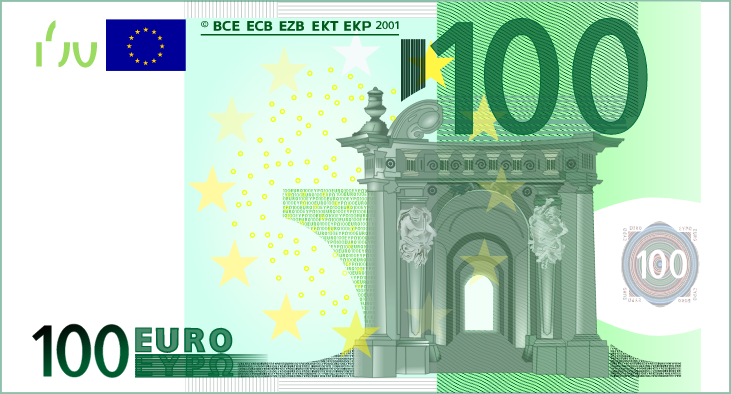 Finanza decentralizzata ed Euro digitale
I nuovi paradigmi del denaro programmabile
1 - Bitcoin e blockchain
Francesco Fabris
Dipartimento di Matematica e Geoscienze
Università degli Studi di Trieste
ffabris@units.it	040-5582625
Wikimedia Commons
1
Programma delle conferenze
1 - Bitcoin e blockchain				13-03-2023	  Aula T_A Ed D  Economia

2 - Smart-contract e finanza decentralizzata	15-03-2023	  Aula 3_A Ed D  Economia

3 – Euro digitale e denaro programmabile	20-03-2023	  Aula T_A Ed D  Economia
2
Finanza decentralizzata ed Euro digitale
I nuovi paradigmi del denaro programmabile
3
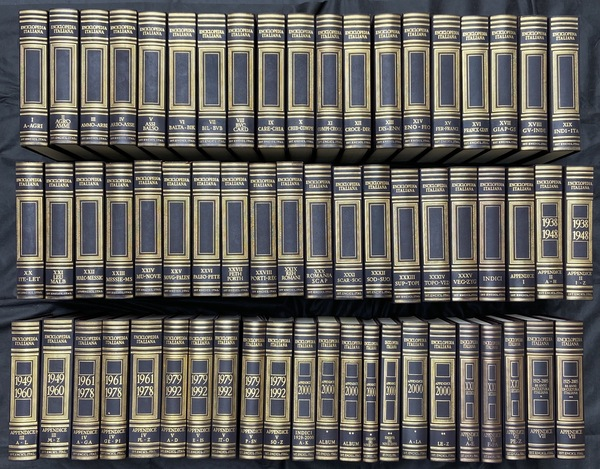 4
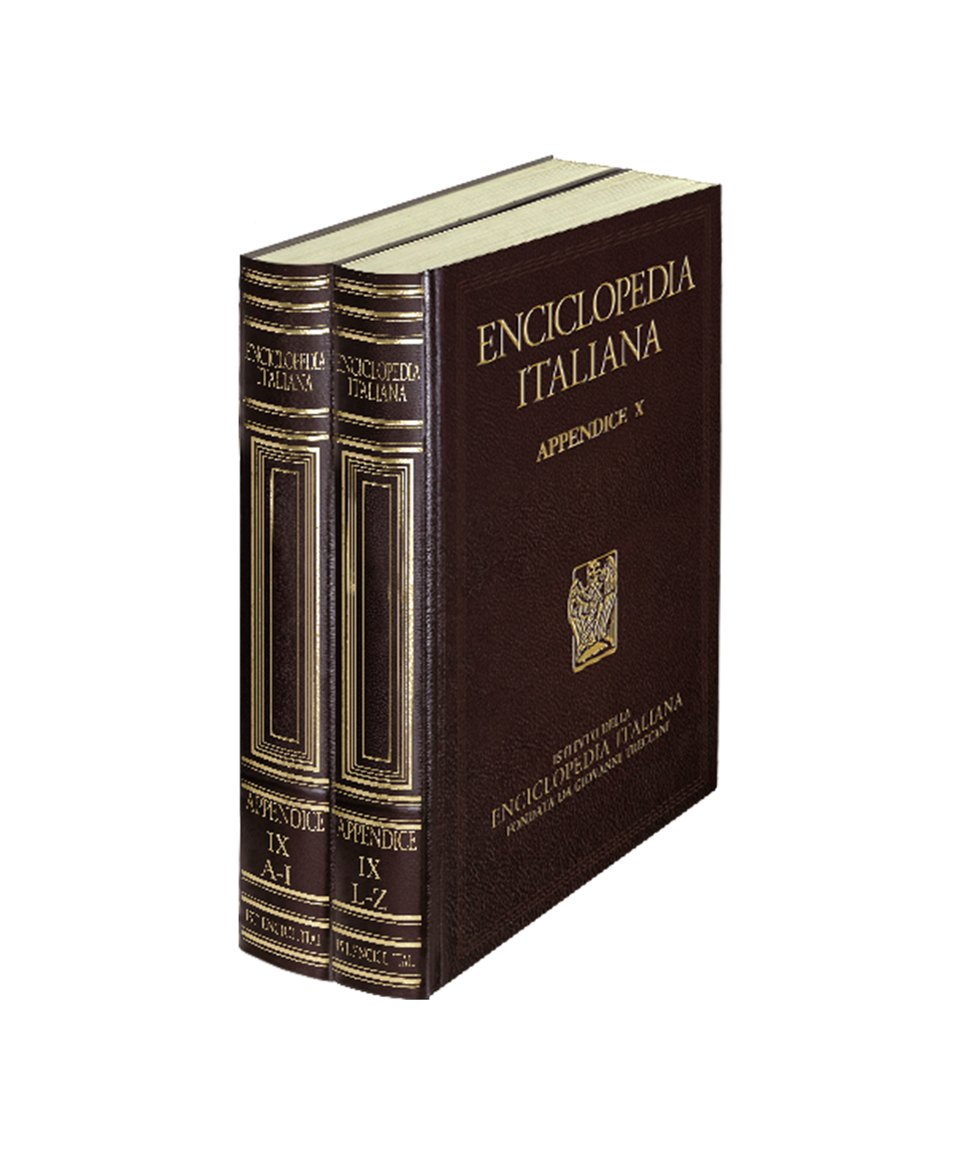 X Appendice – 
Parole del XXI secolo
5
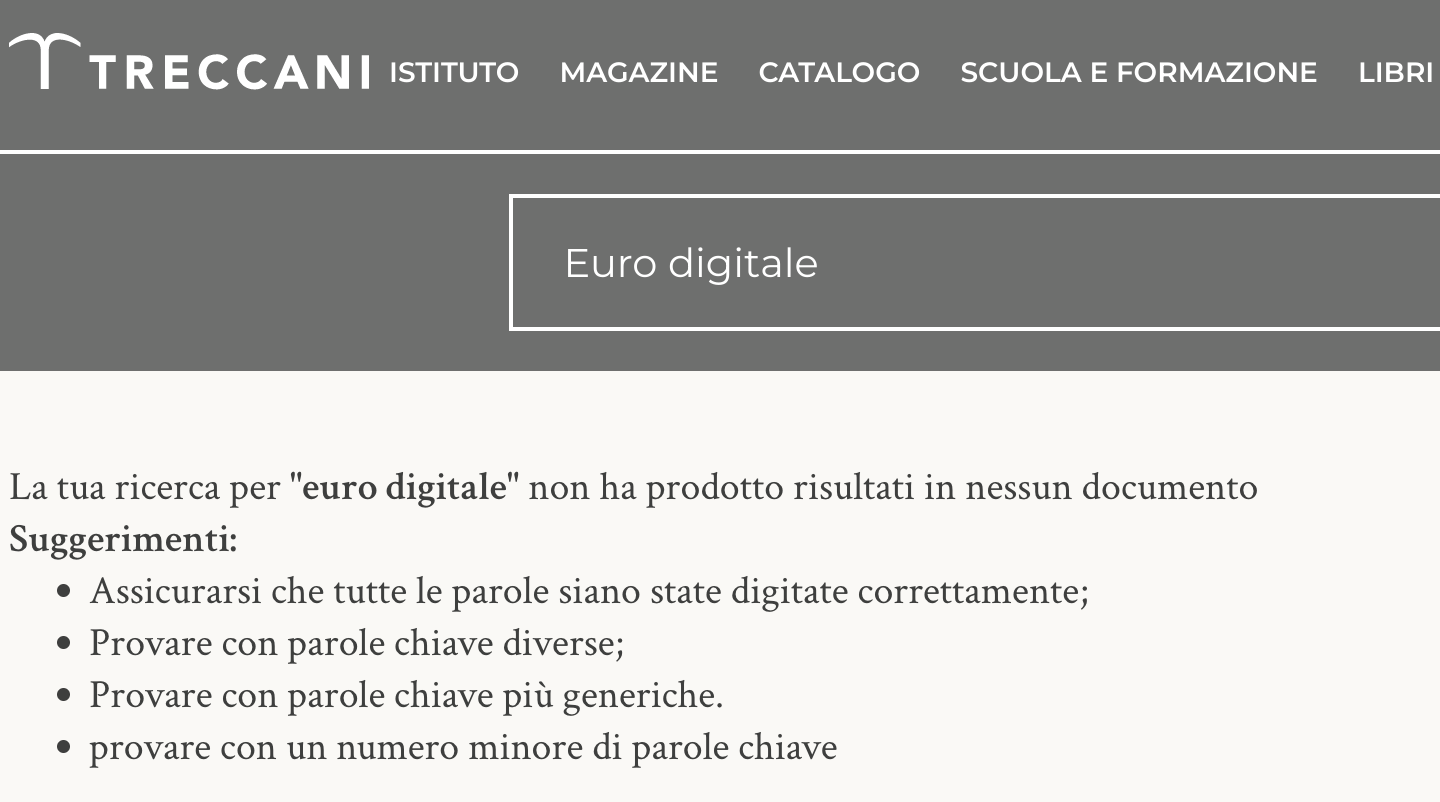 6
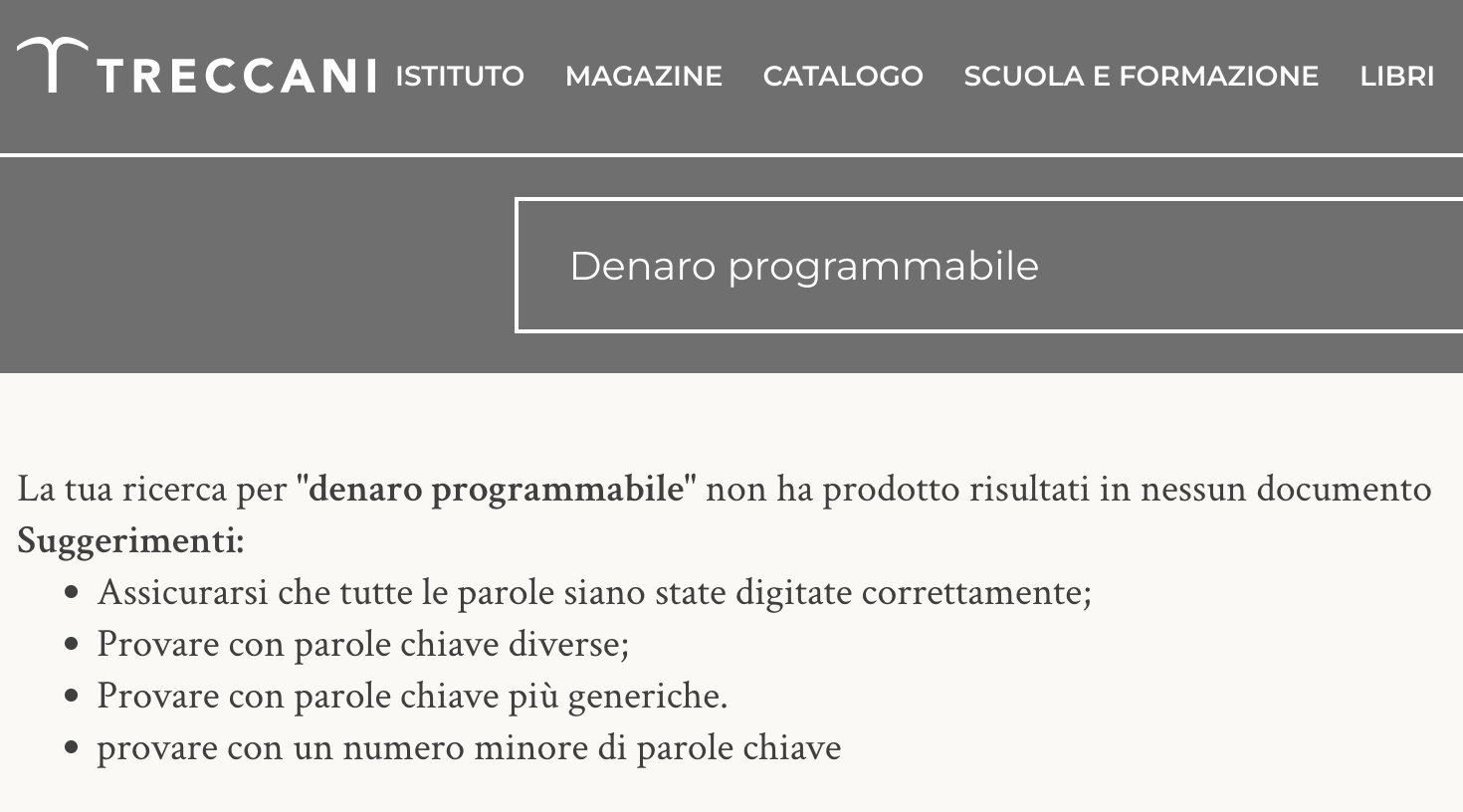 7
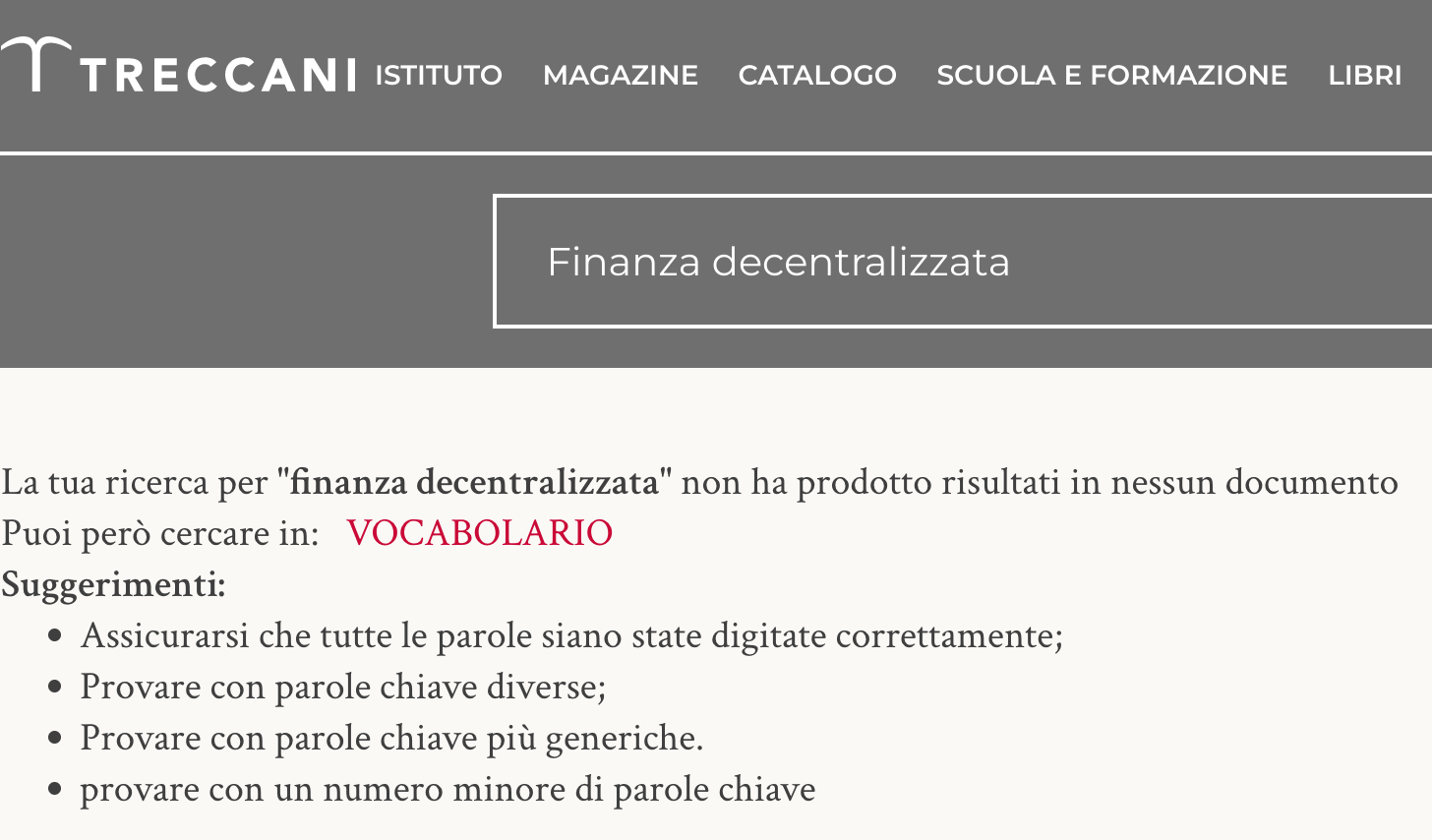 8
Le nuove tecnologie digitali sono di facile fruibilità (user friendly) e quindi vengono usate in modo irriflesso.

Esse si insinuano nelle nostre vite prima che si abbia il tempo di valutarle dal punto di vista etico/filosofico.

Spesso non si ha neanche il tempo di attribuire loro
un nome ufficiale, sotto forma di voce enciclopedica...
9
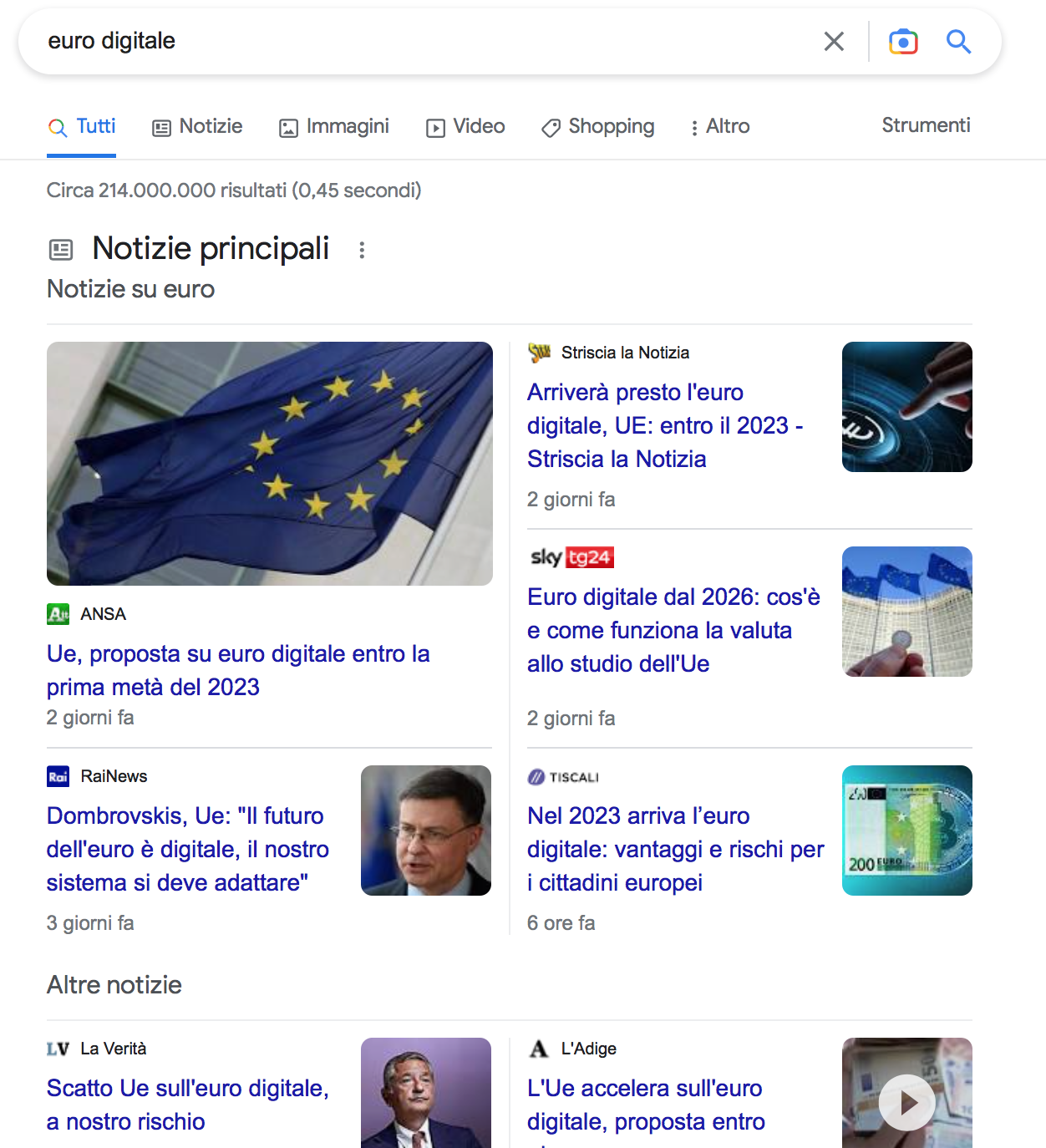 10 nov. 2022
10
→ Digital currency
Euro digitale
→ CBDC
→ BCE
→ DLT
→ Blockchain
→ Bitcoin
→ PoW
→ PoS
→ Ethereum
→ Criptovalute
→ Stablecoins
→ DeFi = Finanza decentralizzata
→ Smart Contract
→ Denaro programmabile
11
?
?
?
Bitcoin
Digital Euro
DEX
Blockchain
PoW
Tokenisation
?
RTGS
Smart-Contract
DeFi
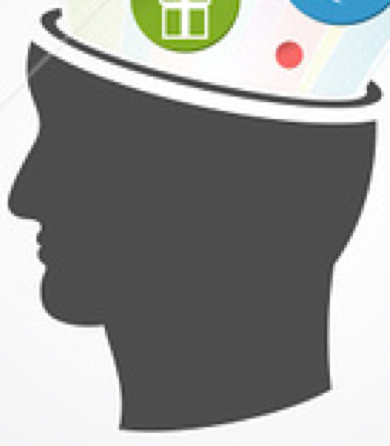 BIS
PoS
Ethereum
?
CEX
ECB
CBDC
Staking
DLT
Stablecoins
?
?
12
Perplessità, ascoltando l’introduzione di questa relazione: 

Bitcoin, Blockchain, DeFi e tutti gli altri oggetti descritti da queste sigle, 
sono cose serie o ferneticazioni di qualche nerd/etilista tecnologico?

Bitcoin, Blockchain, DeFi, ecc, sono oggetti di nicchia a uso esclusivo 
di un manipolo di nerd o di illusi e ingenui speculatori (Lambo overnight)...

oppure 

hanno (avranno) un impatto reale sulla nostra sfera economico-finanziaria
e sulla nostra vita privata?
13
Per dare una risposta credibile iniziamo a fare un po’ di ordine 
mentale, affidandoci alle più prestigiose istituzioni bancarie e 
finanziarie internazionali, quali 

	IMF (International Monetary Fund) e 
	BIS (Bank for International Settlements)
14
Dagli statuti:
IMF: lavorare per promuovere la cooperazione monetaria globale, garantire la stabilità finanziaria, facilitare il commercio internazionale, promuovere un'elevata occupazione e una crescita economica sostenibile e ridurre la povertà in tutto il mondo.

BIS: promuove la cooperazione monetaria e finanziaria internazionale e funge da banca per le banche centrali
15
IMF Working Paper 

2019 - Cash Use Across Countries and the Demand for Central Bank Digital Currency - WP19/46

2019 - Designing Central Bank Digital Currencies - WP19/252 

2020 - A Survey of Research on Retail Central Bank Digital Currency - WP/20/104

2020 -  Filling the Gap: Digital Credit and Financial Inclusion - WP/20/150

2020 - Digital Money Across Borders: Macro-Financial Implications

2020 - Legal Aspects of Central Bank Digital Currency: Central Bank and Monetary Law Considerations - WP/20/254

2021 - Is Digital Financial Inclusion Unlocking Growth?  - WP/21/167

2022 - Cross-Border Central Bank Digital Currencies, Bank Runs and Capital Flows Volatility – WP/22/83

2022 - Falling Use of Cash and Demand for Retail Central Bank Digital Currency – WP/22/27
16
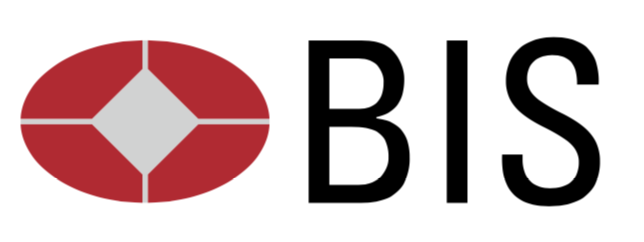 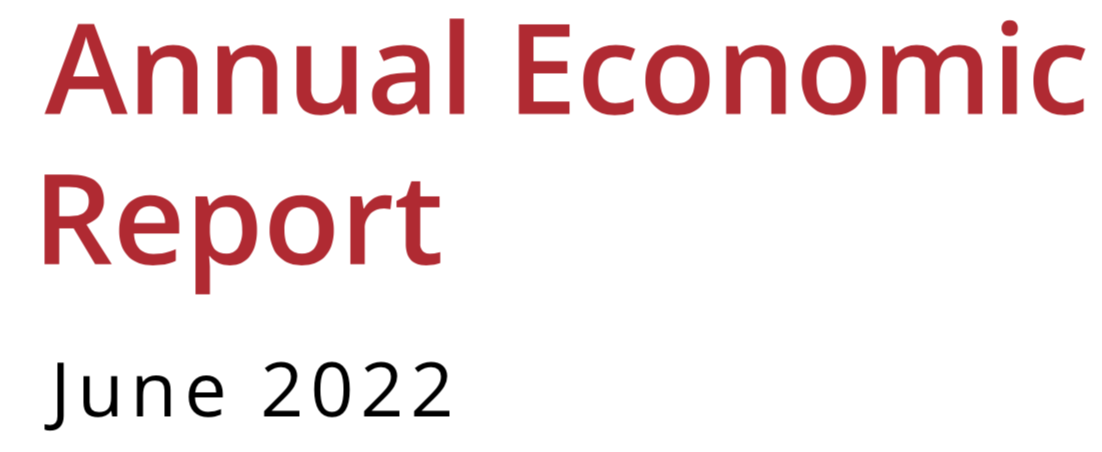 Bank for International Settlements
I. Old challenges, new shocks 

II. Inflation: a look under the hood
 
III. The future monetary system
17
BIS – Annual Economic Report, June 2022
III. The future monetary system 

...

Recent events have shown how structural flaws prevent crypto from achieving the levels 
of stability, efficiency or integrity required for a monetary system.

Instead of serving society, crypto and DeFi are plagued by congestion, fragmentation and high 
rents, in addition to the immediate concerns about the risks of losses and financial instability. 

This chapter has laid out a brighter vision of the future monetary system. 

Around the core of the trust provided by central bank money, the private sector can adopt 
the best that new technologies have to offer, including programmability, composability and 
tokenisation, to foster a vibrant monetary ecosystem.

This will be achieved via advanced payment rails such as CBDCs and retail FPS(Central Bank Digital Currency e Faster Payment System).
18
Proposte per la Strategia italiana in materia 
di tecnologie basate su registri condivisi e Blockchain 

Ministero per lo Sviluppo Economico    (luglio 2020)
2.18 Focalizzazione su formazione e ricerca universitaria
 
Viste le caratteristiche del tema e l’importanza di supportarne lo sviluppo, si raccomanda una forte 
focalizzazione nella creazione di linee di ricerca sui temi delle DLT e di Blockchain, anche attraverso 
l’inserimento esplicito delle tematiche negli strumenti di ricerca nazionali (e.g. PRIN, progetti 
regionali, ecc...), lo sviluppo di linee di dottorato industriale ad-hoc, la possibilità di avere una via prioritaria 
di finanziamento per progetti che siano di natura "follow-up" rispetto a progetti di ricerca che hanno già 
ottenuto finanziamenti in bandi competitivi internazionali (e.g., EU H2020), in modo da sfruttare la possibilità 
di trasferimento tecnologico di progetti già sviluppati e l'expertise e l'eccellenza di team di ricerca che hanno 
già lavorato su questi argomenti. A livello universitario, attualmente le attività formative relative al campo dei 
sistemi distribuiti ed in particolare dei DLT, sono relative principalmente all’attivazione di singoli corsi che 
coprono alcune competenze base della tecnologia dei DLT, quali crittografia, networking, sistemi distribuiti, 
teoria dei giochi. Si raccomanda il supporto ad iniziative relative alla attivazione di interi percorsi organici 
che possano amalgamare in modo coerente le varie competenze e contribuire alla formazione di figure 
professionali specifiche nel campo di queste tecnologie".
19
Obiettivi di queste relazioni:


comprendere i meccanismi di queste «new technologies» (leggasi «criptovalute») che saranno alla base del «vibrant monetary ecosystem» evocato dalla BIS;

spiegare cosa significa «programmability, composability e tokenisation» del denaro e delle transazioni di valore;

dispiegare concettualmente le potenzialità (utopiche o distopiche?) offerte da queste nuove tecnologie di pagamento e di gestione del valore.
20
tecnologico
geopolitico
Le tre parole in rosso

programmability, composability, tokenisation

sono importate dal mondo delle cosiddette criptovalute e toccano diversi piani:
finanziario
ecologico
etico
sociale
giuridico
economico
politico
21
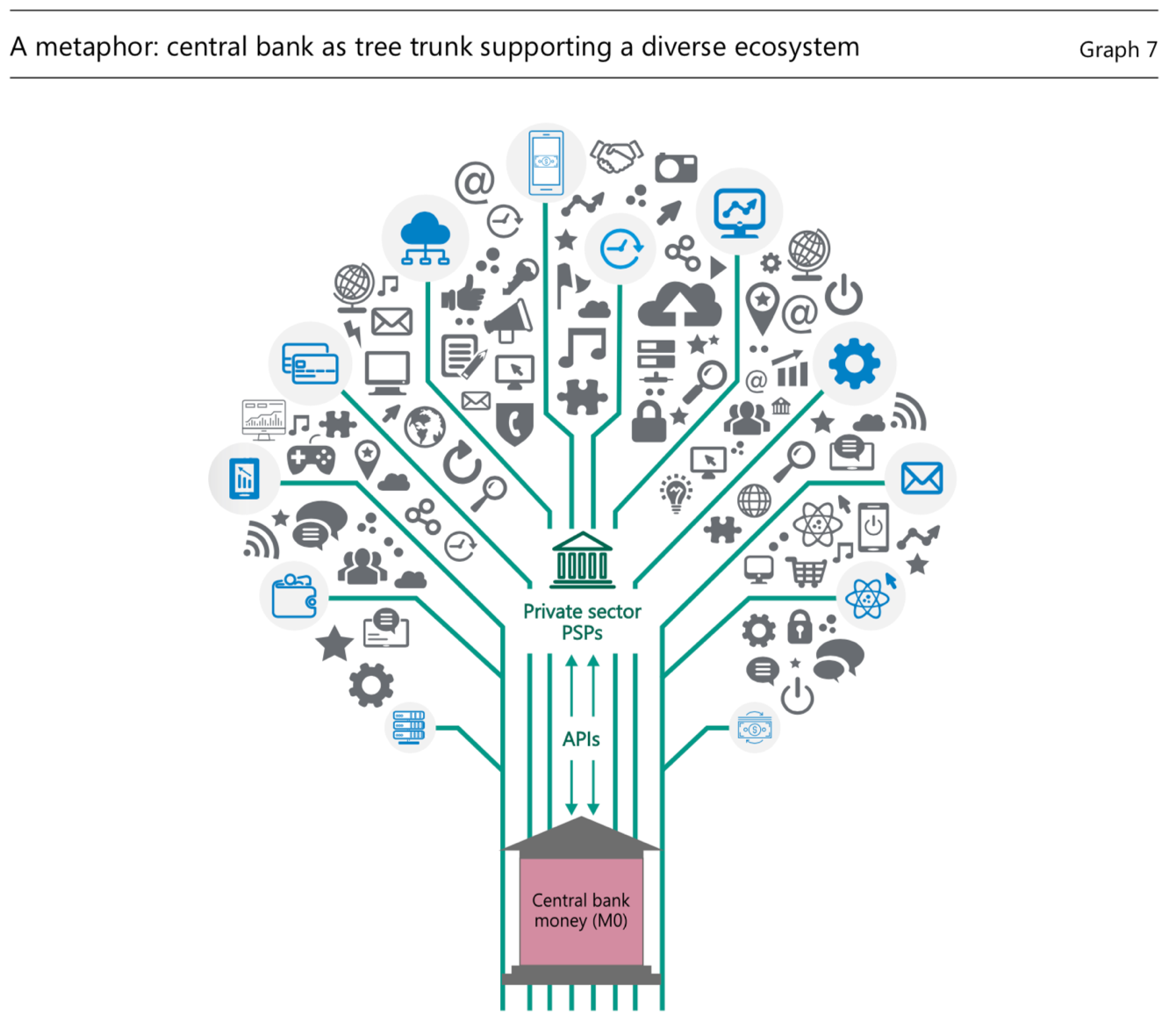 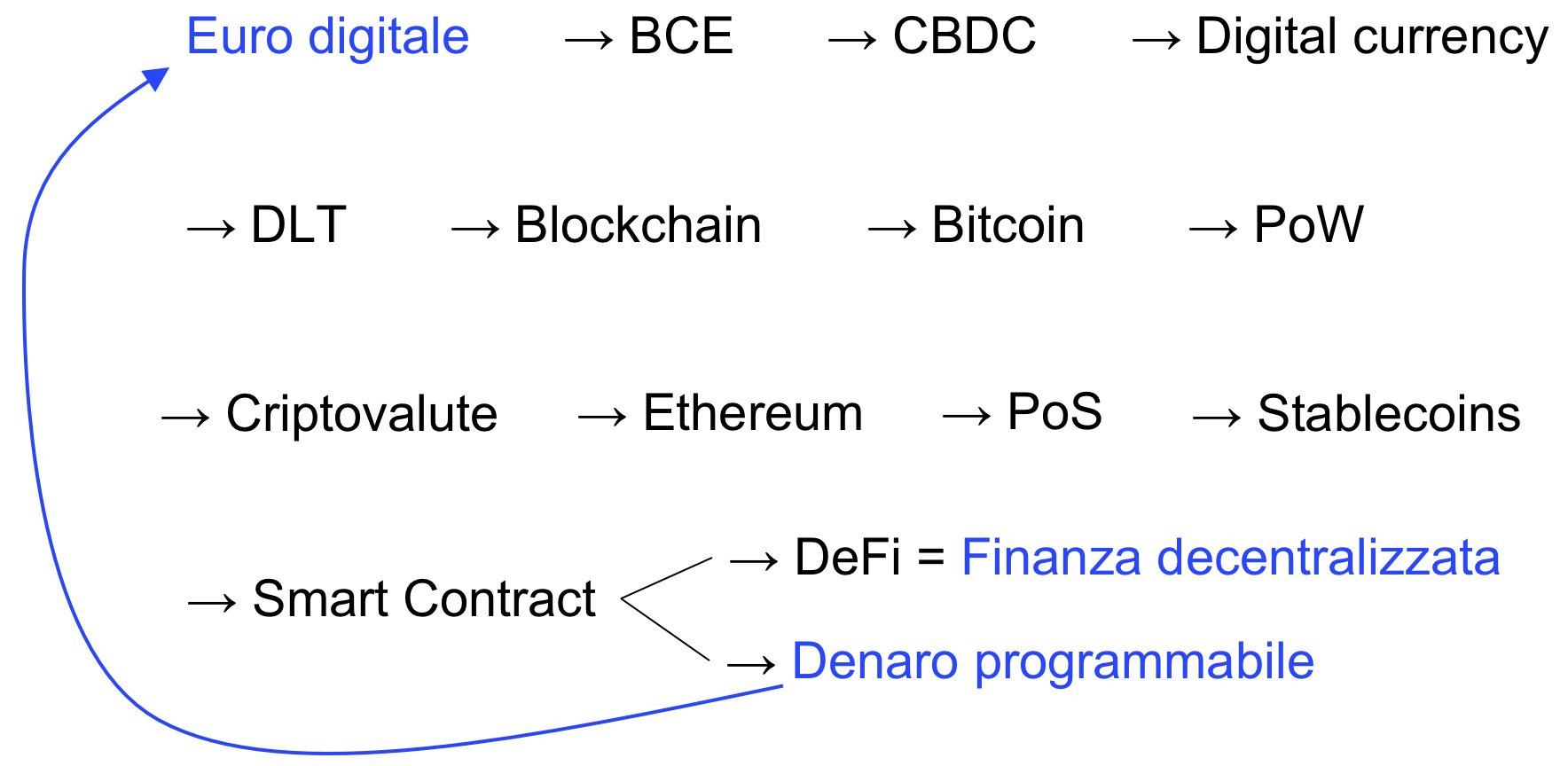 Bitcoin → Ethereum → Smart contracts  → DeFi
cioè le «new technologies» evocate dal rapporto della BIS
22
... → Digital currency→ DLT→ Blockchain→ Bitcoin→ PoW
Vediamo allora cosa sono queste 
new technologies
evocate dal rapporto della BIS
→ CBDC
→ Digital currency
→ DLT
→ Blockchain
→ Bitcoin
→ PoW
23
Dimensione economica del fenomeno
Dimensione economica del fenomeno criptvalute:
capitalizzazione di mercato
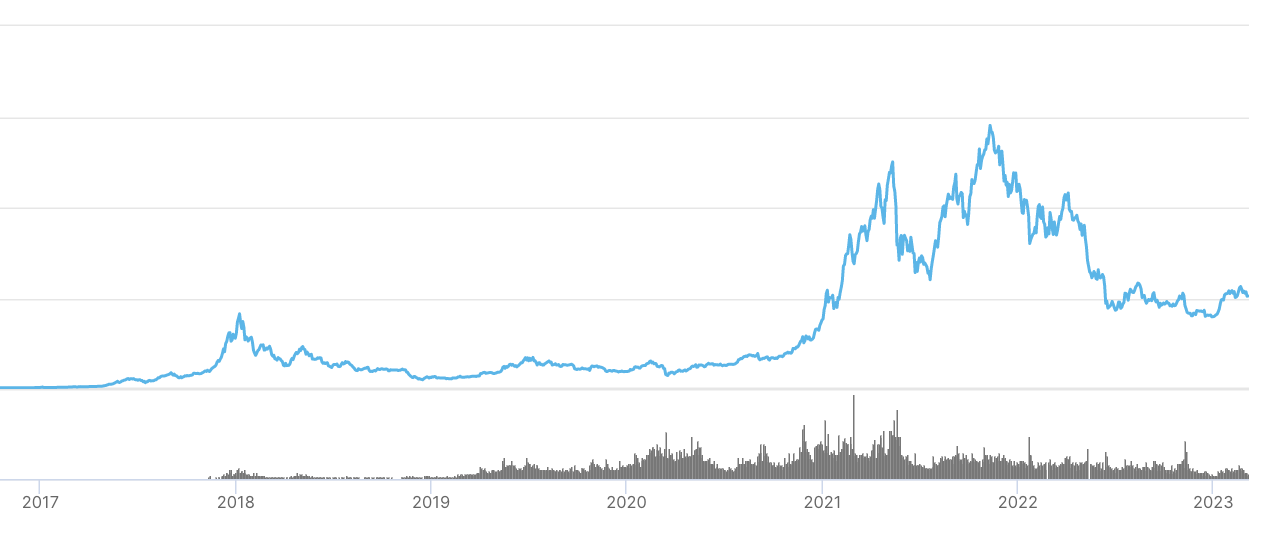 max 2,97 T$
1,024 T$
1 T$ = 1000 mld $
24
Dimensione economica del fenomeno
Dimensione economica del fenomeno:
volumi giornalieri di scambio per le criptovalute
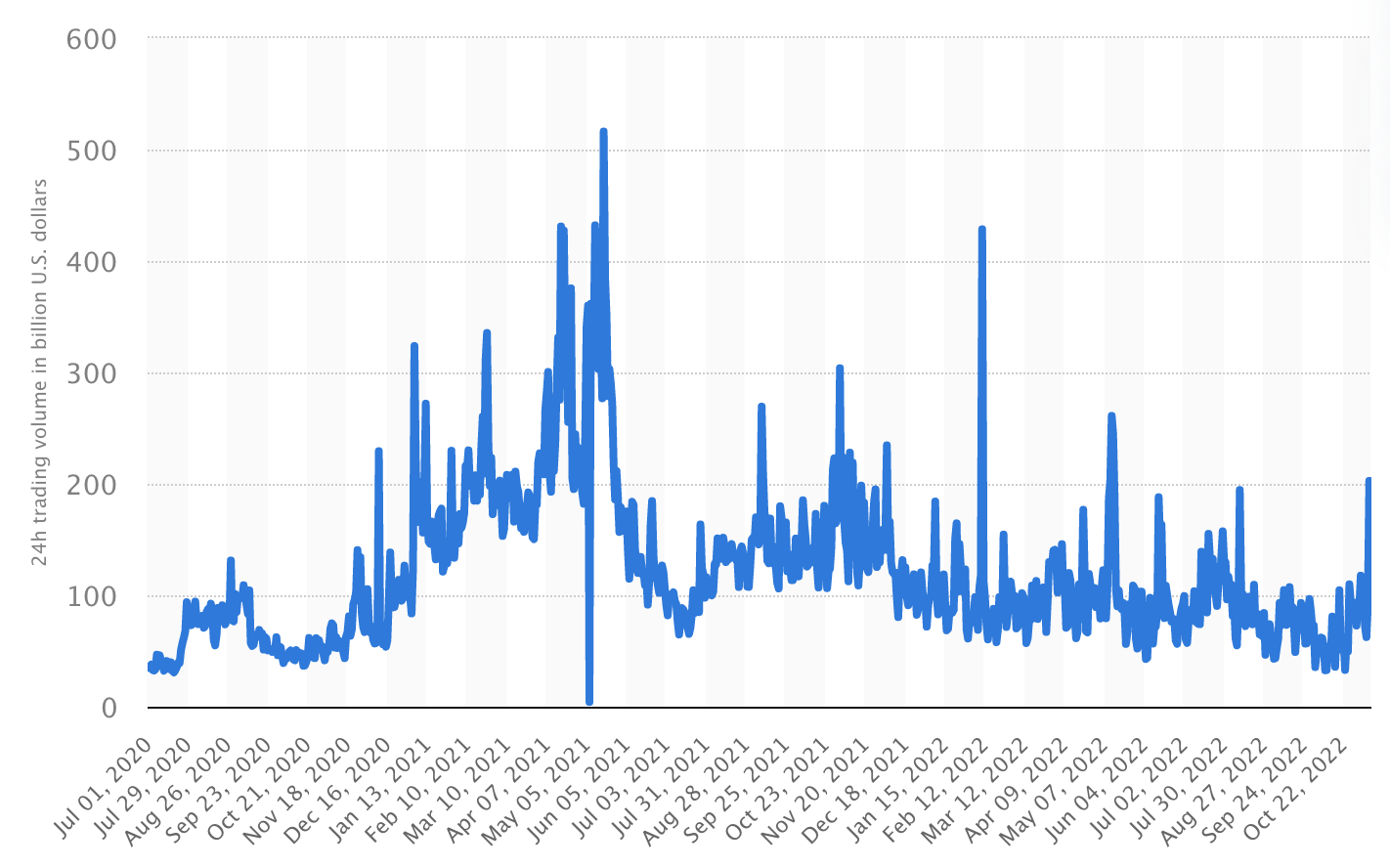 520 B$
220 B$
25
Dimensione economica del fenomeno
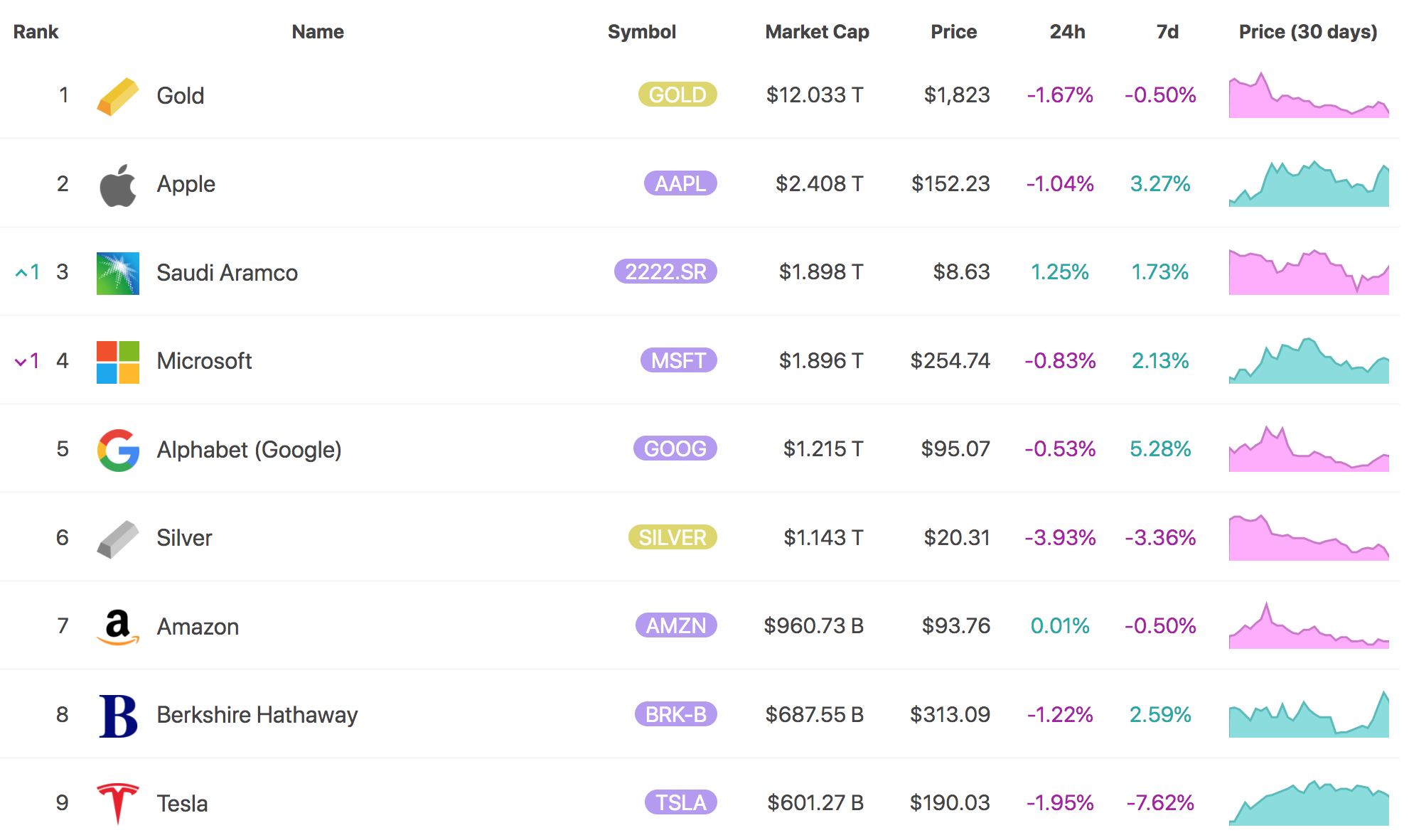 Crypto
Crypto
1,024 T$
2,97 T$
10 nov 2021
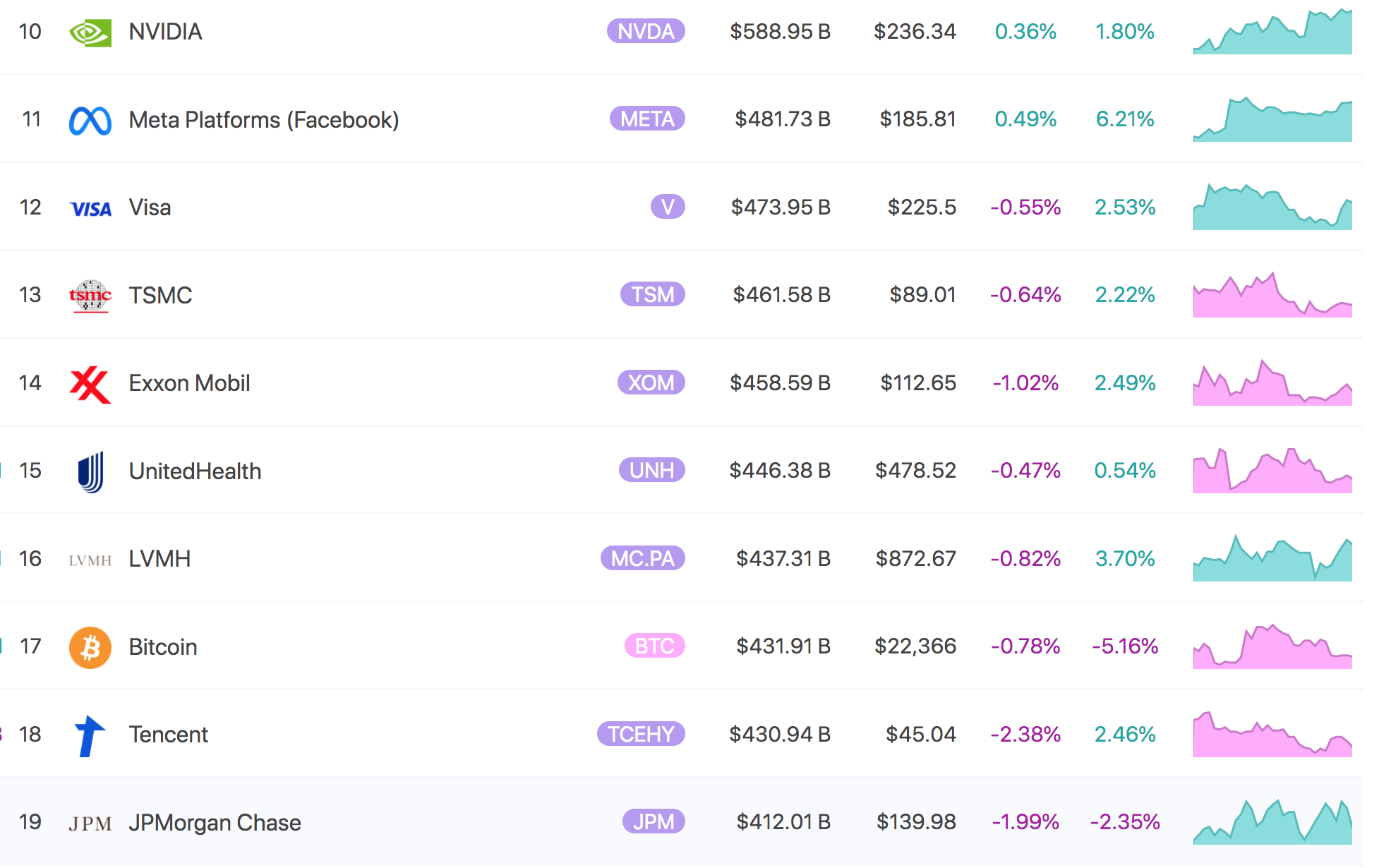 BTC
fonte:
https://8marketcap.com/
alla data 7 mar 23
431,9 b$
26
Dimensione politica 
del fenomeno
Dimensione politica del fenomeno
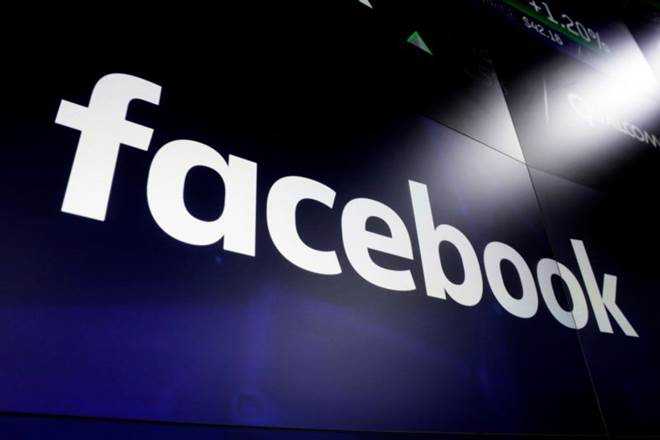 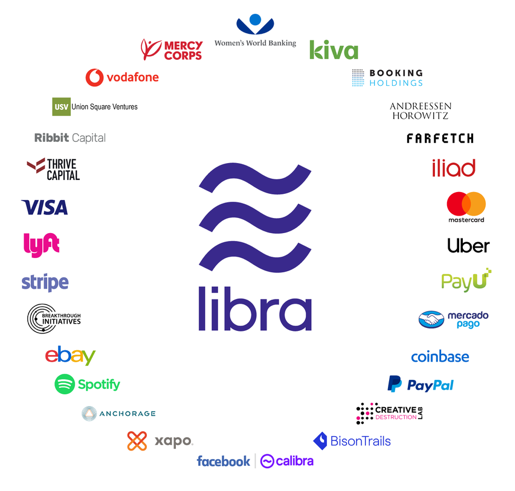 18 giugno 2019
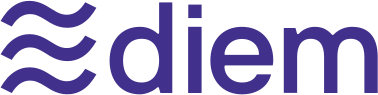 27
Dimensione politica 
del fenomeno
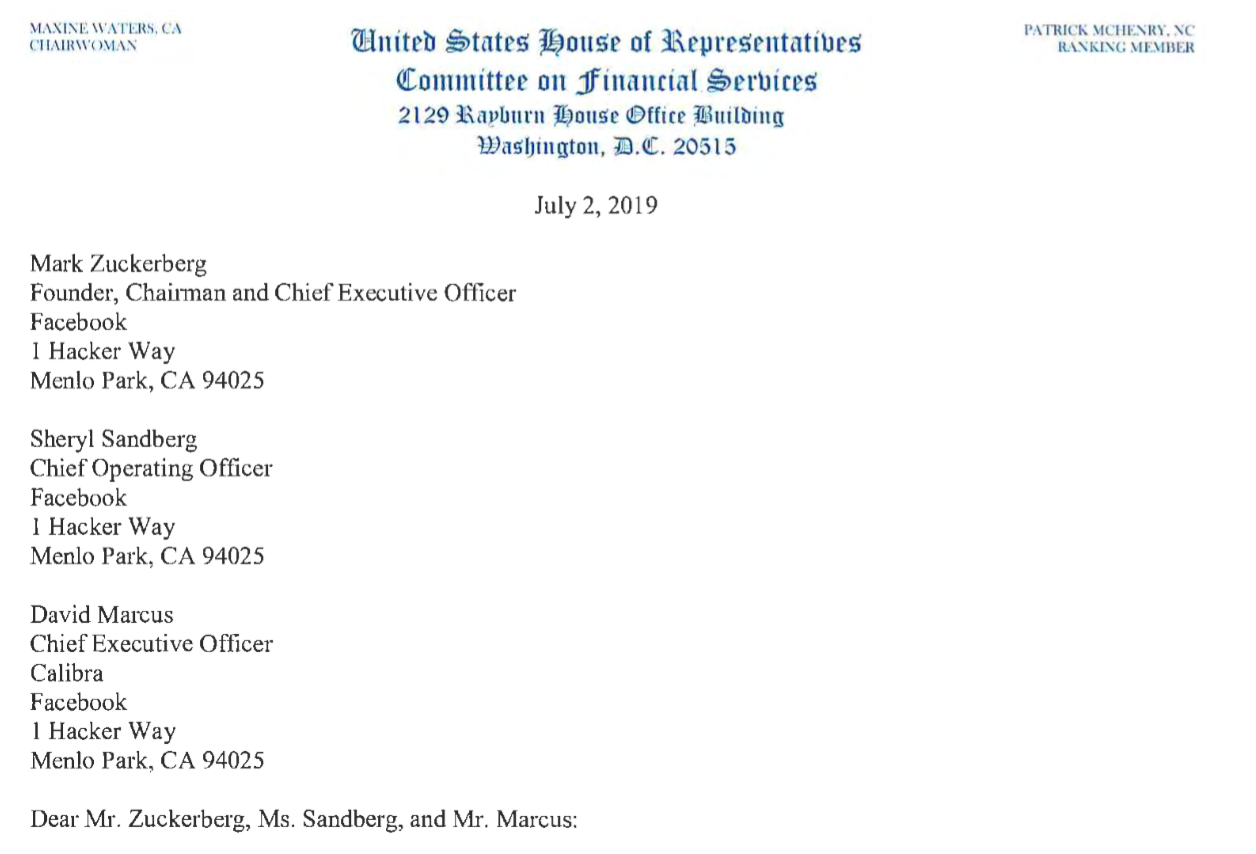 28
Dimensione politica 
del fenomeno
We write to request that Facebook and its partners immediately agree to a moratorium 
on any movement forward on Libra -its proposed cryptocurrency- and Calibra -its proposed 
digital wallet. It appears that these products may lend themselves to an entirely new global 
financial system that is based out of Switzerland and intended to rival U.S. monetary policy 
and the dollar. This raises serious privacy, trading, national security, and monetary policy 
concerns for not only Facebook's over 2 billion users, but also for investors, consumers, 
and the broader global economy. 

......
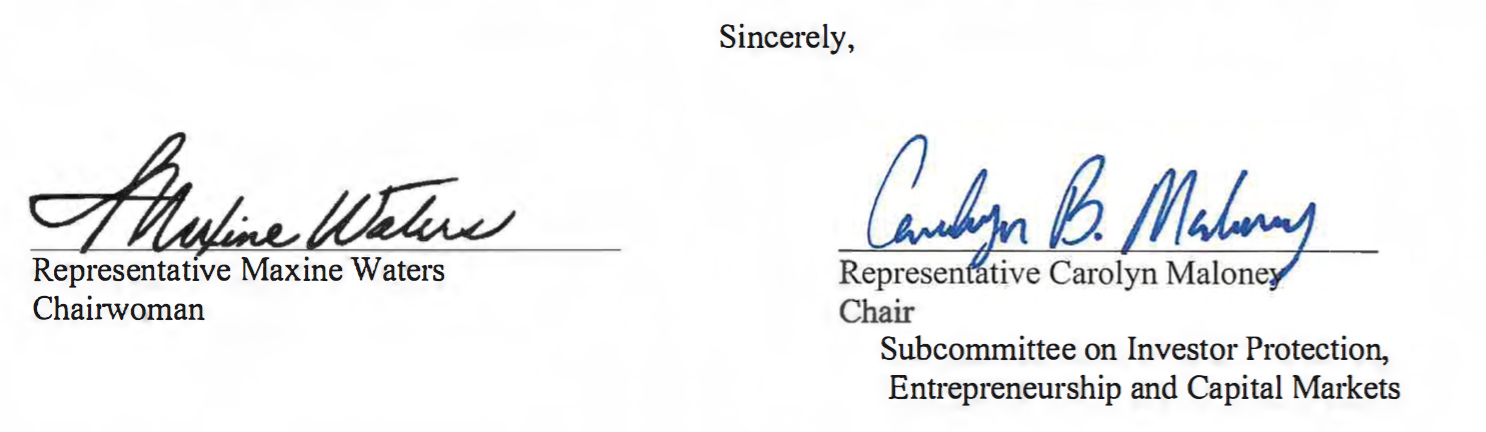 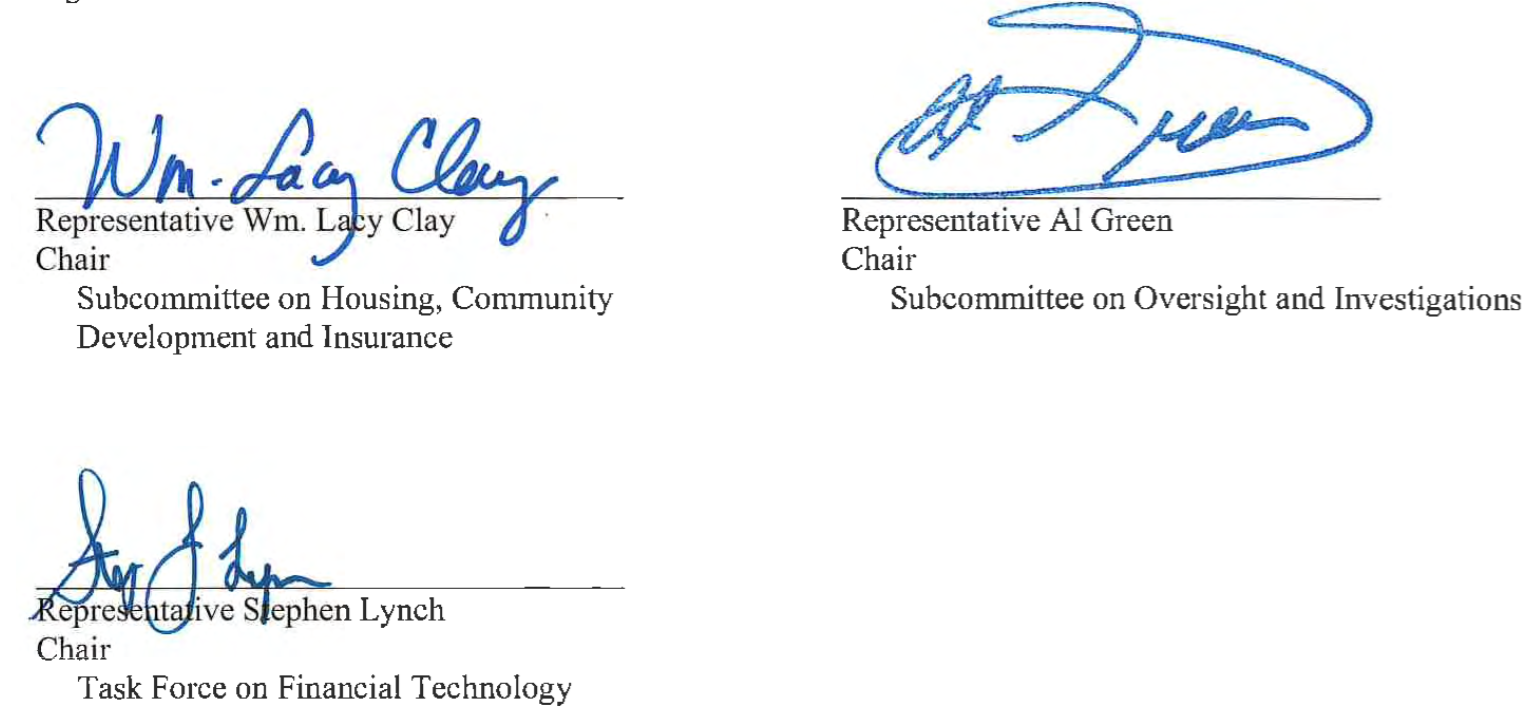 29
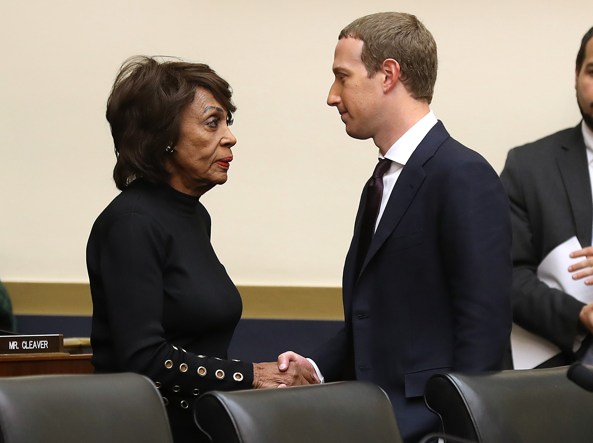 Dimensione politica 
del fenomeno
Maxine Waters
Chairwoman
Committee on 
Financial Services

vs

Mark Zuckerberg
CEO
Facebook
Photo: Chip Somodevilla/Getty Images
30
Dimensione politica 
del fenomeno
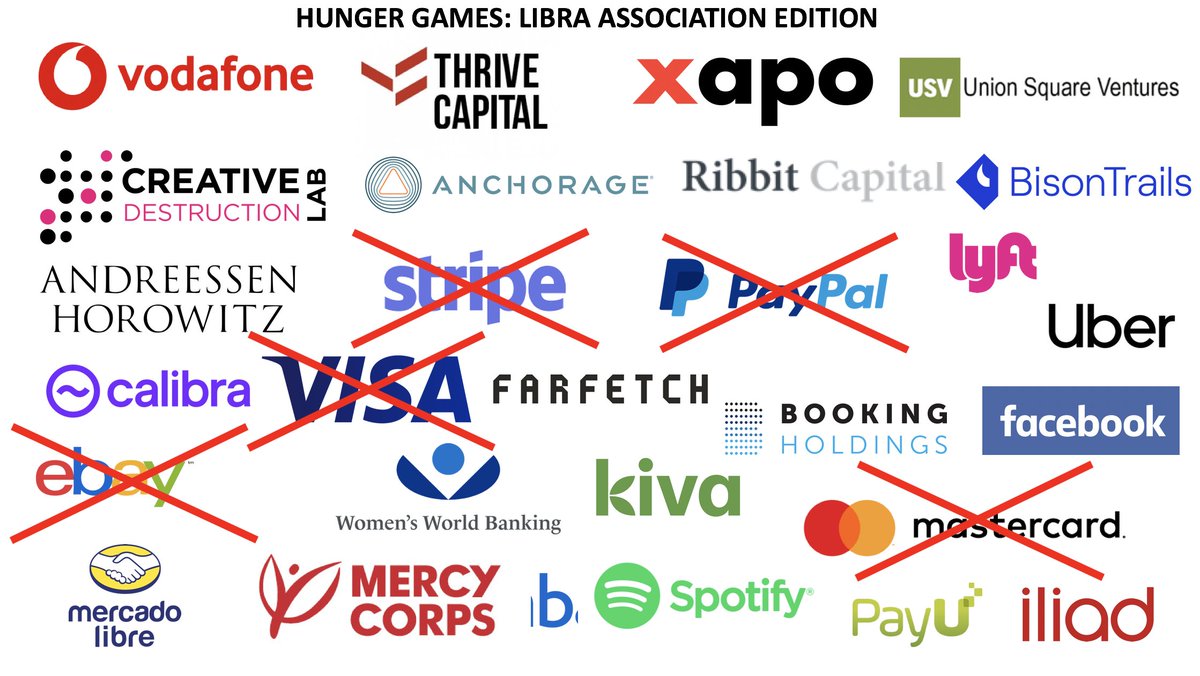 31
Dimensione politica 
del fenomeno
Non è una vera blockchain

Non è decentralizzata

Accesso a (circa) 100 nodi (al momento sono solo 28) per società che depositano 
10 mln$ e 300 k$ annui di commissioni allo scopo di garantire un congruo ammontare
delle valute fiduciarie sottostanti.

Composizione canestro valute fiduciarie sottostanti:

USD	50% 
EURO	18%
YEN	14%
GBP	11%
SGD	  7%
32
Dimensione politica 
del fenomeno
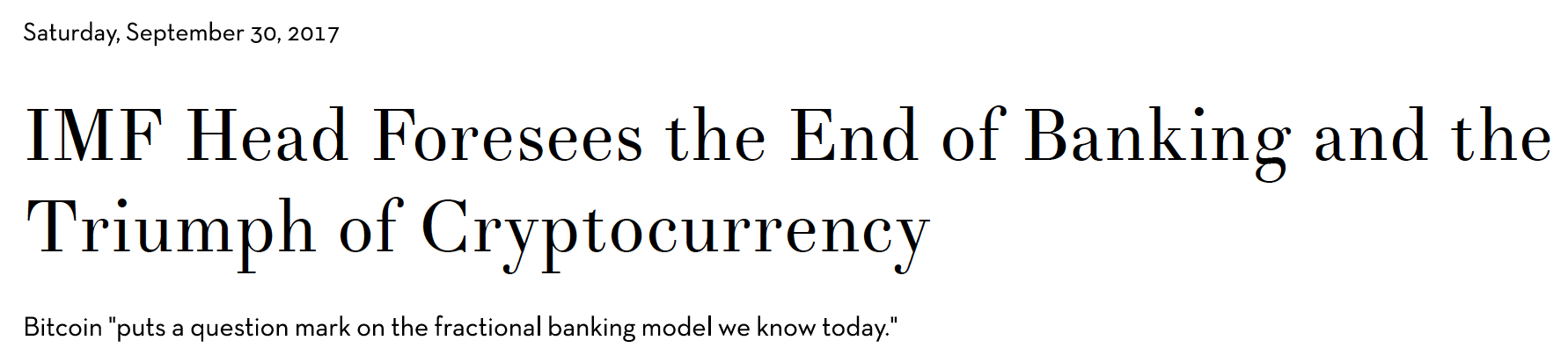 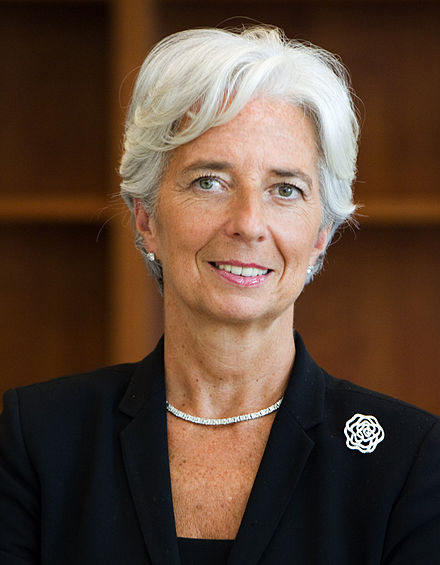 Come cambierà il sistema bancario centrale con la prossima generazione?

Impatto delle criptovalute sul sistema monetario e finanziario: necessità di attuare nuovi modelli di intermediazione finanziaria

Tutto ciò pone un punto interrogativo sul modello bancario frazionario che conosciamo oggi
Christine Lagarde

ex Presidente FMI
attuale Presidente
della BCE
33
Dimensione politica 
del fenomeno
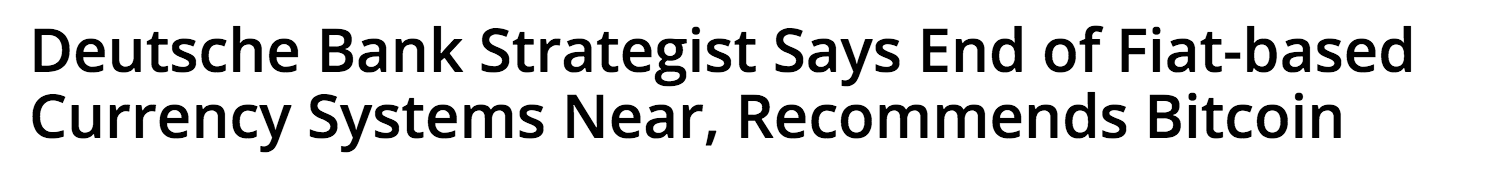 Profetizza 

“l’inizio della fine delle valute a corso legale”

“Le criptovalute hanno per ora un mero carattere 
speculativo, ma a un certo punto potrebbero diventare 
un concorrente reale della carta moneta.”
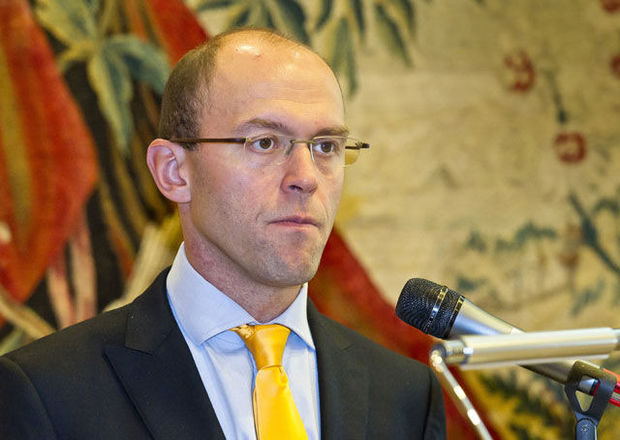 34
Jim Reid 

Analista finanziario
senior di Deutsche Bank
Dimensione politica 
del fenomeno
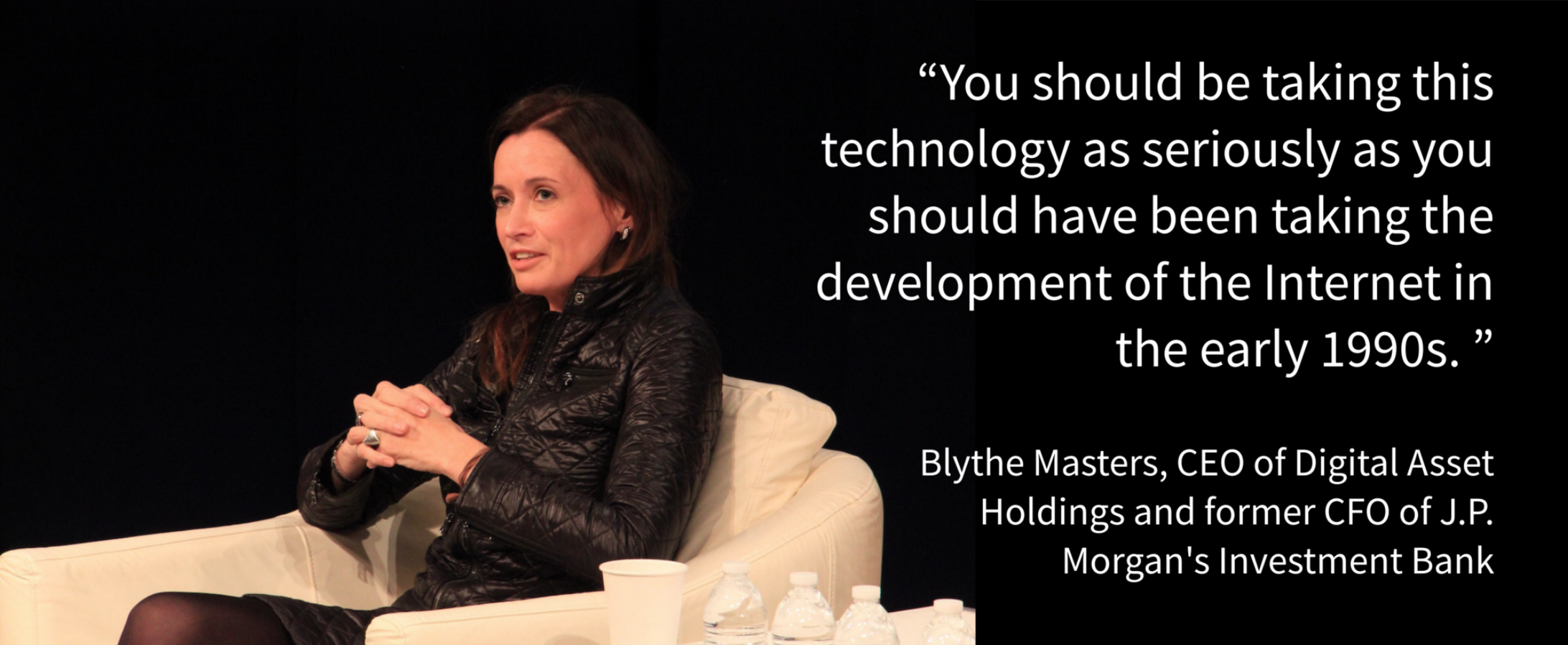 35
L’evoluzione del Web
Web 1.0 	➔	biblioteca globale
		(file di testo, siti web poveri e 				intesi come deposito di dati)

Web 2.0 	➔	uso di immagini, video e di 				social media (file complessi e interattività)

Web 3.0 	➔	web semantico, web decentralizzato,
		trasmissione di valore senza intermediari,
        ??		servizi decentralizzati e fine del monopolio GAFAM, 
		finanza decentralizzata, banca digitale globale,
		metaverso...
36
Problema centrale nel trasferimento digitale
del valore: problema della doppia spesa
Tradizionalmente il problema viene risolto in due modi:

transazione di un’entità fisica (contante, cioè monete o banconote)

intermediario (banca) che garantisce l’impossibilità della doppia spesa
37
Problema della doppia spesa in ambito digitale
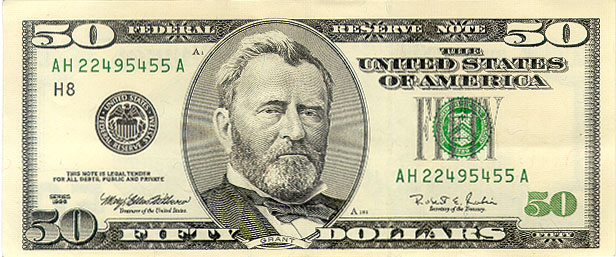 Maria
1BESGDJuEdevEn2rmLNa
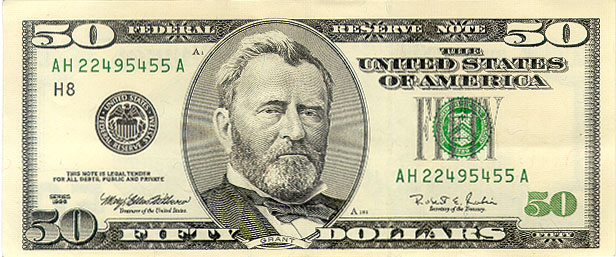 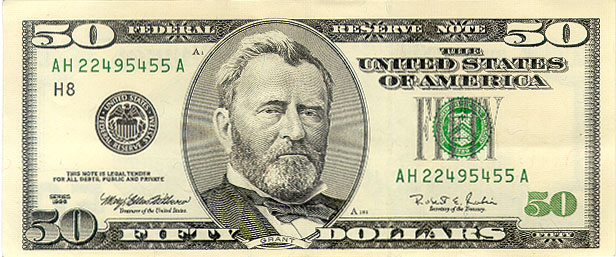 Marco
Stringa che vale 50 $
1BESGDJuEdevEn2rmLNa
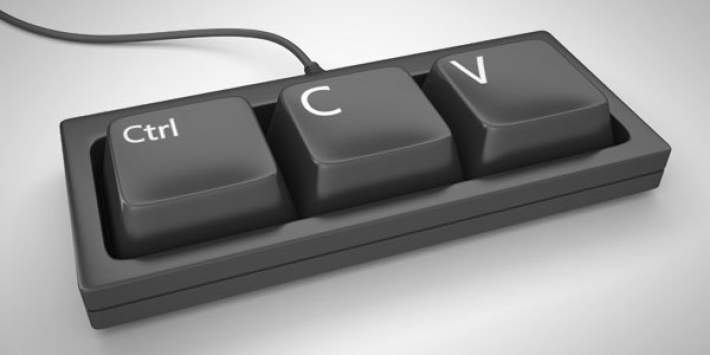 1BESGDJuEdevEn2rmLNa
:
:
:
:
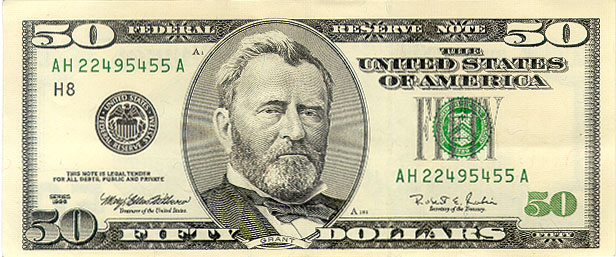 Lucia
... problema dimostrabilmente 
non risolubile!
1BESGDJuEdevEn2rmLNa
38
... nasce Bitcoin
Bitcoin: tutto inizia da un manipolo di “nerd”...
Nell’agosto del 2008 viene registrato il dominio "bitcoin.org"

Il 31 ottobre dello stesso anno, su una mailing list di crittografi, appare un link a un articolo di tale Satoshi Nakamoto dal titolo “Bitcoin: A Peer-to-Peer Electronic Cash System”.
Nakamoto realizza il software open source per bitcoin e lo rilascianel gennaio 2009 su SourceForge. Nasce Bitcoin (BTC)

L’attivazione della rete avviene nel gennaio 2009

L’identità di Satoshi Nakamoto rimane avvolta da mistero
39
... nasce Bitcoin
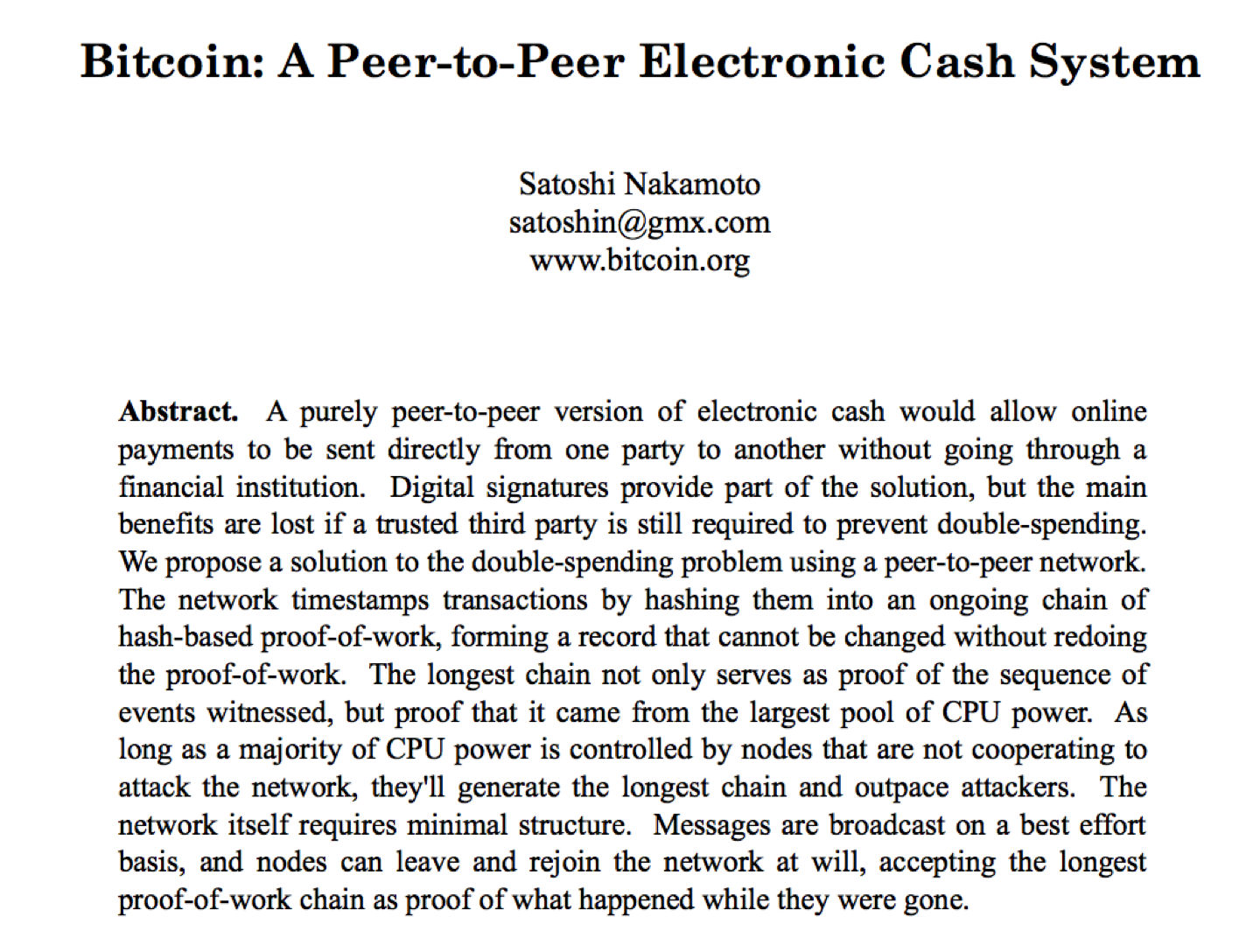 31 ottobre 2008
40
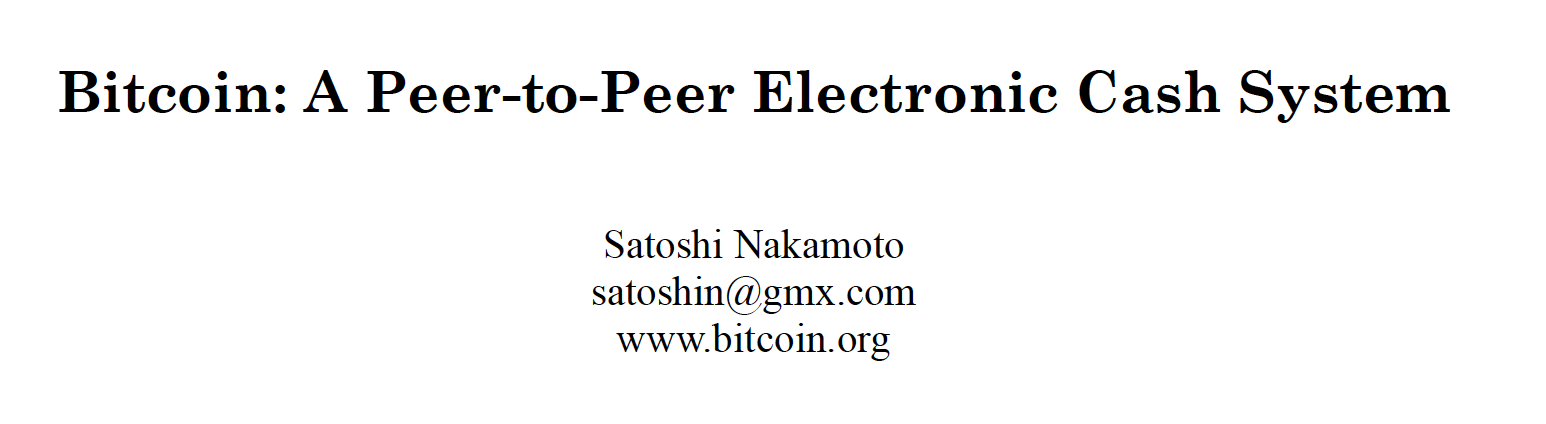 ... nasce Bitcoin
31 October 2008
Initial release	0.1.0	  9 gennaio    2009
Last release	 22.0	13 settembre 2021
“I just want to report that I successfully traded 10.000 bitcoins for pizza”  (circa 41$ all’epoca)
scrisse l’utente laszlo sul Bitcoin forum nel Maggio 2010
... ora quelle pizze costerebbero 220 mln $ !!
41
... nasce Bitcoin
Concetti base Bitcoin:

Internet come strumento per trasmettere valore
Trasmissione di valore senza una banca come intermediario(Peer-to-peer transactions)
Decentralizzato
Valore trasmesso in modo (idealmente) istantaneo
Basato su un registro pubblico distribuito (public distributed ledger) chiamato blockchain
Anonimo
Irreversibile
Fuori dal controllo di banche centrali, autorità statali e potere politico
Si possono attivare indirizzi a volontà
Privo di inflazione (saranno prodotti 21 mln di Bitcoin in tutto)
42
I LIVELLO DI ANALISI: La struttura del Bitcoin e della blockchain

II LIVELLO DI ANALISI: 
L’ecosistema delle oltre 22000 criptovalute generate, degli smart-contract e della finanza decentralizzata

III  LIVELLO DI ANALISI: 
L’evoluzione possibile verso le valute fiduciarie digitali (CBDC)
43
LA STRUTTURA DEL BITCOIN
I LIVELLO DI ANALISI: La struttura del Bitcoin e della blockchain
Che cos’è fisicamente il Bitcoin e
quali sono le caratteristiche essenziali?
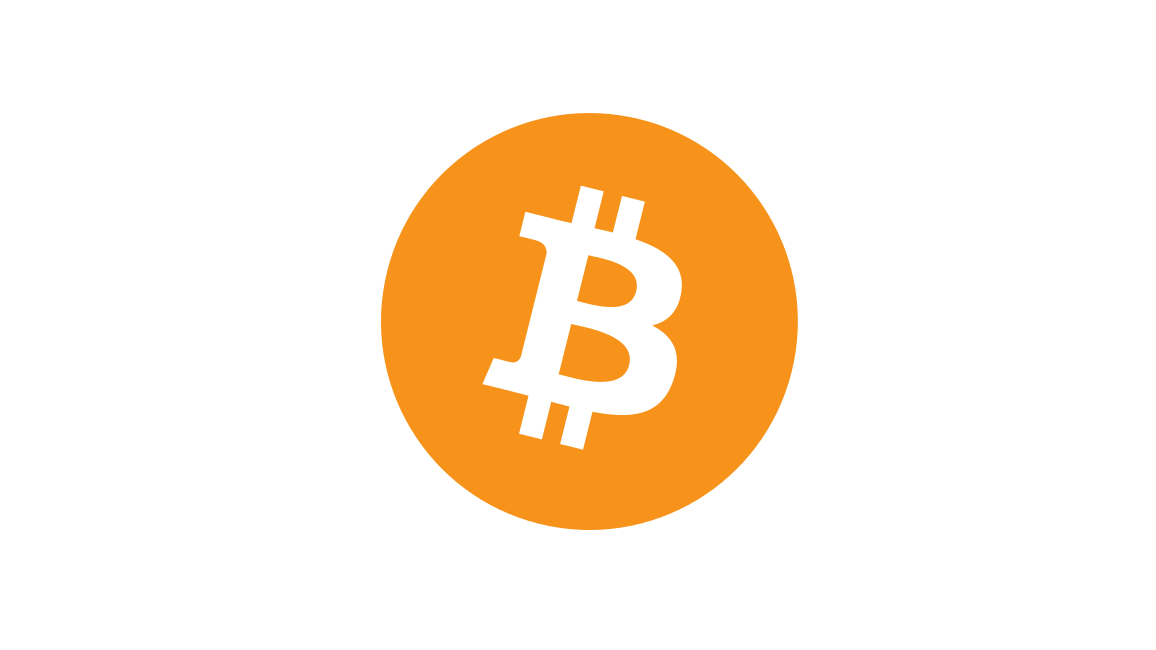 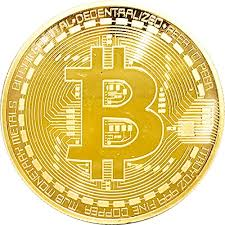 44
LA STRUTTURA DEL BITCOIN
Bitcoin realizza transazioni senza intermediario

Elementi costitutivi:
Distributed ledger (libro mastro distribuito)

Blockchain (catena dei blocchi)

Miners (i minatori) e la loro attività di mining (estrazione)
45
LA STRUTTURA DEL BITCOIN
Libromastro distribuito
1 – Distributed ledger (libro mastro distribuito)
E’ una rete di server ...
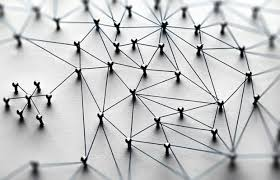 ... che contengono ciascuno un libro mastro sul quale 
sono annotate tutte le transazioni
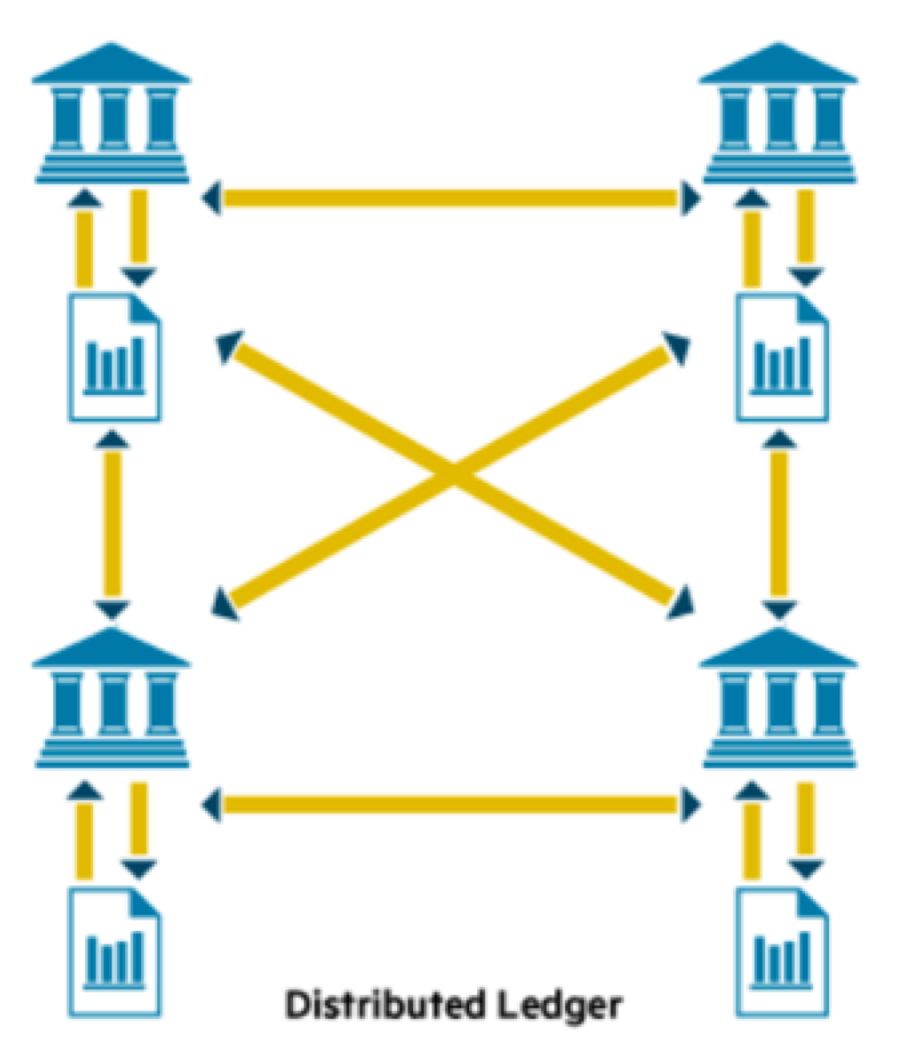 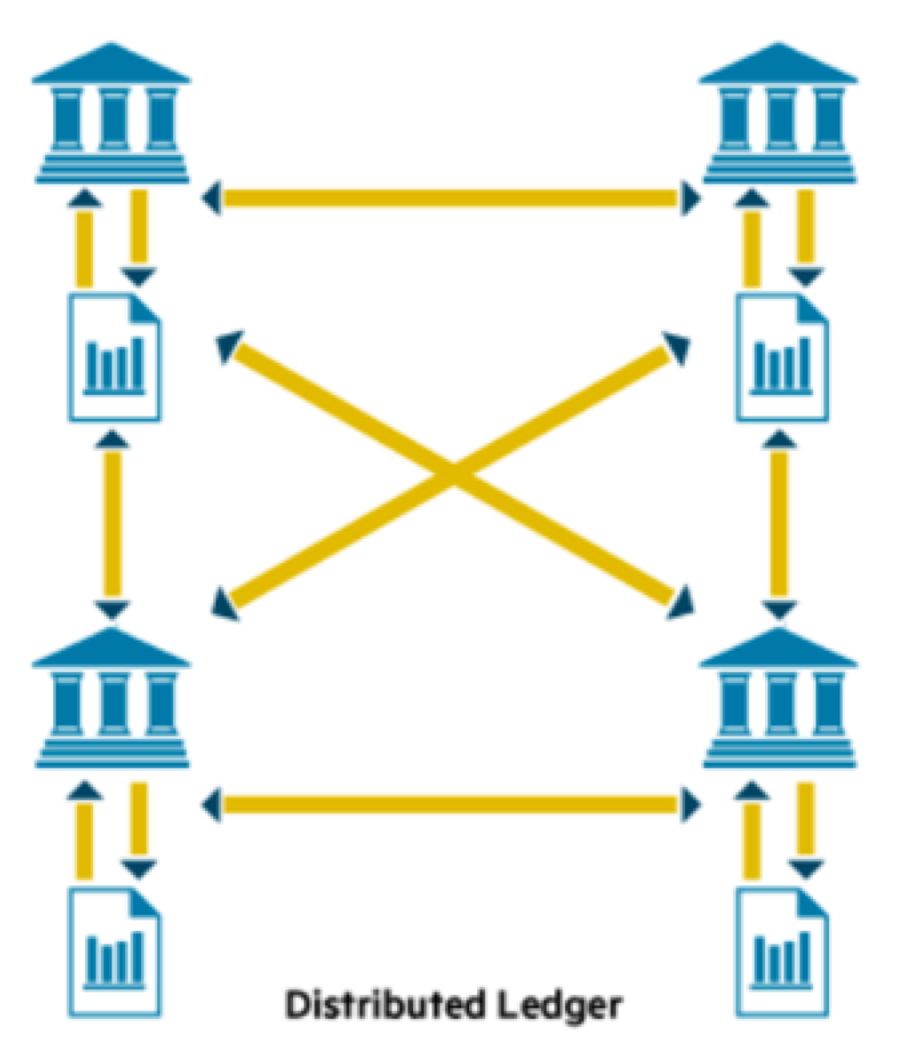 46
LA STRUTTURA DEL BITCOIN
Libromastro distribuito
Transazione senza intermediario:
peer-to-peer (P2P) network
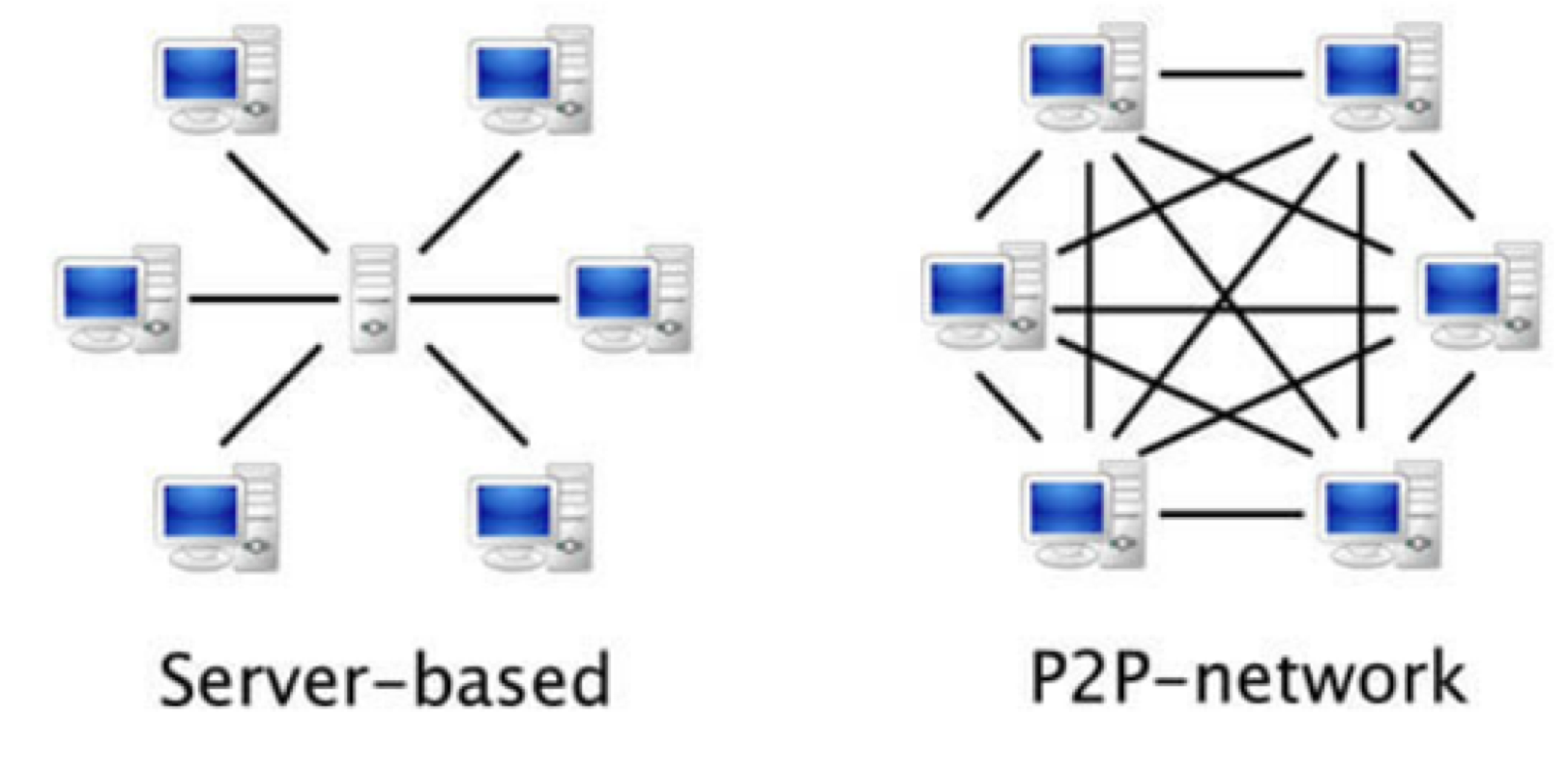 47
LA STRUTTURA DEL BITCOIN
Libromastro distribuito
Transazione senza intermediario:           
data-base distribuito
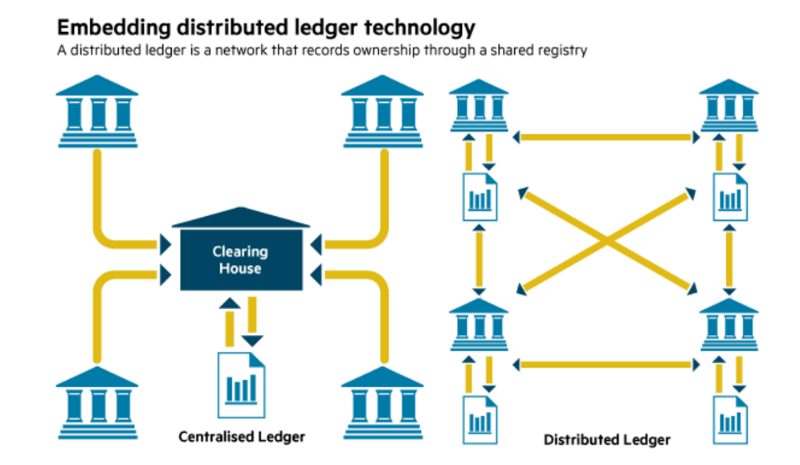 48
LA STRUTTURA DEL BITCOIN
Blockchain
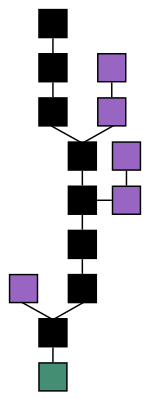 2. Blockchain (catena dei blocchi da ～1 Mb)
Catena più lunga: blocchi validi (nera)
Blocco iniziale
(verde)
Blocchi orfani(viola)
Biforcazione
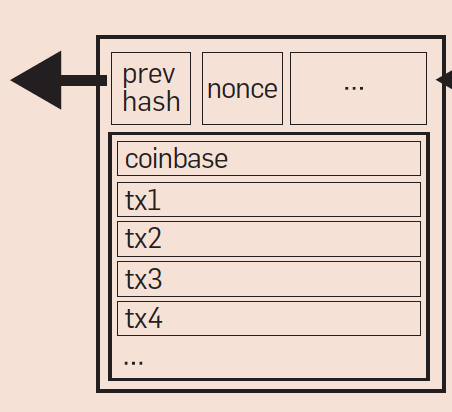 49
Blocco corrente
(nero)
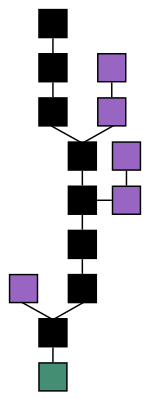 LA STRUTTURA DEL BITCOIN
Blockchain
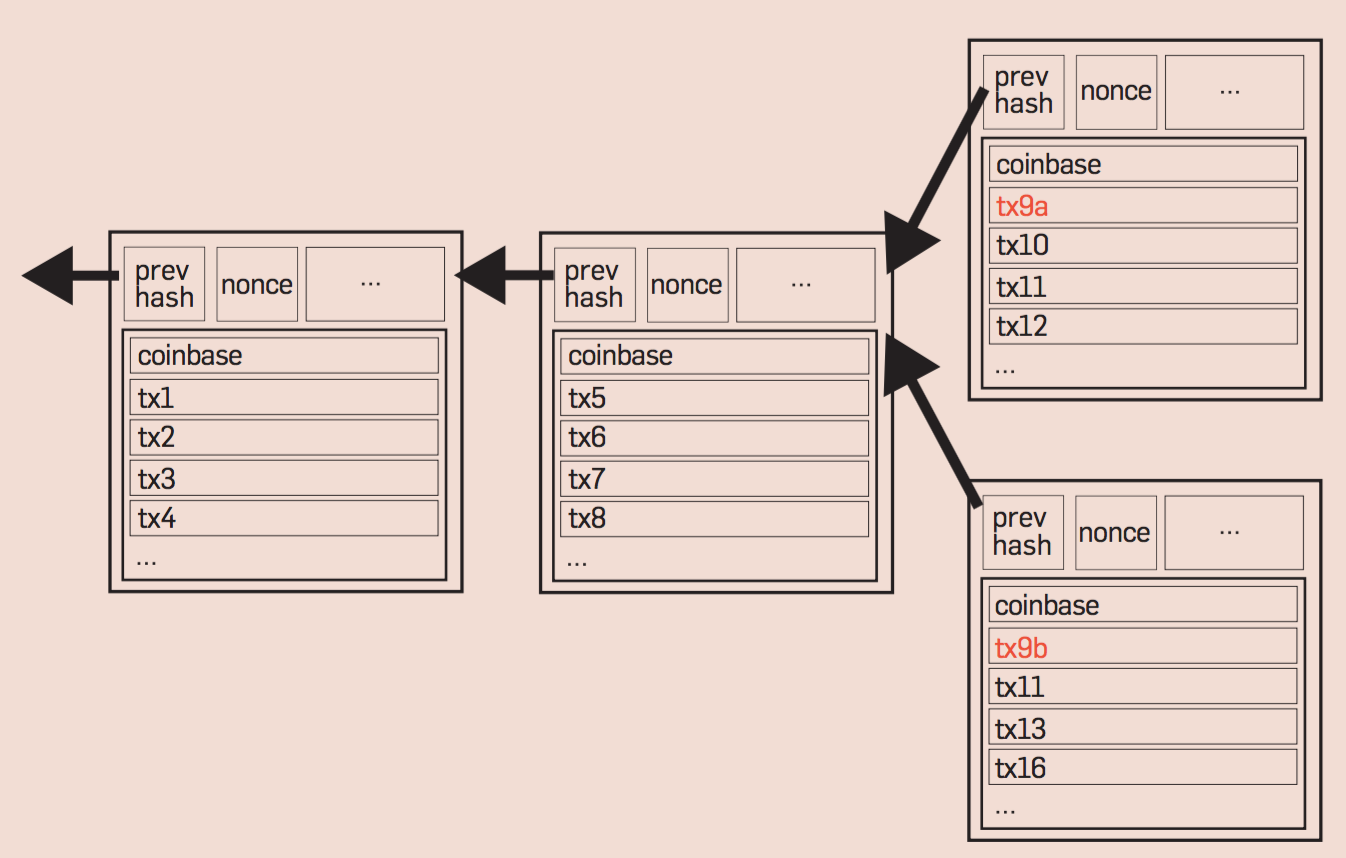 50
LA STRUTTURA DEL BITCOIN
Miners
3 – Nodi della rete o Miners (minatori)
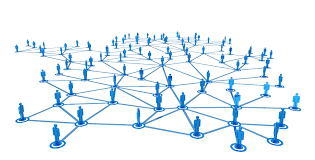 Costituiscono i nodi della rete e la tengono in funzione 
> 14800 nodi attualmente per BTC (Bitcoin)
51
LA STRUTTURA DEL BITCOIN
Miners
Proof of Work - PoW
Problema della doppia spesa (di una stringa digitale) senza intermediario:
legato al problema del consenso tra i nodi di una rete inaffidabile.

Riconducibile al problema dei generali Bizantini (Byzantin Fault Tolerant)

È un problema dimostrabilmente non risolubile

Bitcoin risolve (in pratica) il problema con un metodo probabilistico, 
basato sul cosiddetto Proof-of-Work, senza contraddire il teorema
di non risolubilità
52
LA STRUTTURA DEL BITCOIN
Miners
Consenso tra i nodi della rete
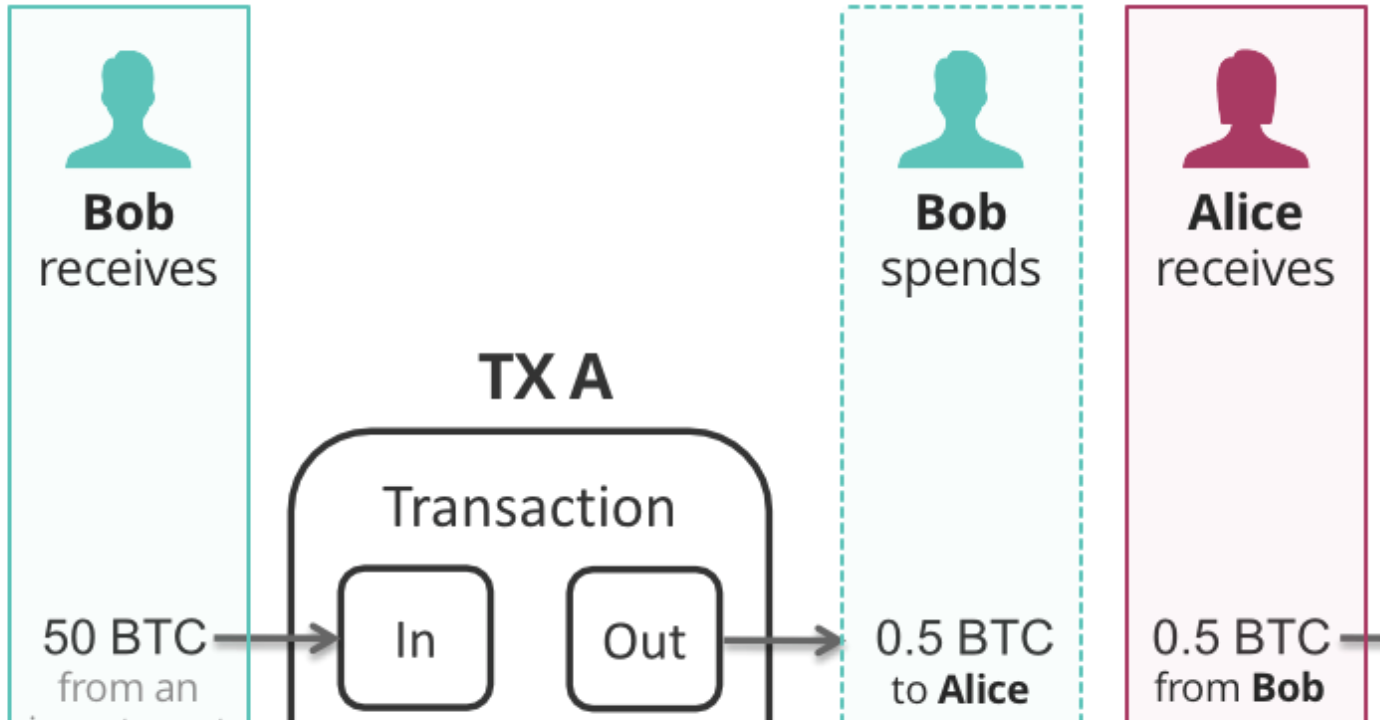 Quando una nuova transazione viene immessa nella rete...
... ciascun nodo può accettarla,
mettendola nel blocco, oppure ignorla
:
:
:
:
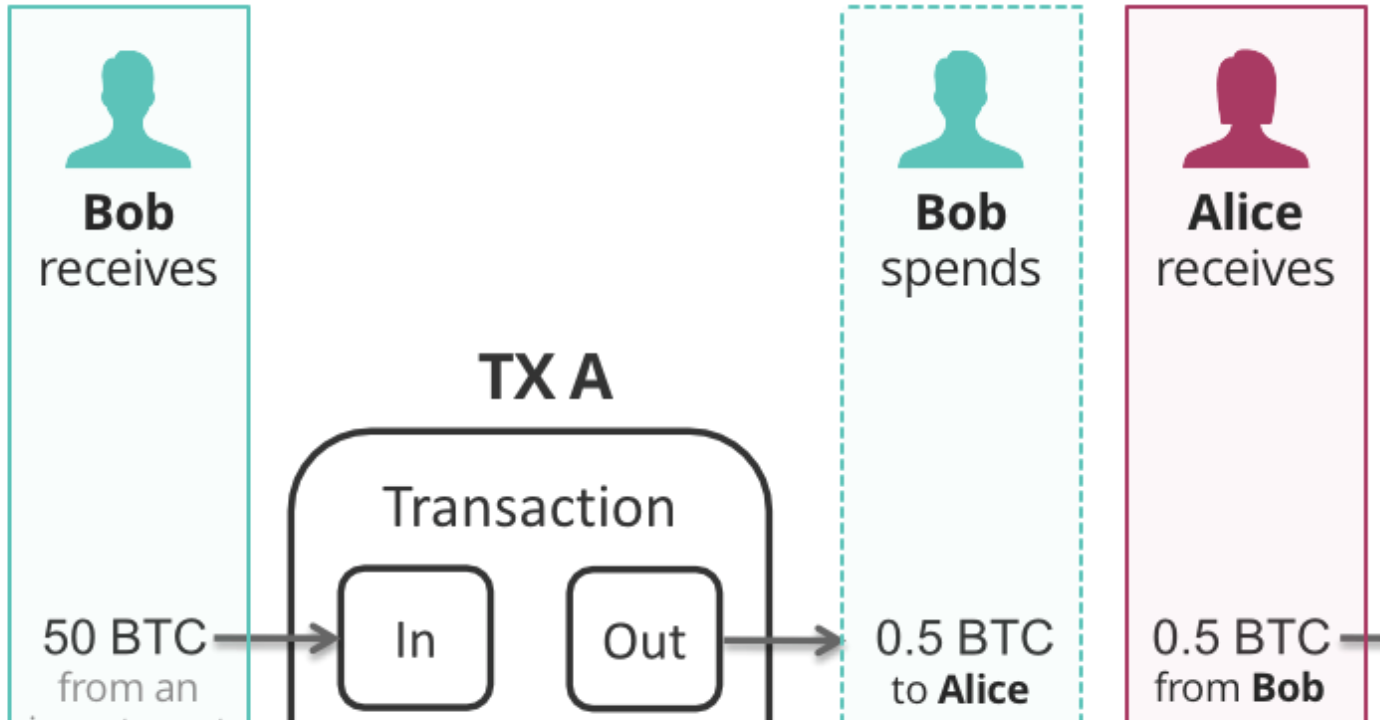 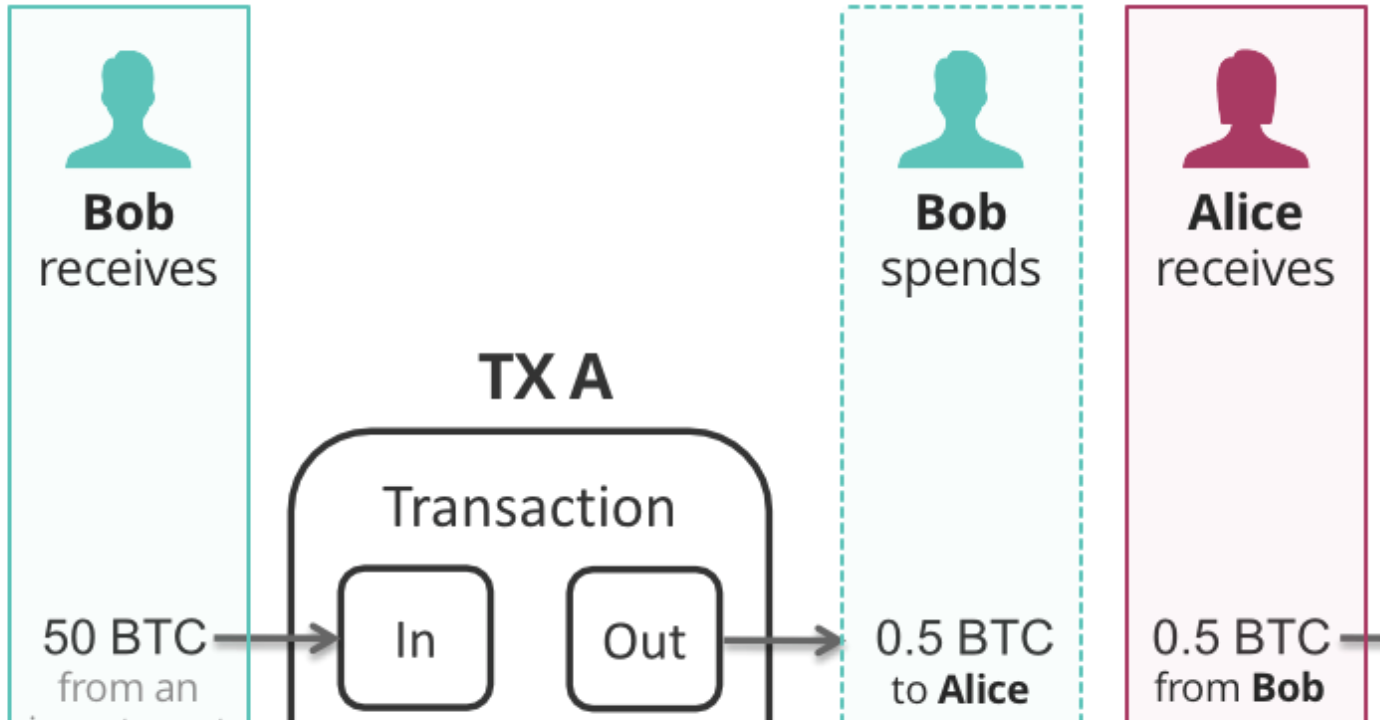 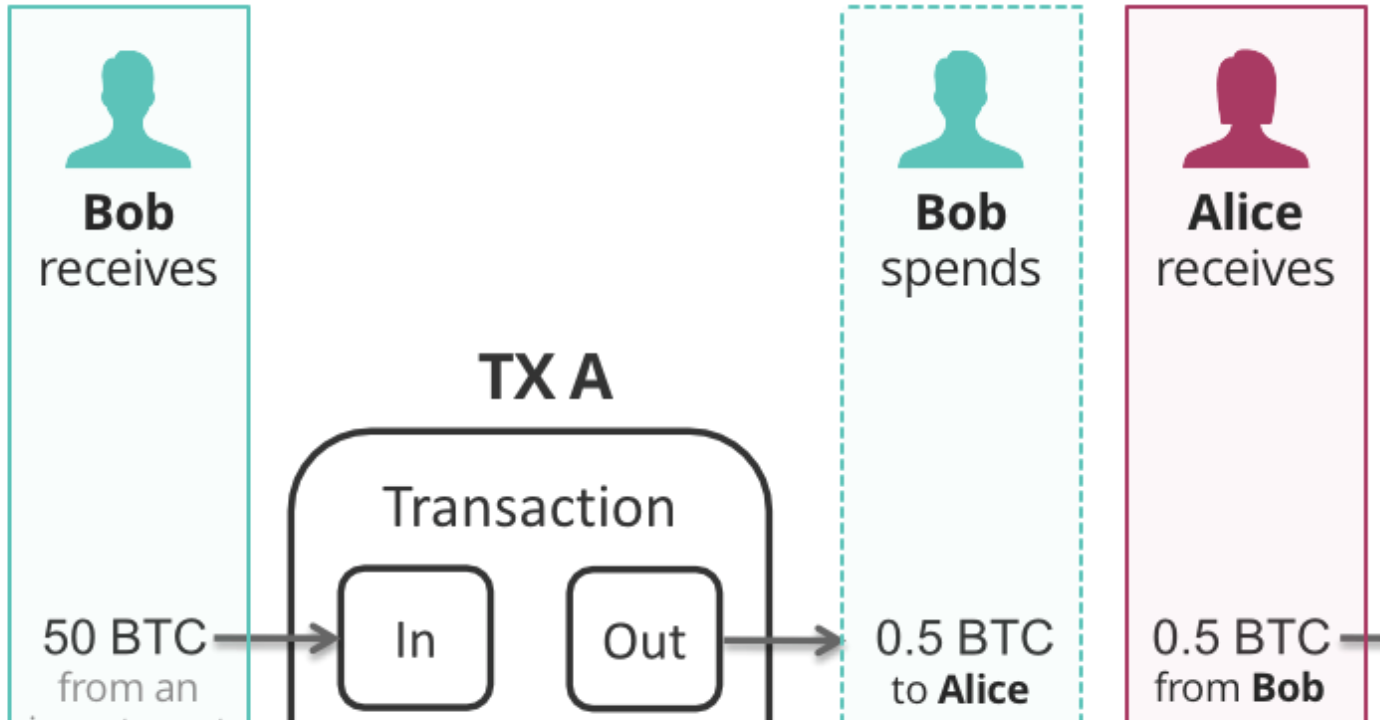 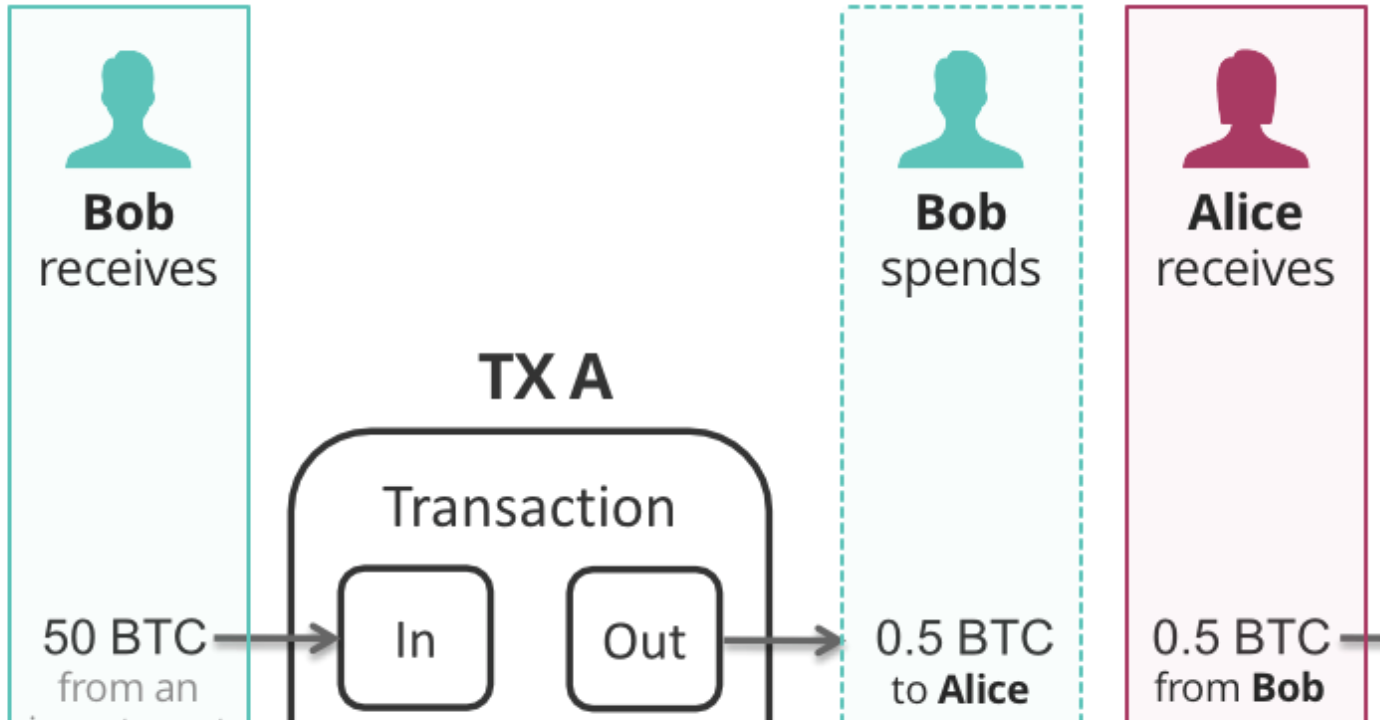 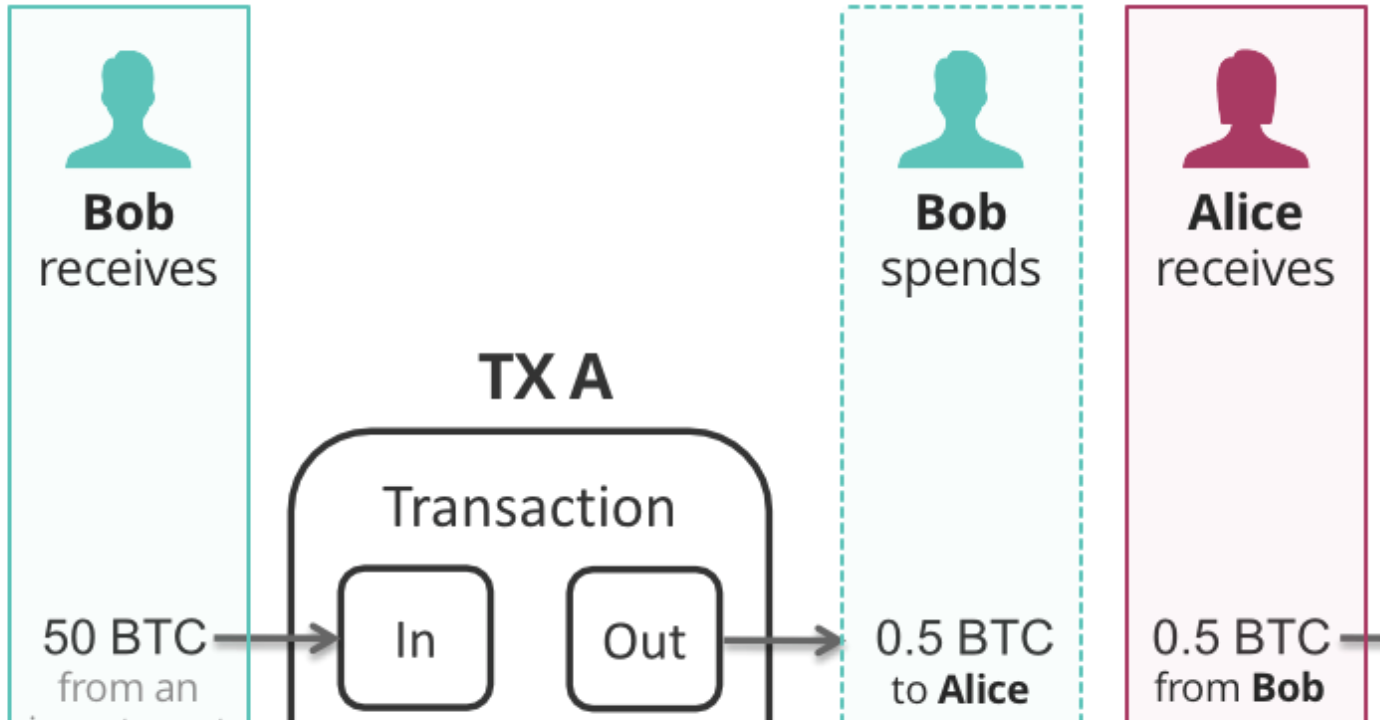 :
:
:
:
:
Se la maggioranza dei nodi concorda su 
un certo stato si ottiene il consenso
53
Parere di alcuni esperti in ambito informatico sulla 
tecnologia blockchain:


la blockchain è una soluzione in cerca di un problema

in pratica

la blockchain non serve a nulla e può essere sostituita dalle tecnologie tradizionali

tranne che per le criptovalute...
54
→ Criptovalute → Ethereum → PoS → Stablecoins → Smart Contract → DeFi
Blockchain SI / Blockchain NO
La blockchain ha senso solo quando si vuole attuare una struttura 
decentralizzata (DLT – Distributed Ledger Technology)

ma pubblica e priva di intermediari

e serve per realizzare il consenso sulle proprietà delle monete
(o degli smart-contract)
Se la rete è privata e c’è un Ente che la controlla, la blockchain NON è necessaria.
Nel caso di una distribuzione su più nodi del registro delle transazioni su una rete
privata si parla genericamente di tecnologia DLT.
55
LA STRUTTURA DEL BITCOIN
Miners
Proof of Work - PoW
Blocco da ～ 1Mb
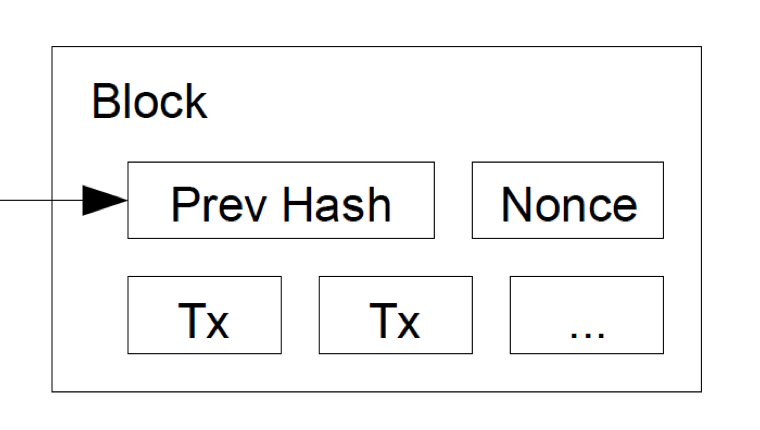 n zeri
Block Header
Hash
00000000...000gHeu1oh3BO5UYvG
66gjkH532bnjjOJHJBI889mOyg8676
NIYBU uG7665r5d54EDC5D55rv6iiq
...
...
:
:
:
Hash dello header del blocco
Tx
Tx
Tx
Tx
Tx
Tx
56
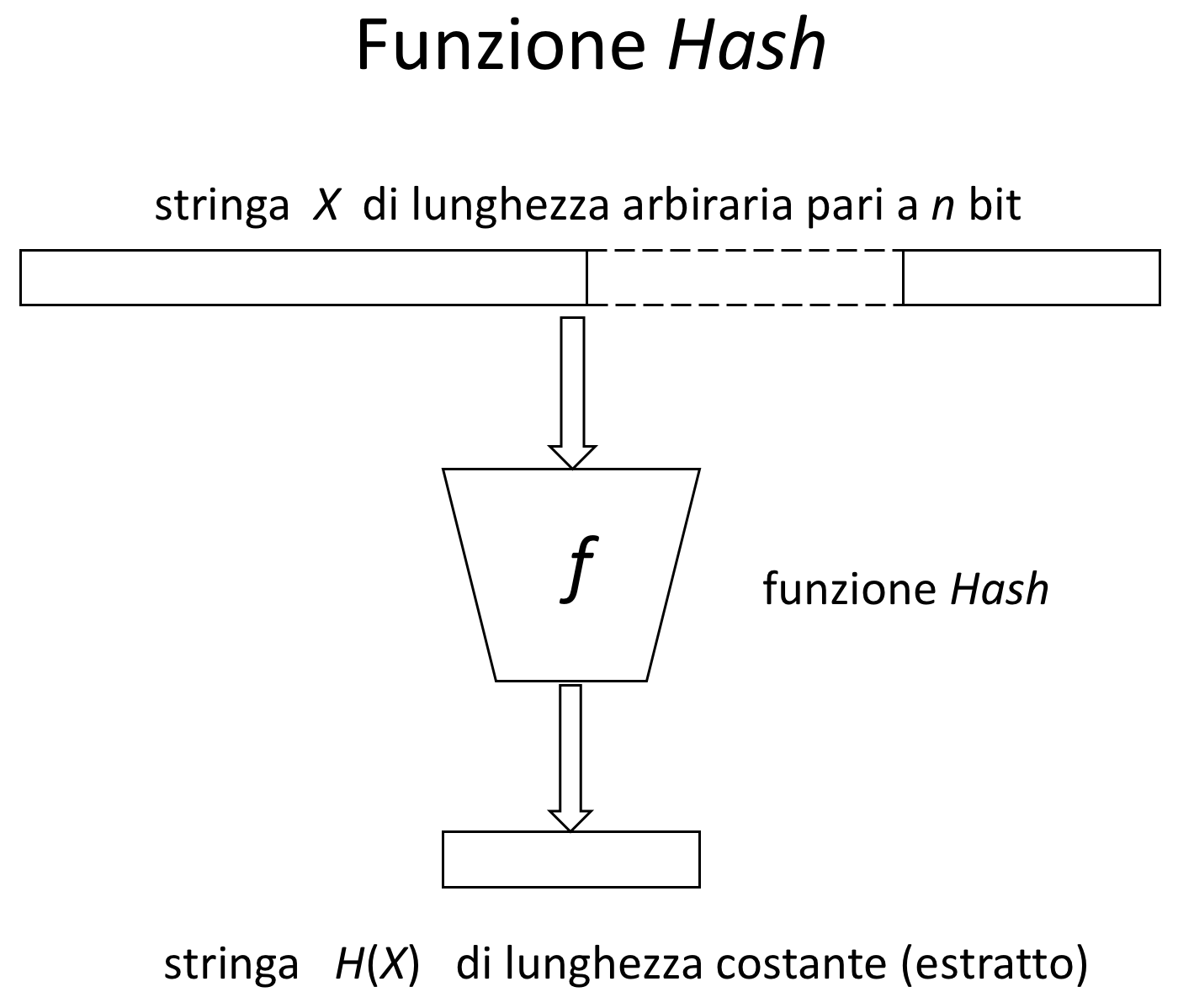 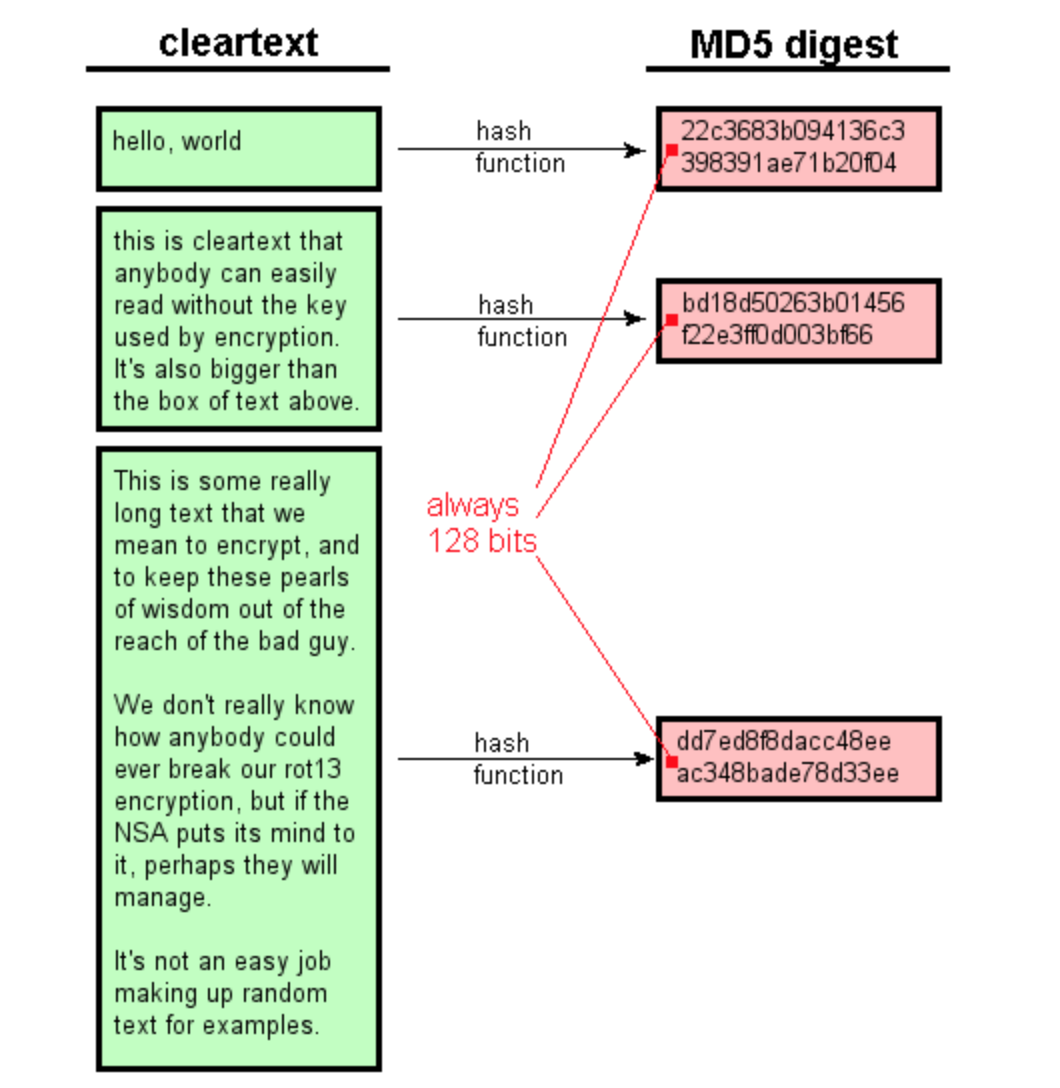 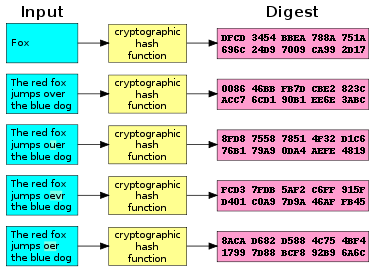 SHA256
RIPEMD160 (RIPE Message Digest)
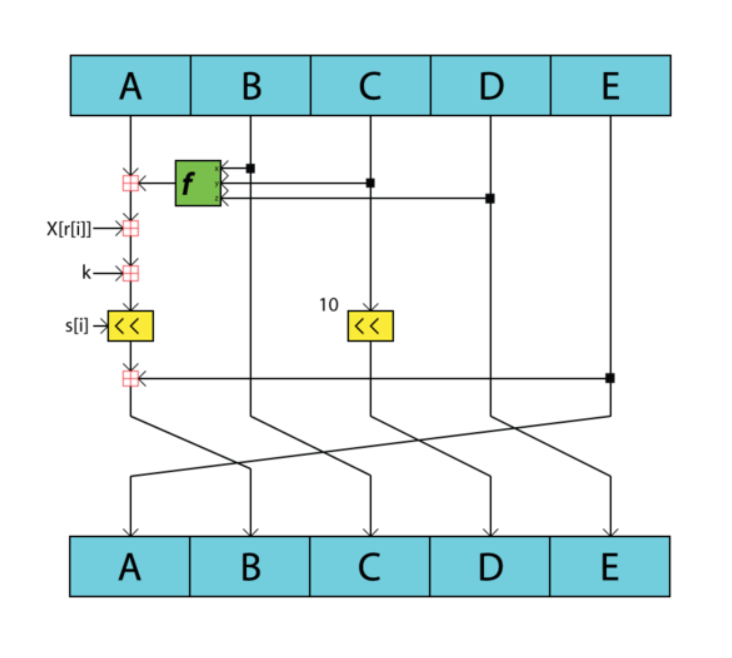 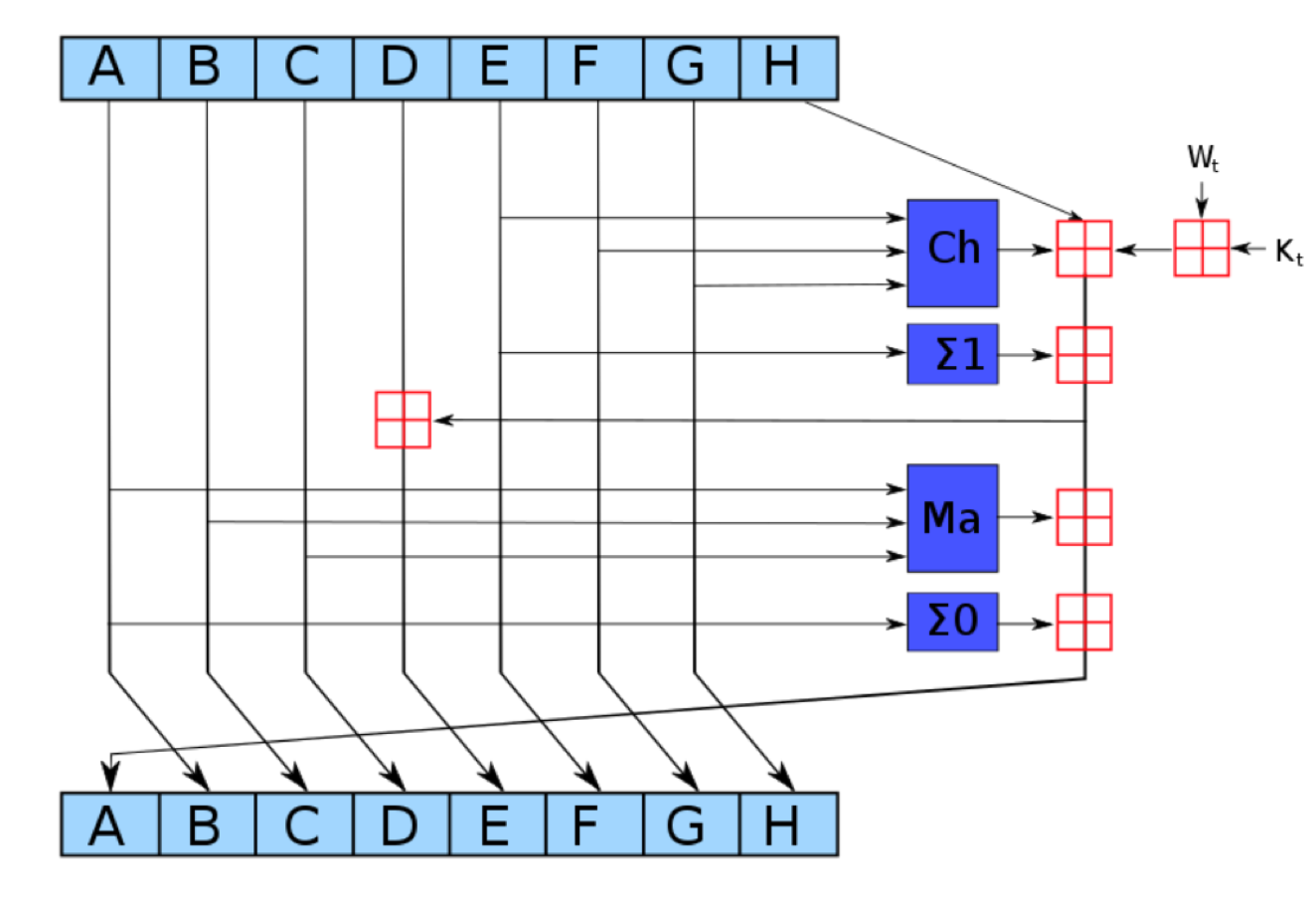 RIPEMD160(SHA256(X)) = HASH160(X)
SHA(SHA256(X))
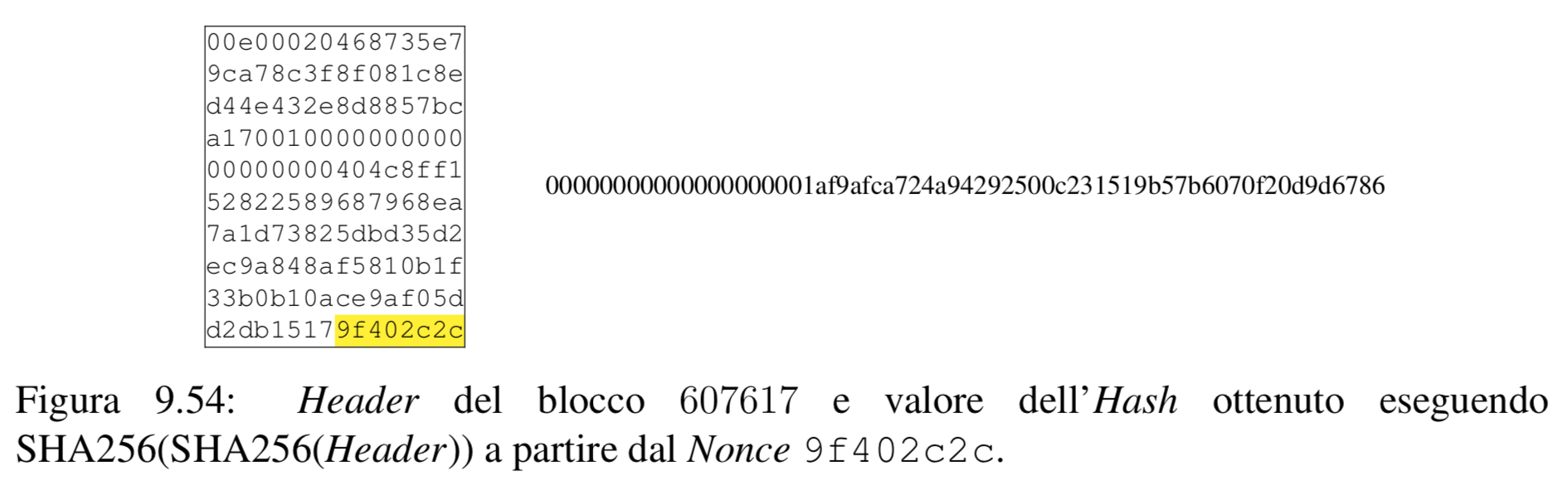 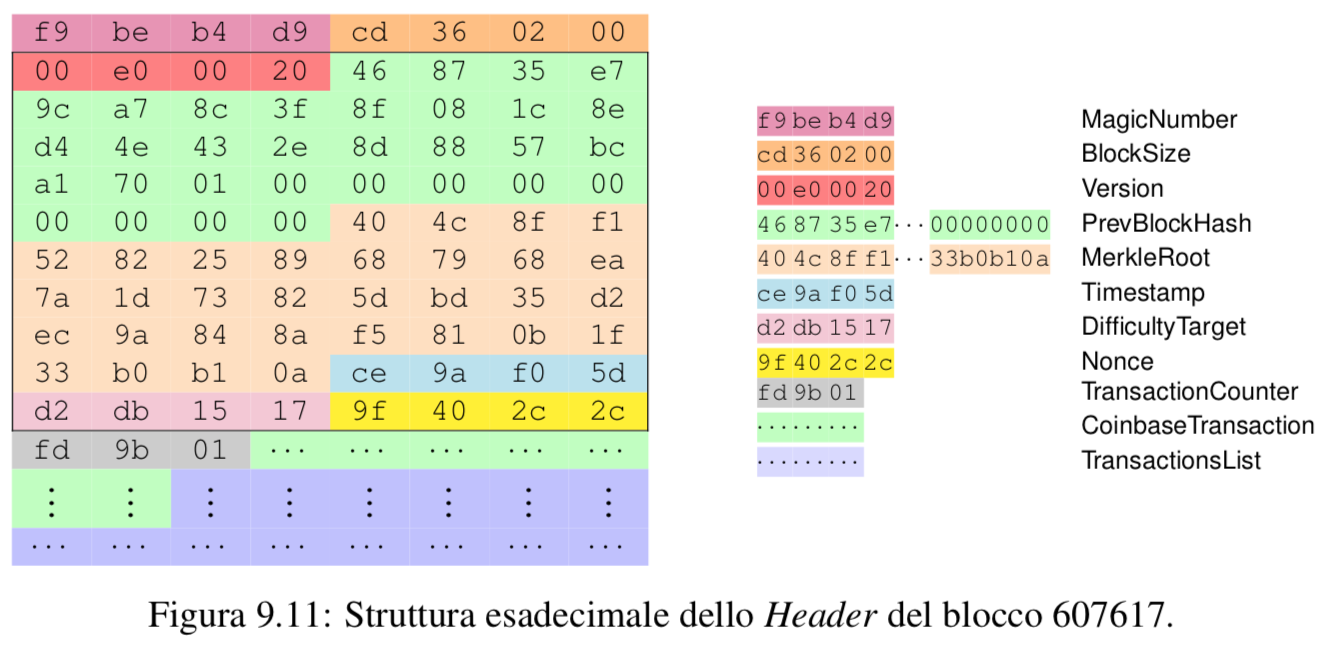 62
LA STRUTTURA DEL BITCOIN
Miners
Proof of Work - PoW
PoW ➔  competizione tra minatori

	ricompensa in BTC dimezzata ogni 210.000 blocchi 
	(circa 4 anni) a partire da 50 BTC

	ultimo Halving: 11 maggio 2020 (6,25 BTC)

	ricompensa attuale: 6,25 BTC (circa 130 k$)

	tempo medio generazione di un blocco: 10 min

	aggiornamento difficoltà: ogni 2016 blocchi (circa 14 gg)
63
Total Hash Rate TH/s
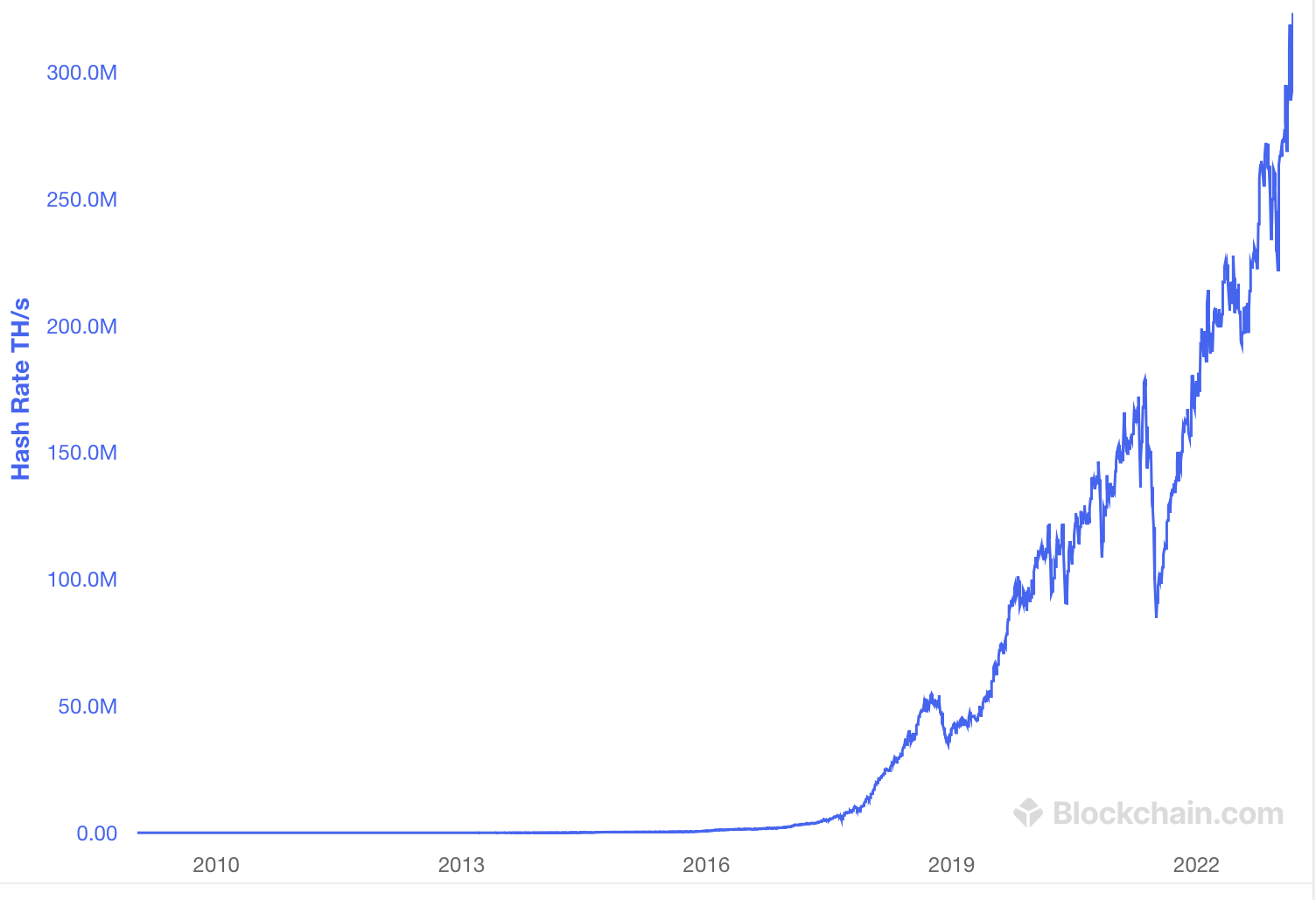 64
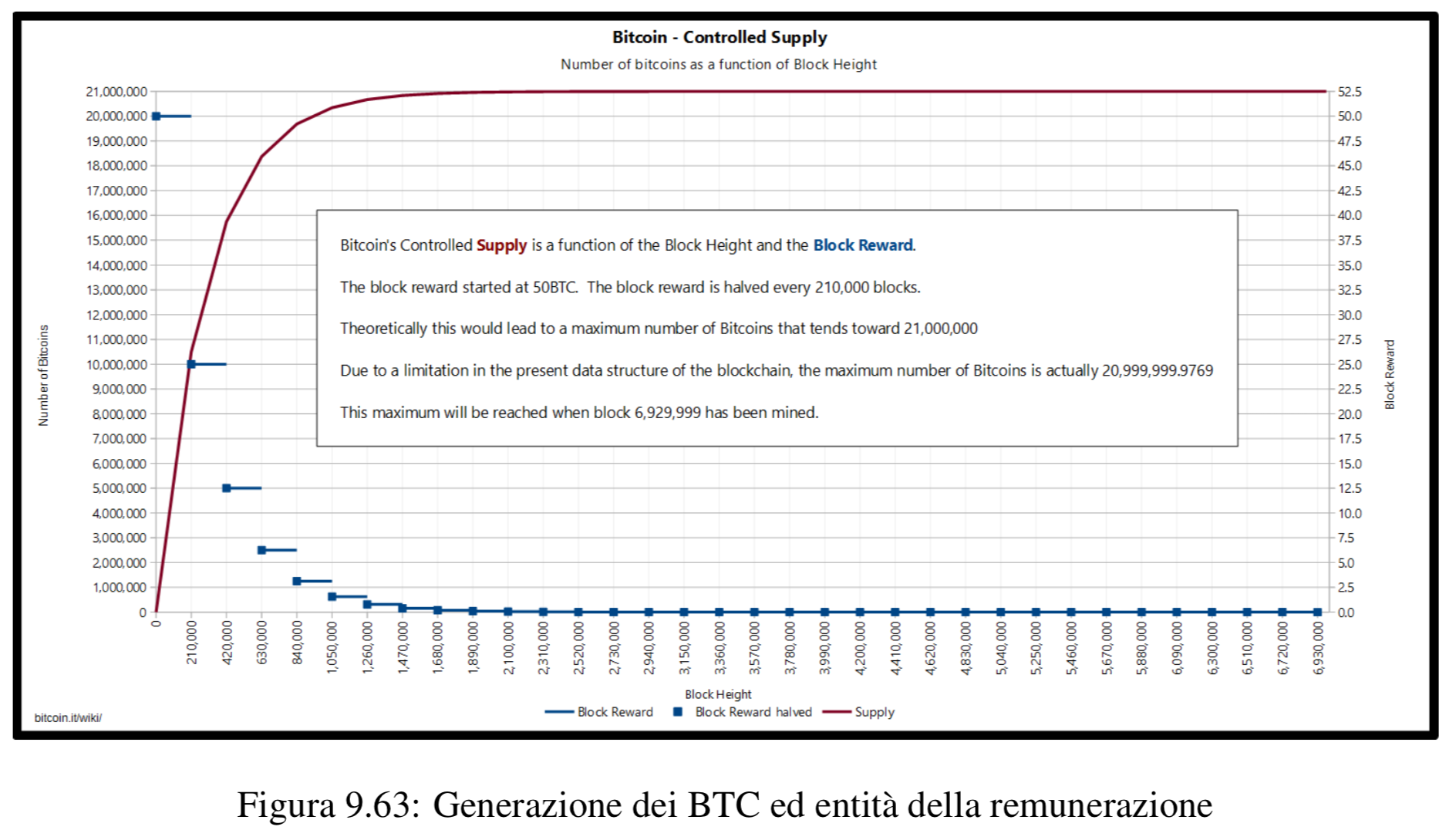 65
LA STRUTTURA DEL BITCOIN
Miners
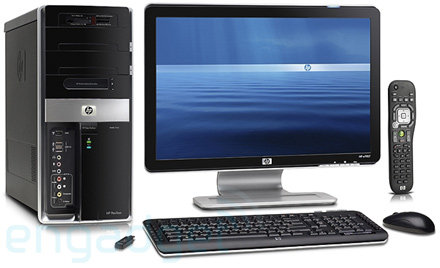 mining con PC
66
LA STRUTTURA DEL BITCOIN
Miners
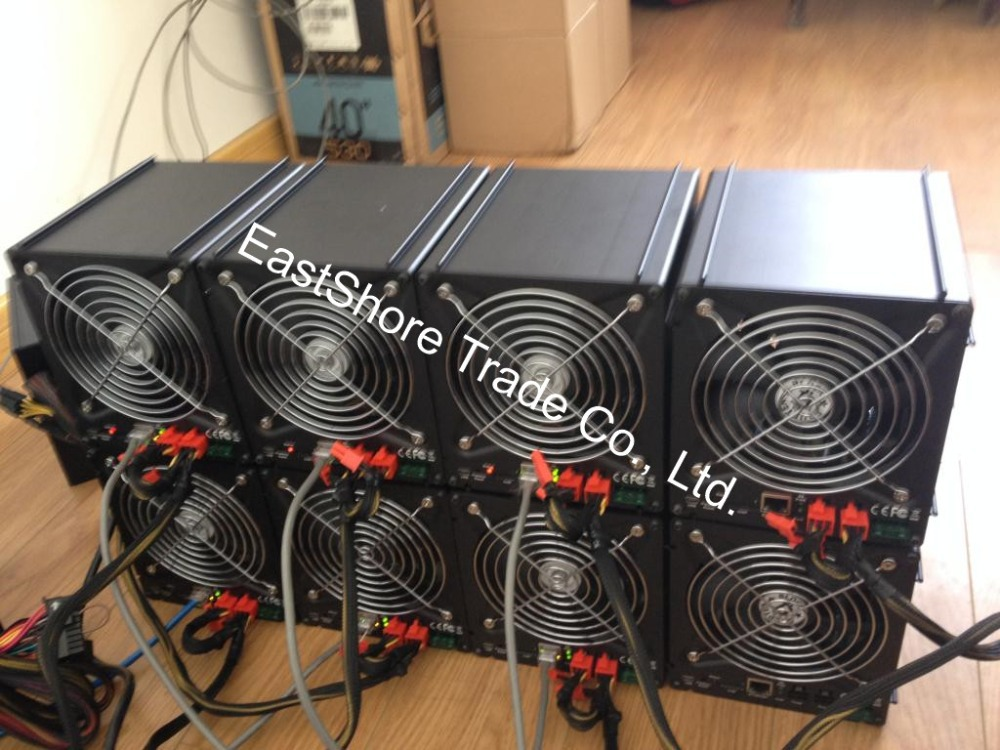 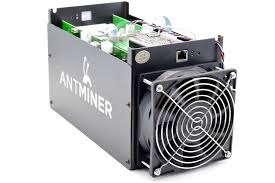 mining con GPU
67
LA STRUTTURA DEL BITCOIN
Miners
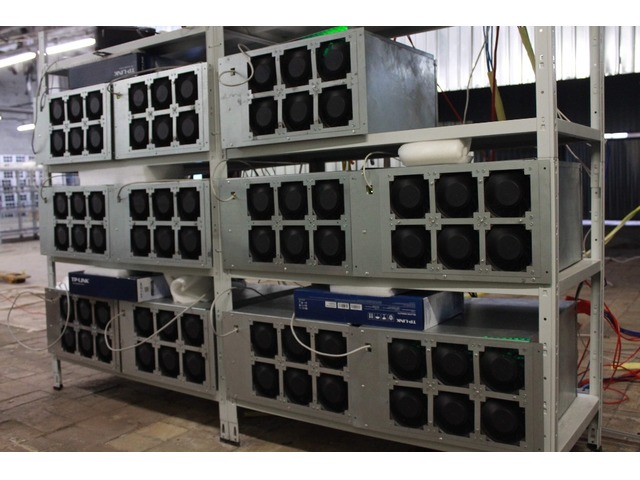 mining con arrary
di GPU
68
LA STRUTTURA DEL BITCOIN
Miners
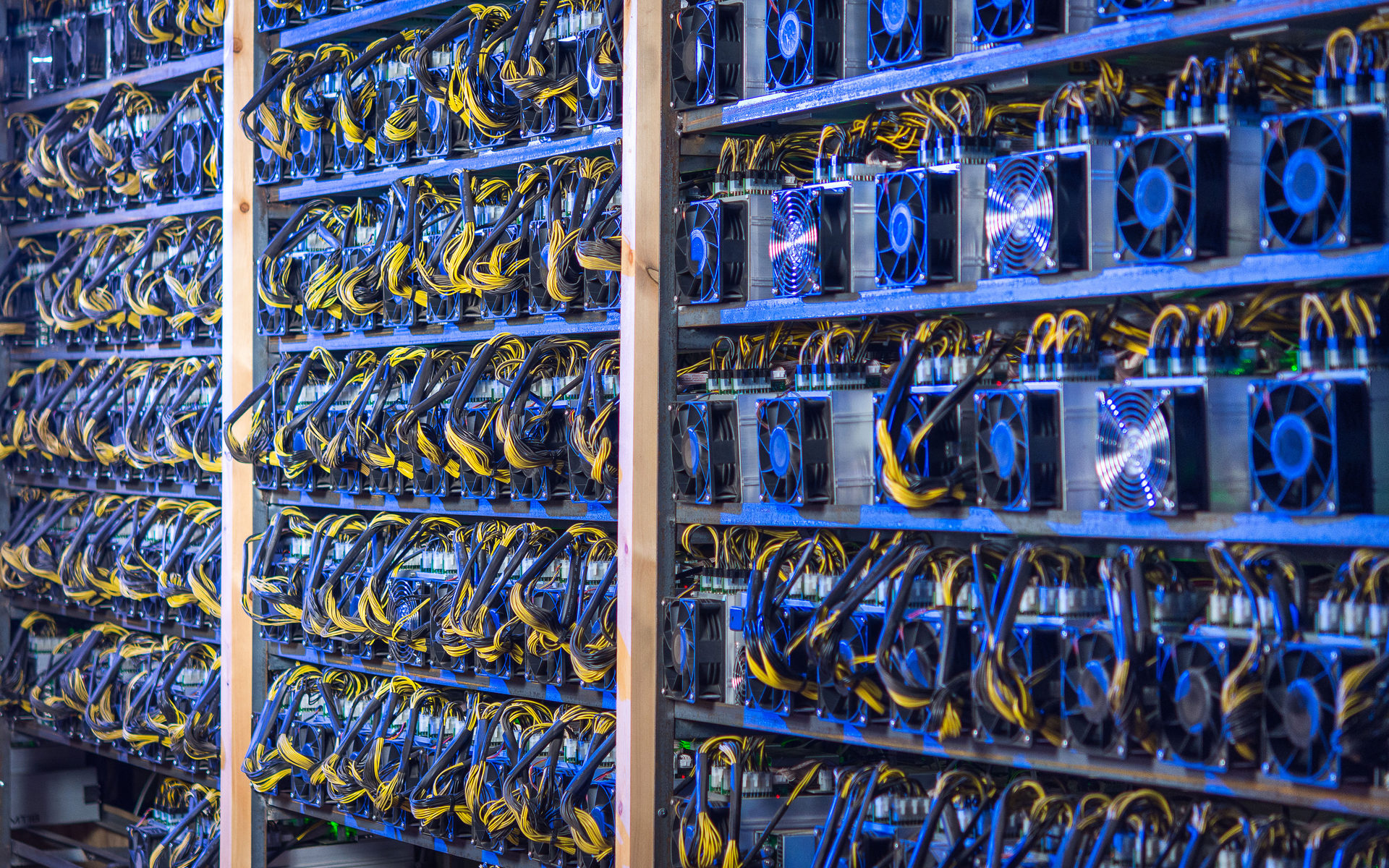 mining 
factory
69
LA STRUTTURA DEL BITCOIN
Miners
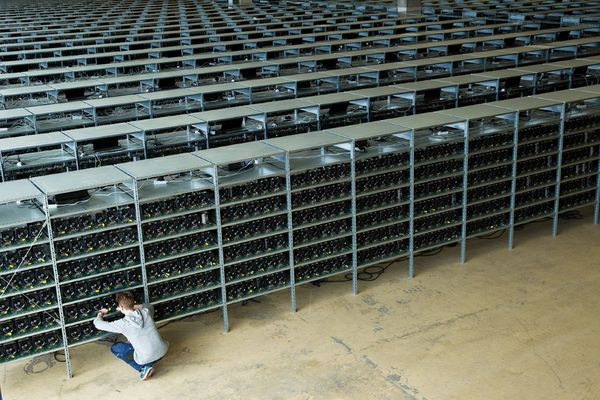 mining 
factory
70
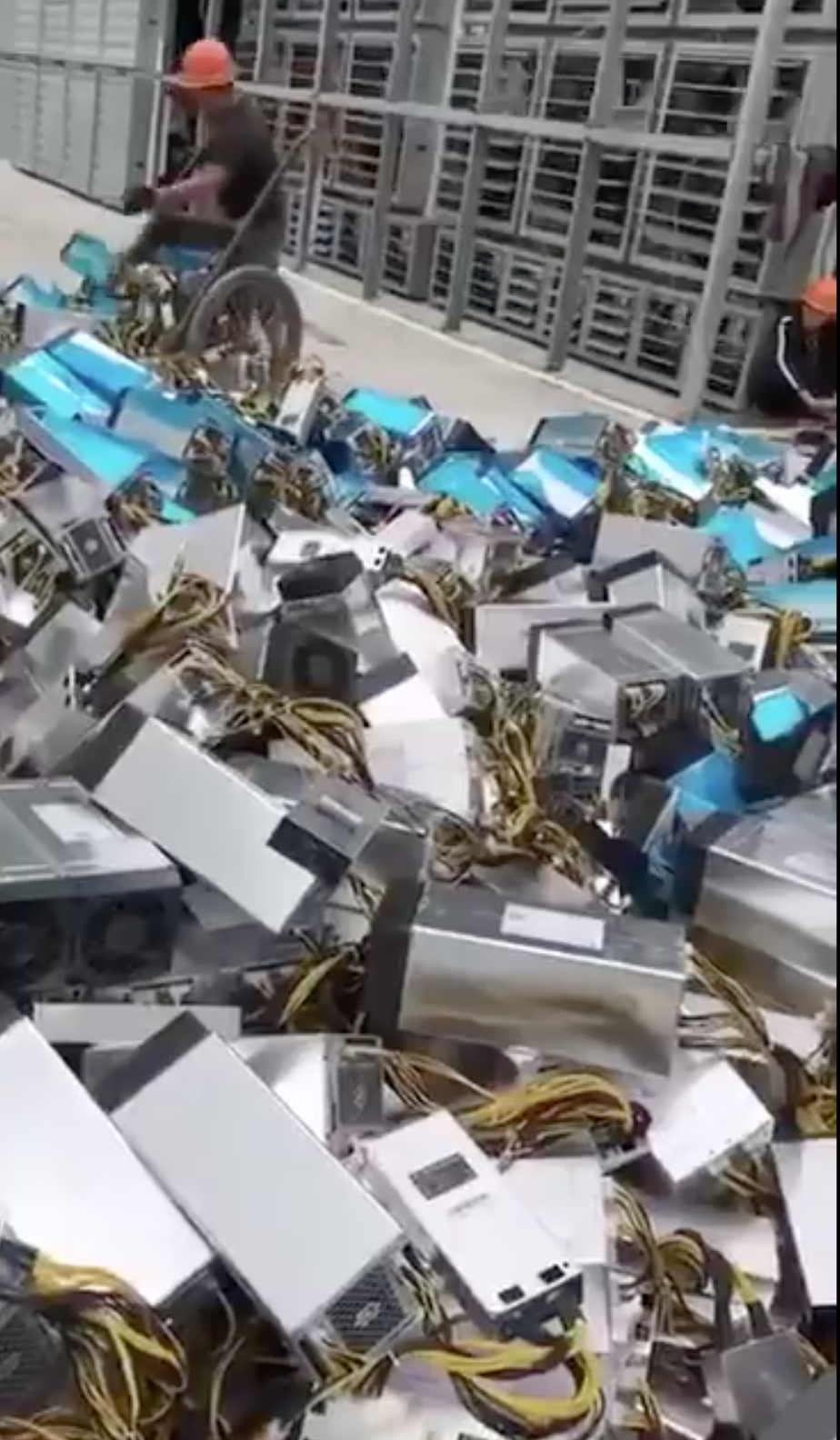 LA STRUTTURA DEL BITCOIN
Miners
Poi, quando il prezzo
del bitcoin cala troppo
e i GPU non sono più 
competitivi, perché 
consumano troppa 
energia elettrica rispetto
al # di BTC estratti ...
71
Princiale problema del PoW di Bitcoin: consumo di energia elettrica
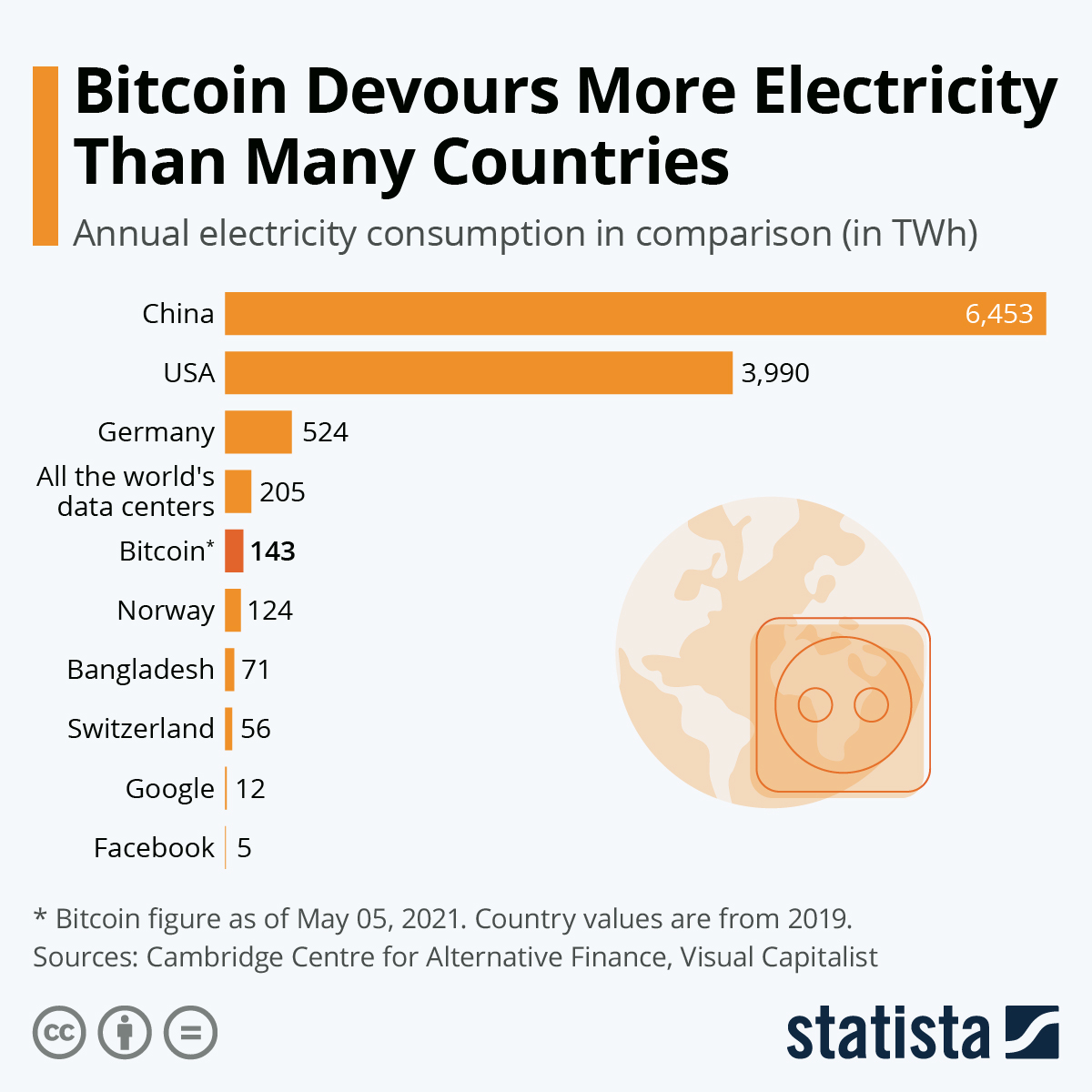 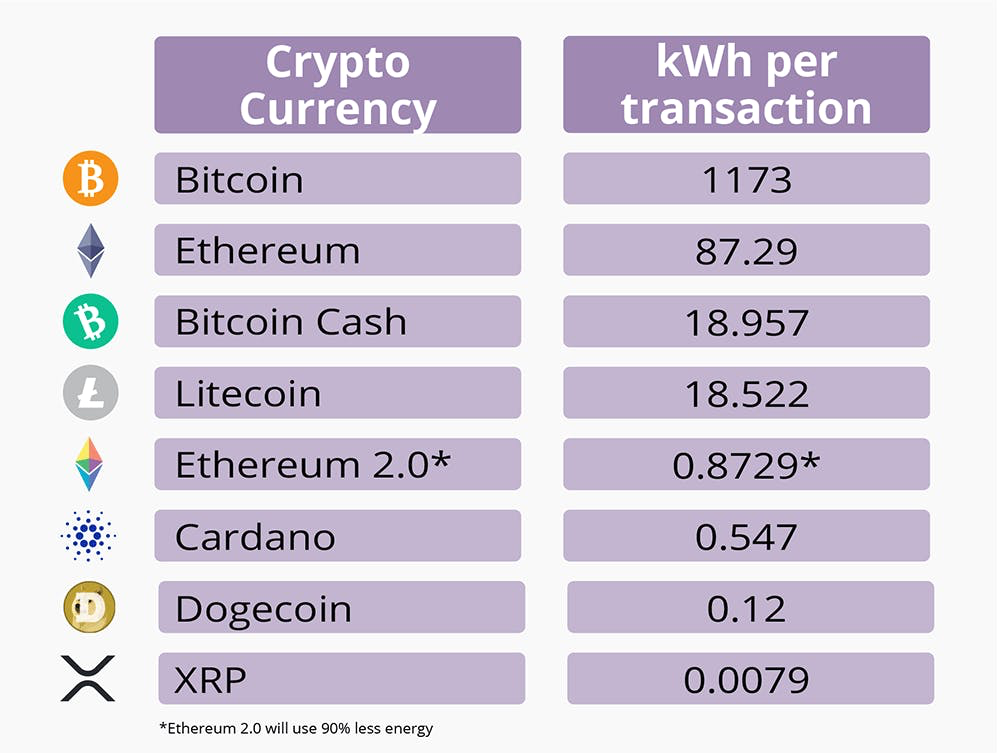 73
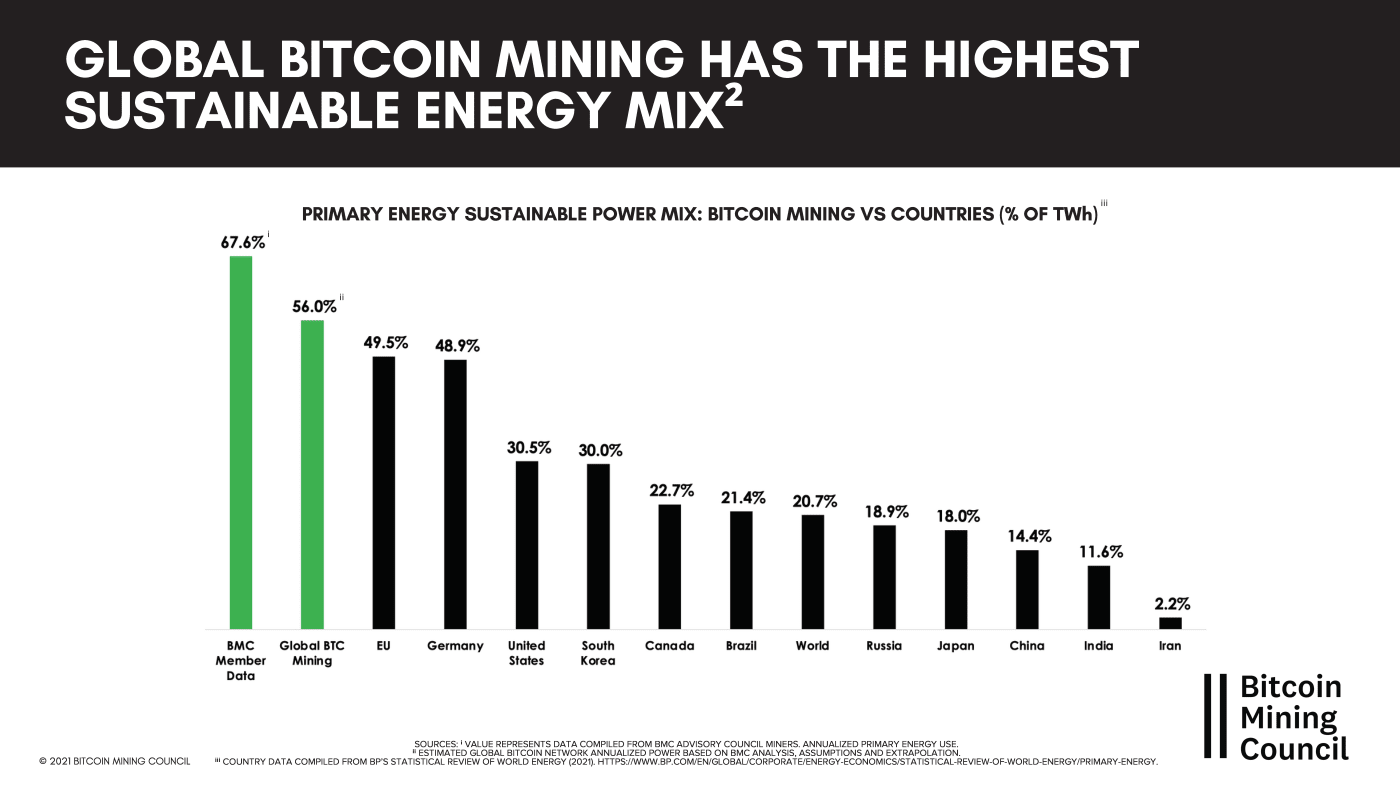 Proof of Stake - PoS
Altro approccio alla validazione delle transazioni:


ogni nodo deve possedere un certo ammontare (stake) della criptovaluta sottostante

il nodo riceve le commissioni delle transazioni nella criptovaluta sottostante

i nodi dotati dello «stake» previsto diventano nodi validatori e possono asseverare il blocco
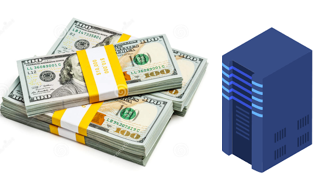 75
Nodo 
validatore
Stake
I nodi validatori asseverano 
e cristallizzano i blocchi di 
transizioni da aggiungere 
alla blockchain
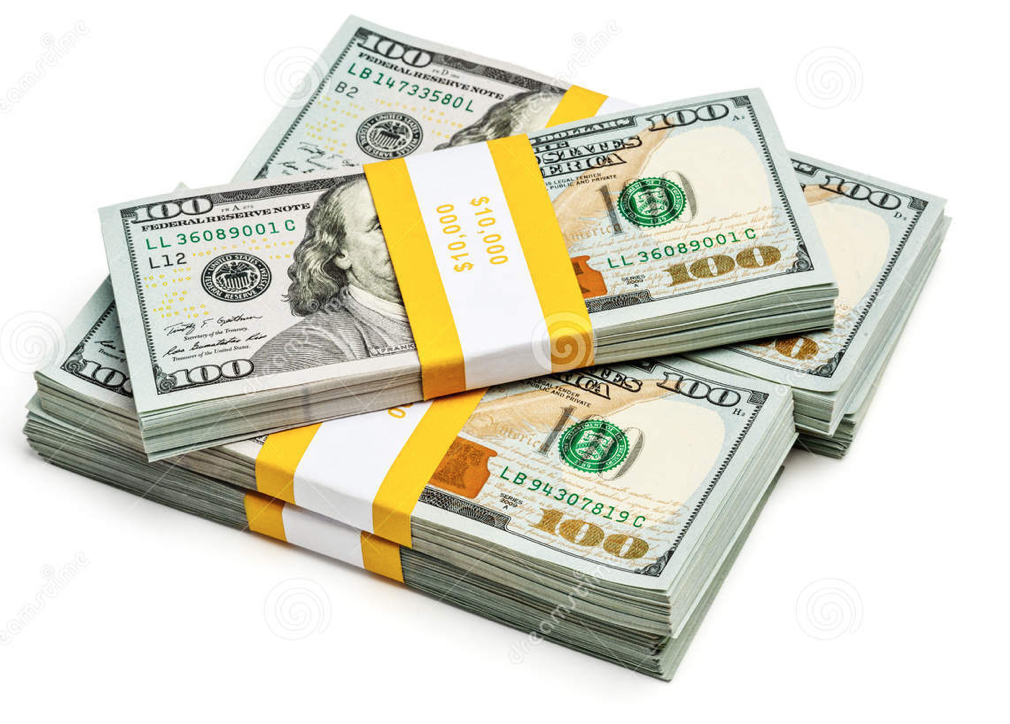 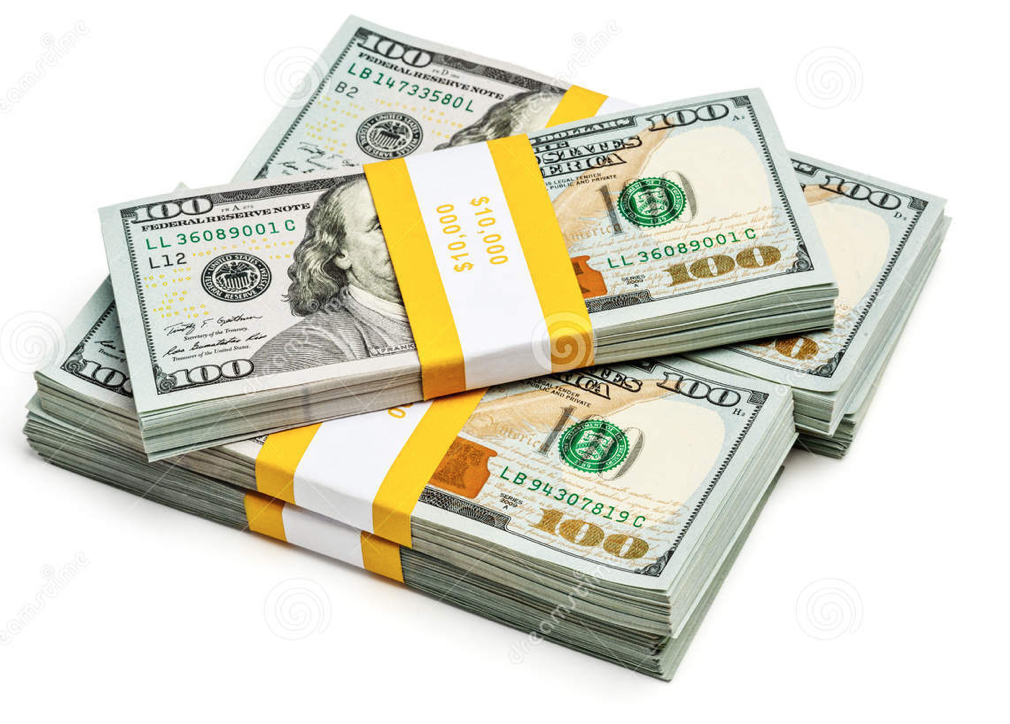 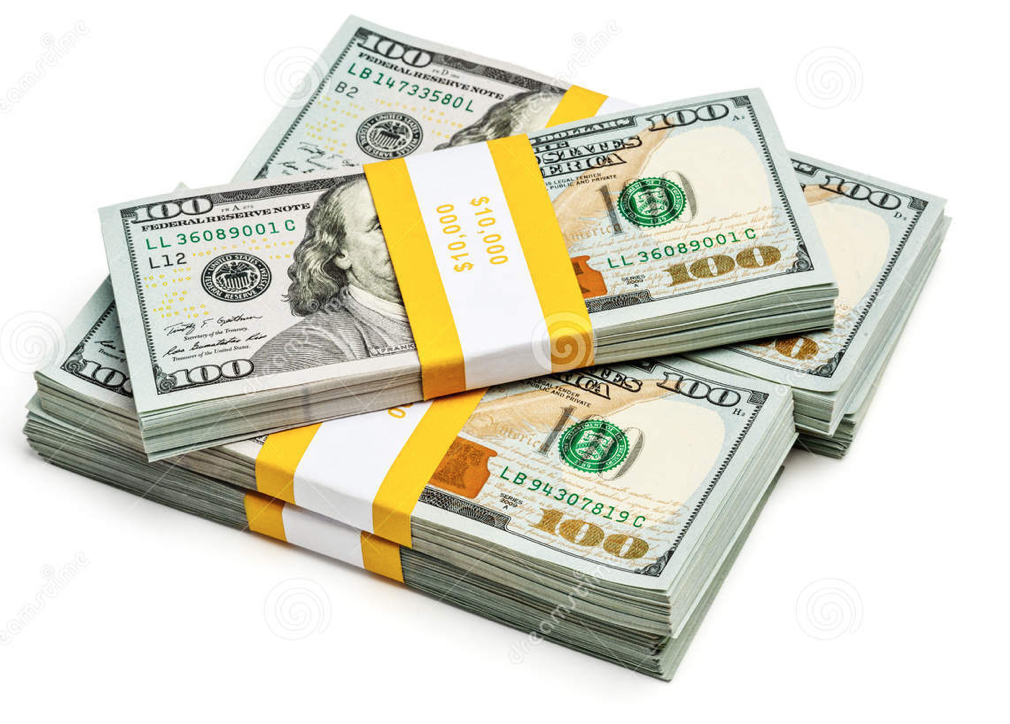 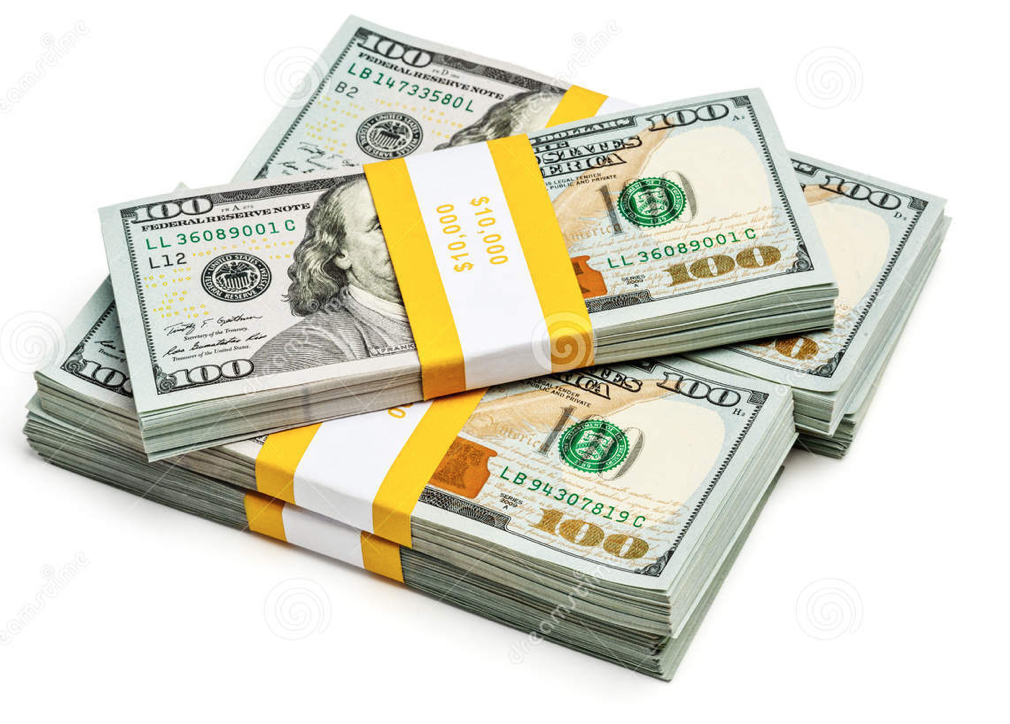 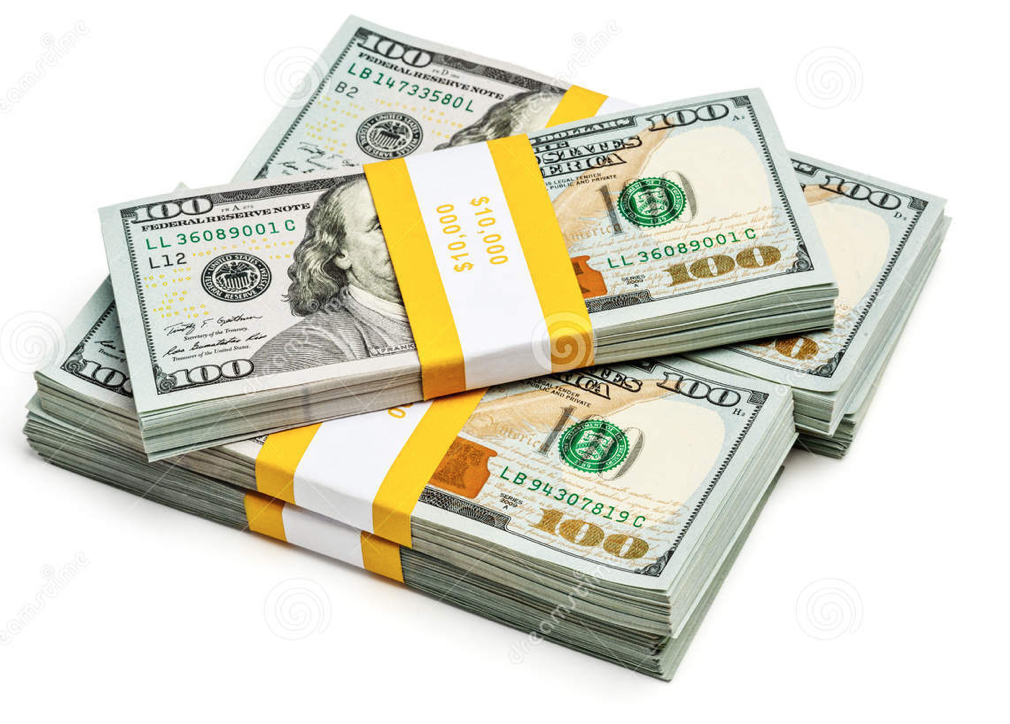 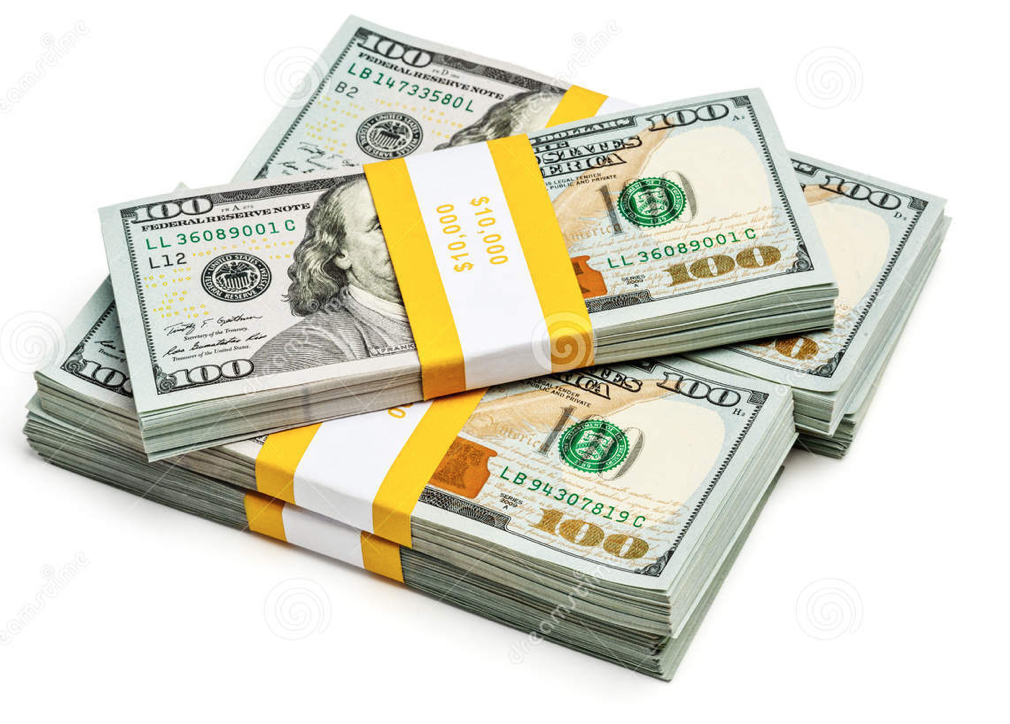 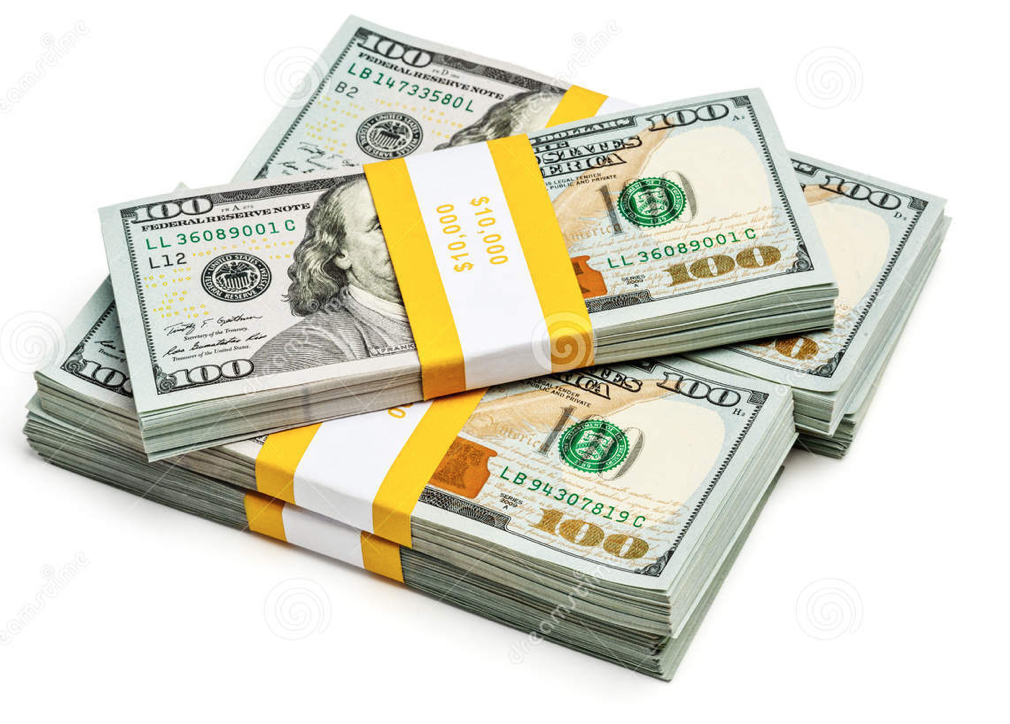 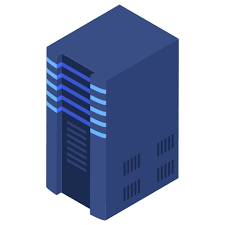 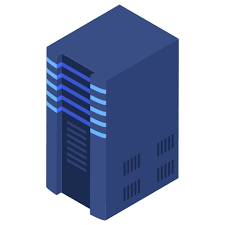 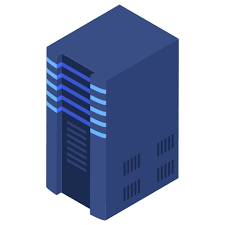 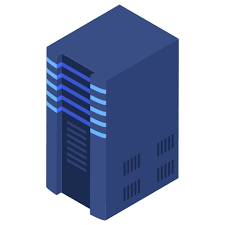 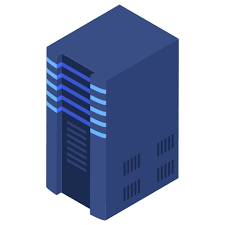 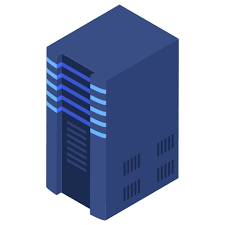 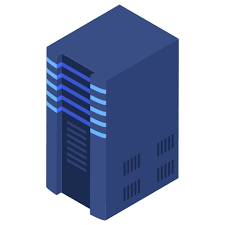 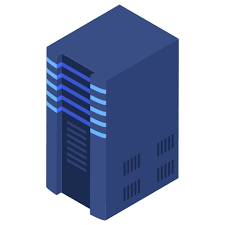 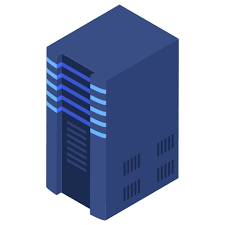 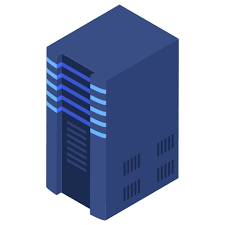 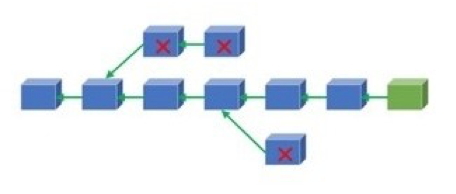 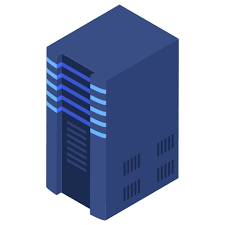 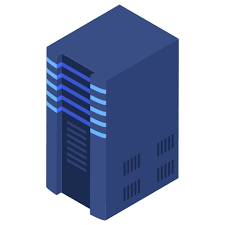 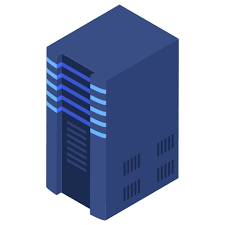 Blockchain
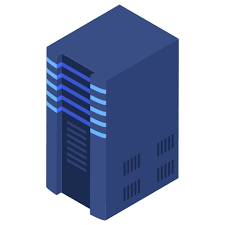 I nodi validatori vengono 
scelti con una probabilità
proporzionale allo Stake
76
Concetto sottostante al PoX
Lotteria: 	all’aumentare del numero di biglietti posseduti 	aumenta la probabilità di vincere

PoW: 	all’aumentare della potenza di calcolo aumenta la 	probabilità di poter asseverare un blocco

PoS:	all’aumentare dello stake aumenta la probabilità di 	poter asseverare un blocco
77
STRUTTURA DELLA TRANSAZIONE
Struttura della transazione BTC:

L’utente che desidera inviare denaro crea un messaggio con la richiesta di trasferimento
il nodo che accetta la richiesta effettua la validazione della transazione
i trasferimenti vengono effettuati tramite indirizzi BTC (Bitcoin address), che sono l’equivalente di un IBAN bancario
ogni indirizzo BTC è l'hash di una chiave pubblica crittografica
ogni utente può generare quanti indirizzi vuole
il messaggio del mittente è firmato digitalmente per dimostrare la proprietà del denaro
il nodo ricevente verifica la firma e inoltra il messaggio a tutti gli altri nodi della rete
tutte le transazioni Bitcoin sono pubbliche
78
STRUTTURA DELLA TRANSAZIONE
transazione n.
6453ed9abc0b4596
transazione n.
562207e5e72c0a94
Andrea
Michele
transazione n.
29400cf98a2e817
OUTPUT
trasmetto a Franco 1,2 BTC
INPUT
degli 1,5 BTC che ho ricevuto
da Maria
OUTPUT
trasmetto a Michele 0,9 BTC
INPUT
degli 1,2 BTC che ho ricevuto
da Maria
OUTPUT
trasmetto a Giorgio 1,5 BTC
INPUT
dei 2,2 BTC che ho ricevuto 
da Andrea
Firmato
Giorgio
Firmato
Franco
Firmato
Maria
Questo output è pagabile 
a chiunque possa presentare una firma basata sulla chiave privata corrispondente all'indirizzo pubblico di Franco
Questo output è pagabile 
a chiunque possa presentare una firma basata sulla chiave privata corrispondente all'indirizzo pubblico di Michele
Questo output è pagabile 
a chiunque possa presentare una firma basata sulla chiave privata corrispondente all'indirizzo pubblico di Giorgio
79
STRUTTURA DELLA TRANSAZIONE
Transazione 0 → 1
Transazione 1 → 2
Transazione 2 → 3
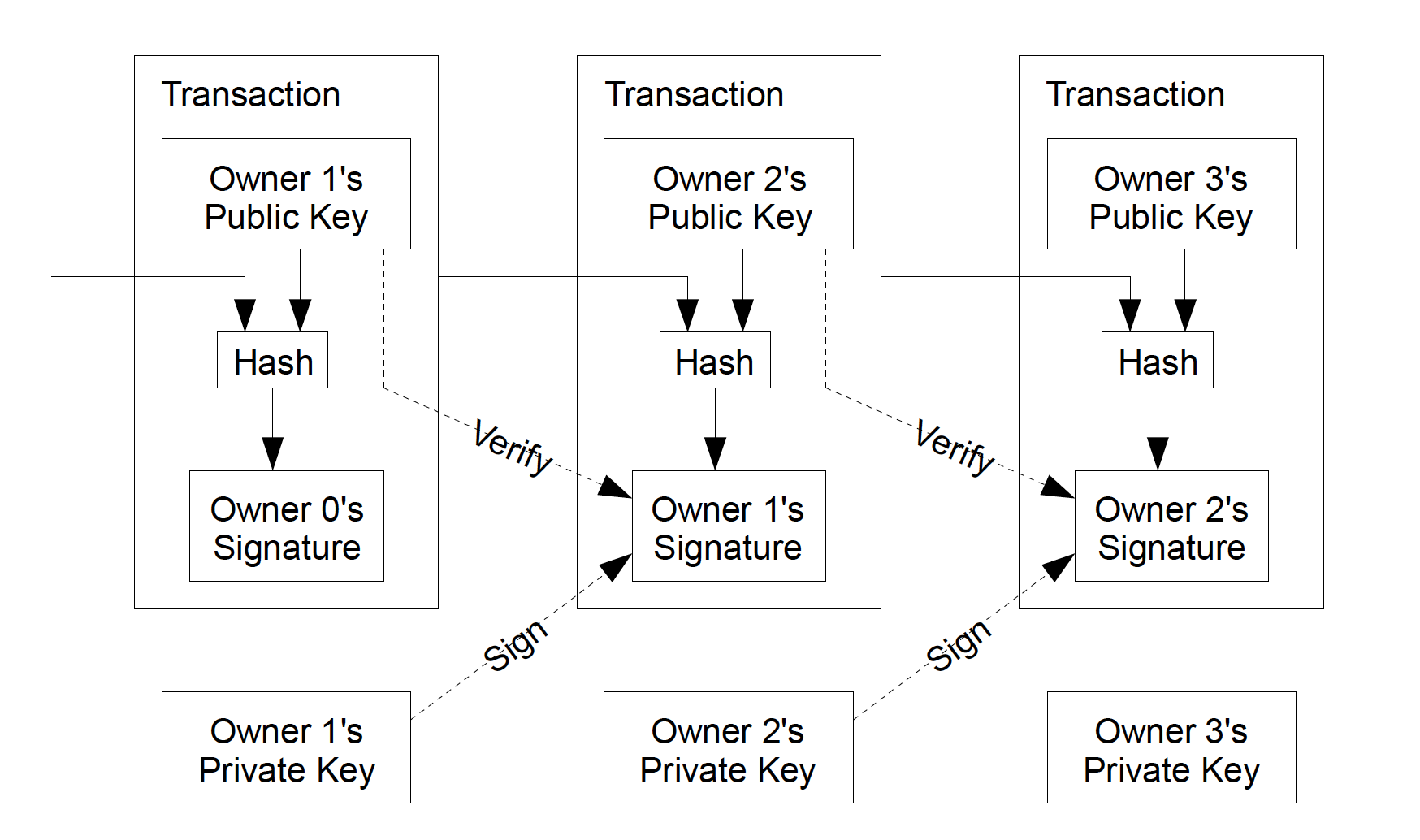 Sign
...
Owner 0’s
Private Key
80
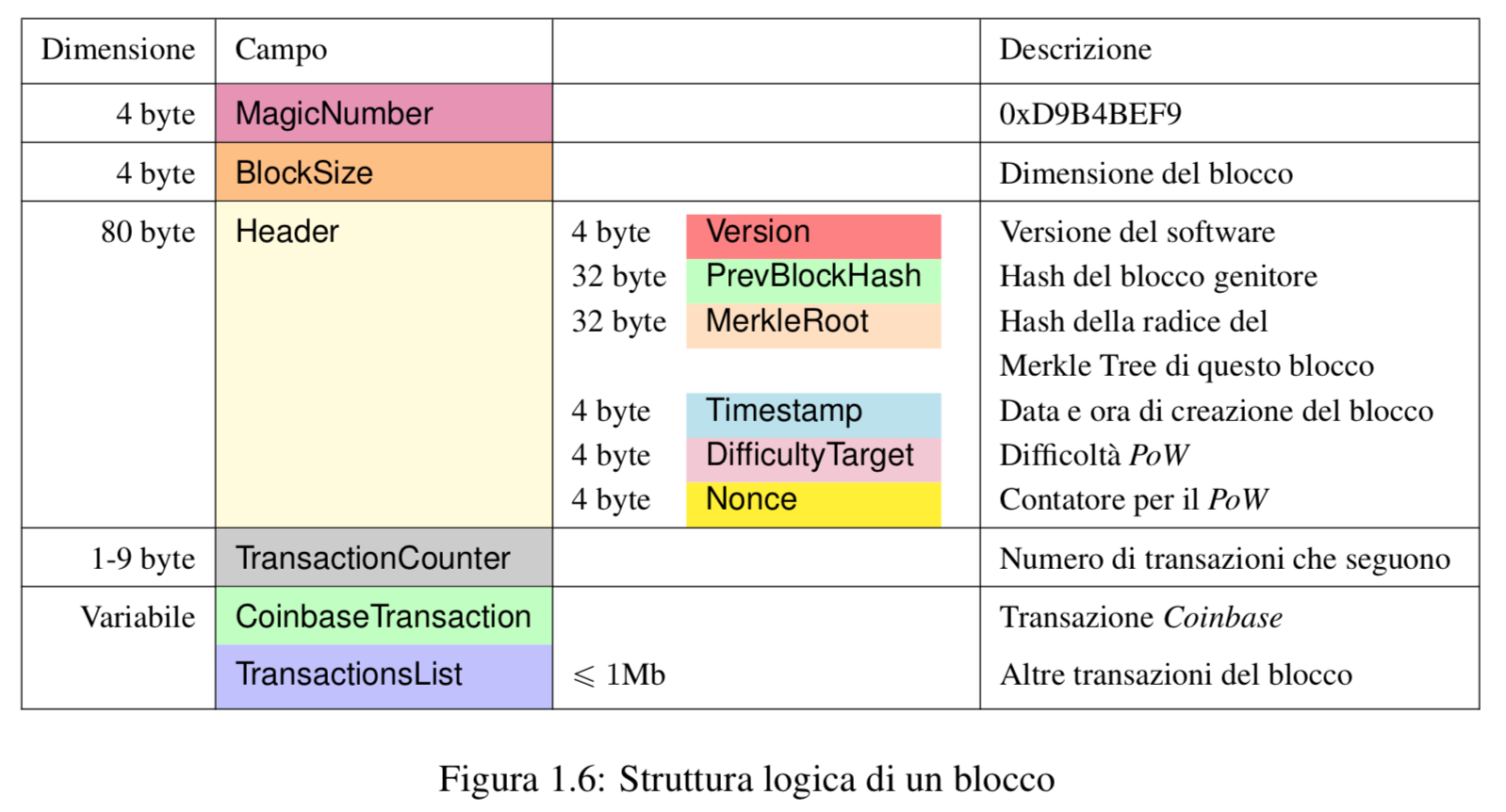 81
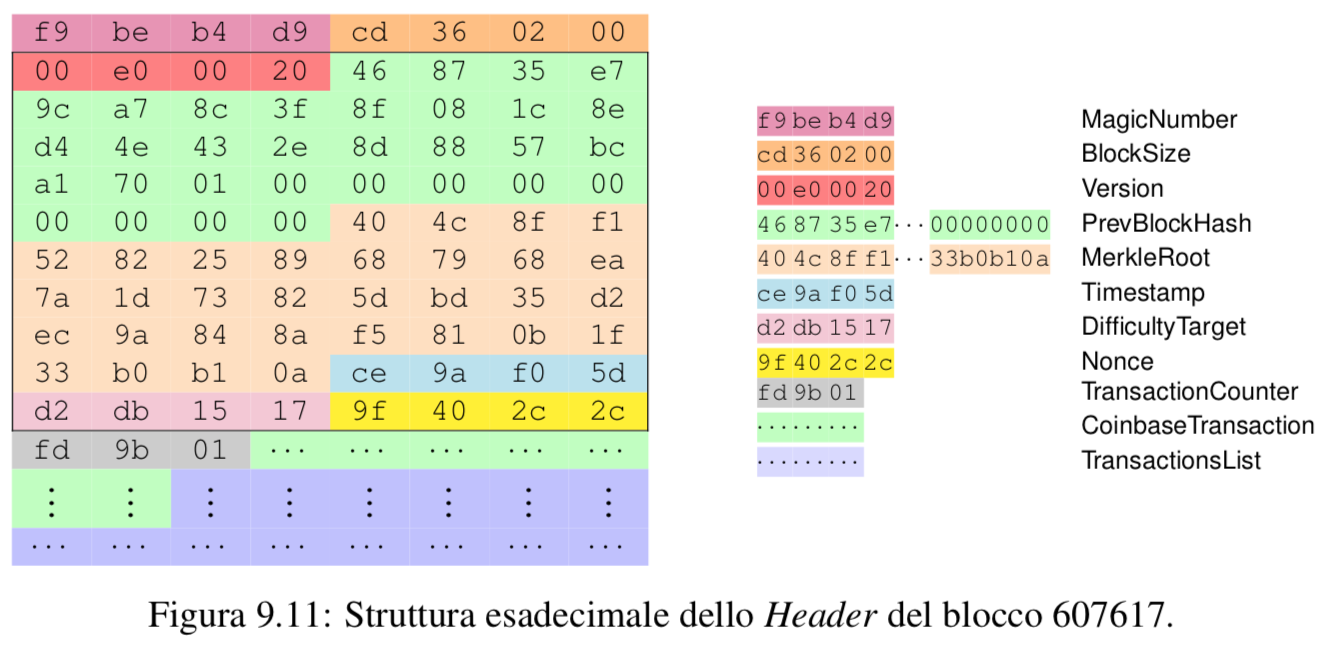 82
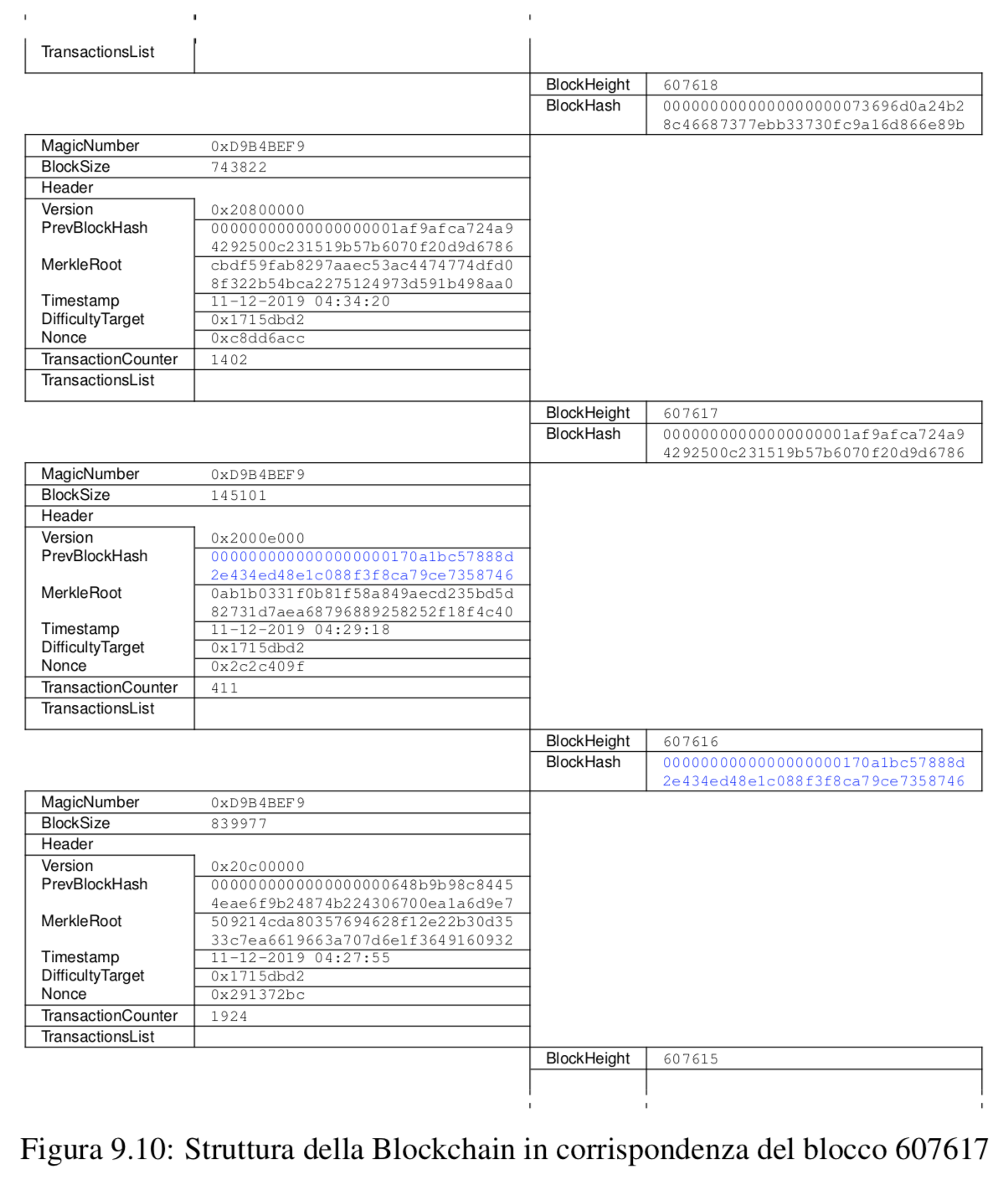 sviluppo 
temporale
83
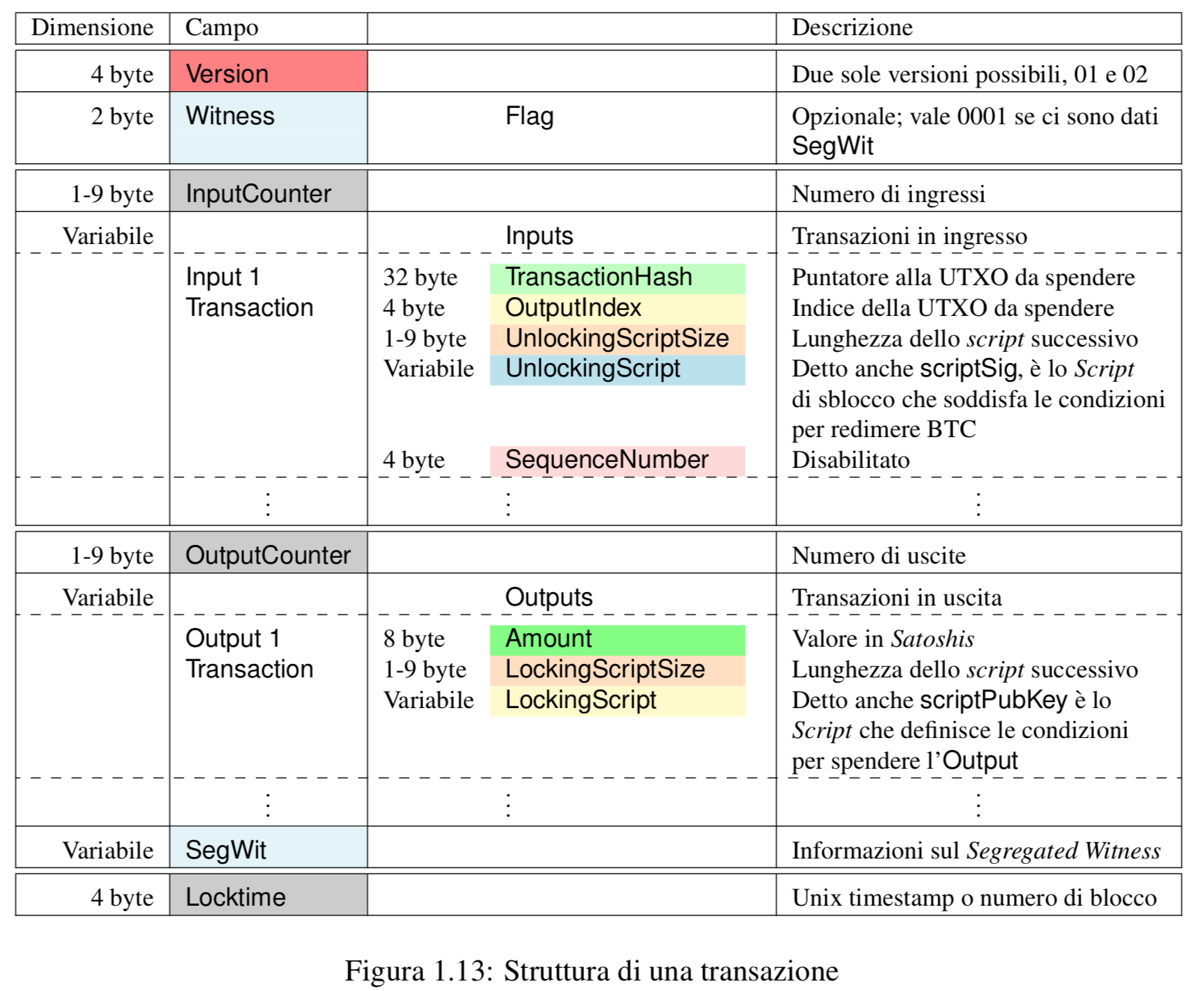 84
Tipologia di transazioni
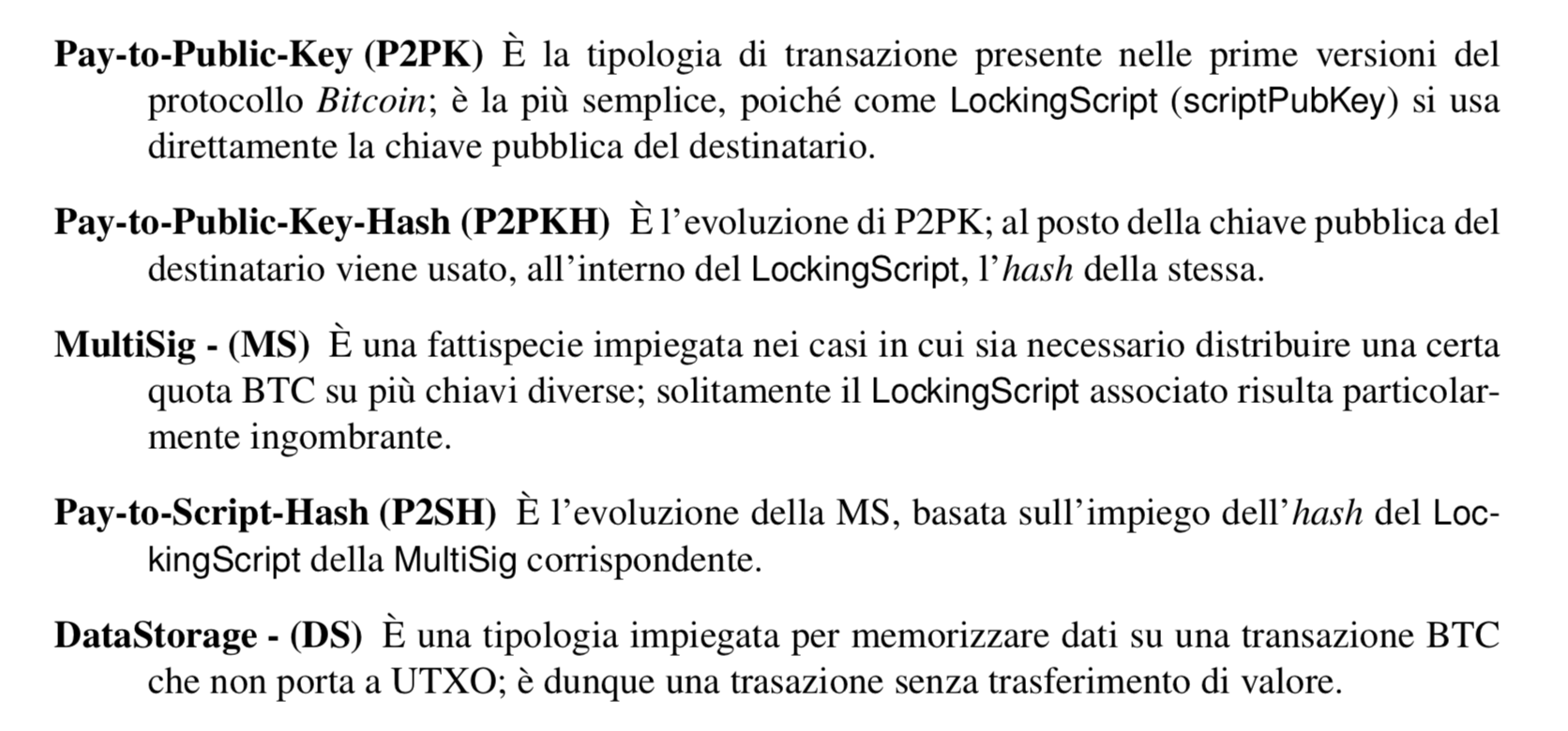 85
Bitcoin Script
Linguaggio interpretato che fa uso di una pila (stack language)

NON è Turing-completo
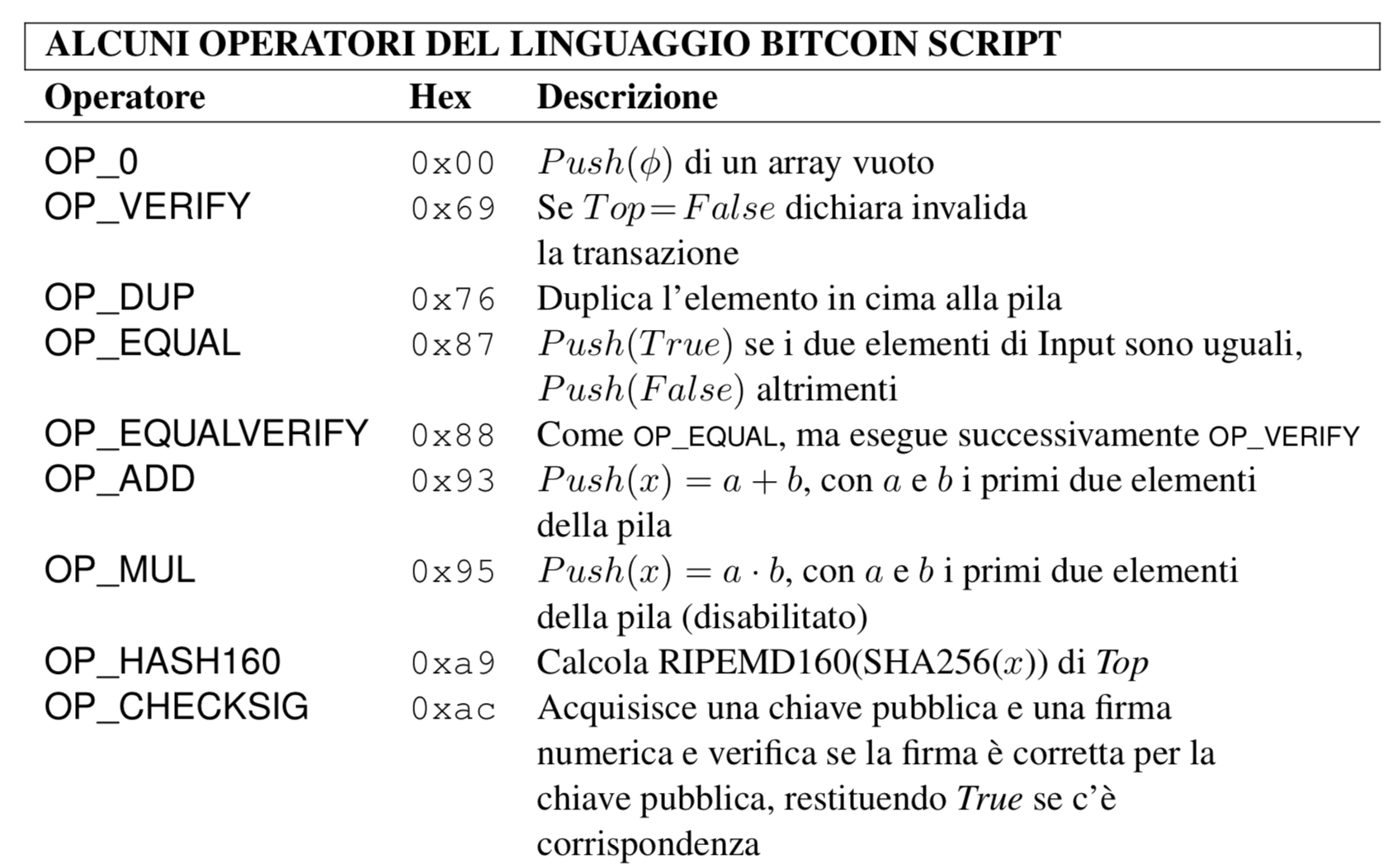 86
La rete Bitcoin può essere usata per memorizzare dati in modo perenne!
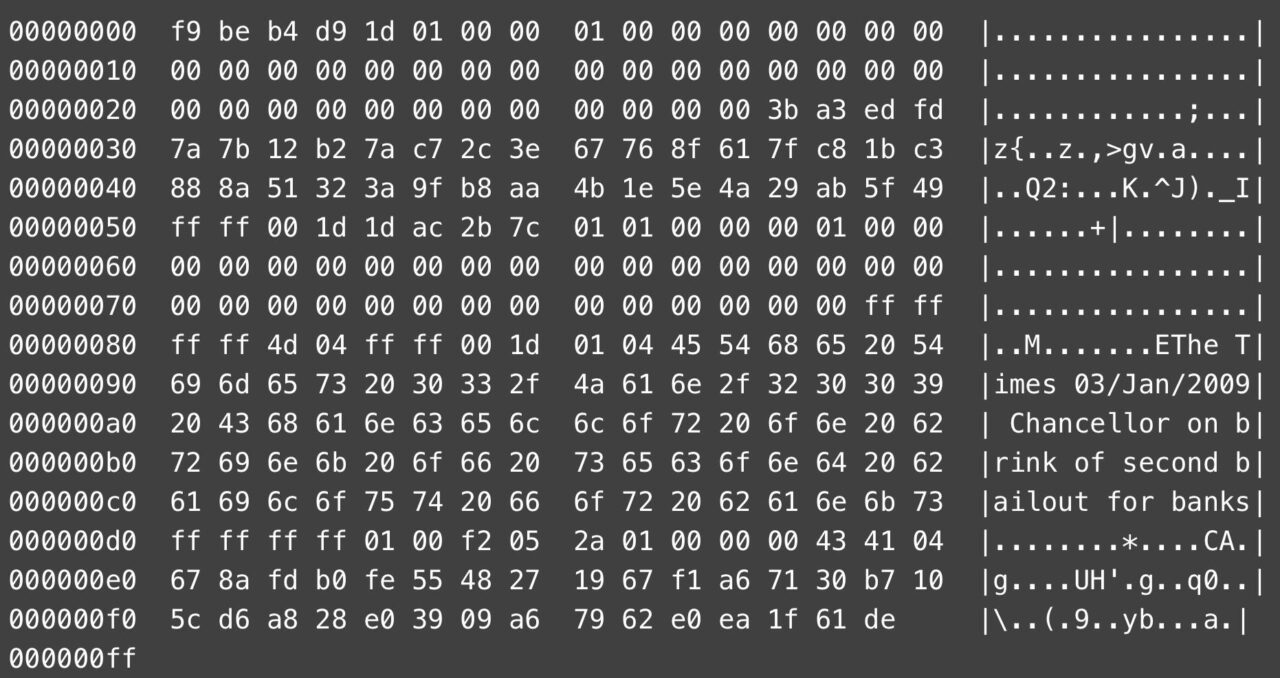 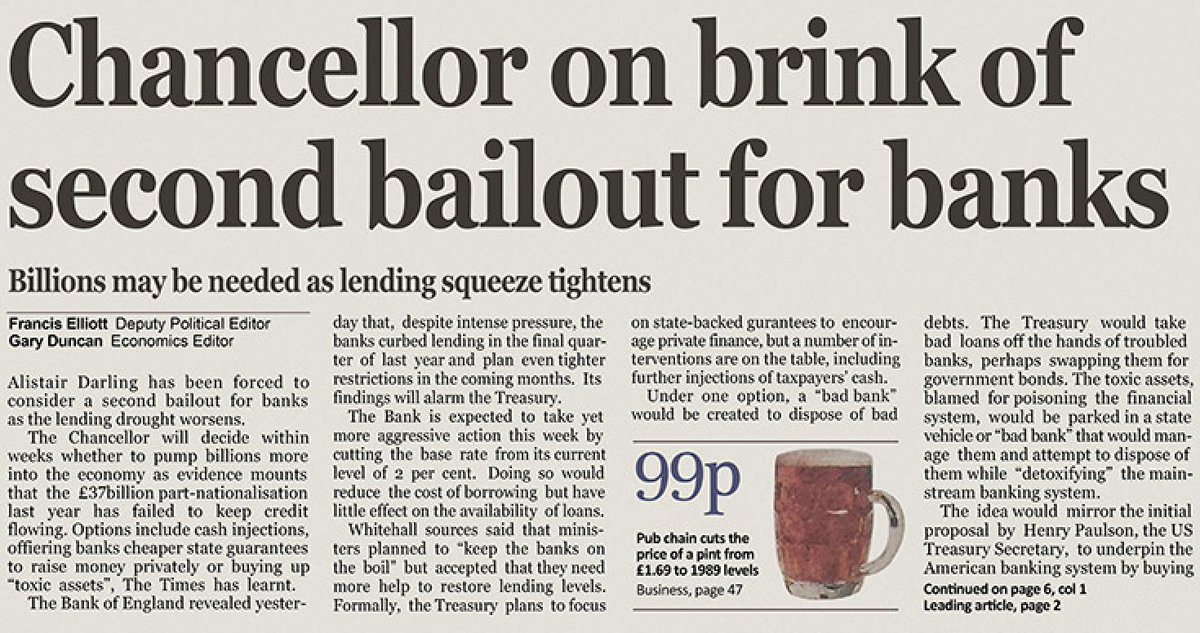 Testo contenuto nella prima transazione BTC tra Nakamoto e 
Finney contenuta nel primo blocco asseverato, il blocco genesi
87
La rete Bitcoin può essere usata per memorizzare dati in modo perenne
Tributo a Nelson Mandela, presente nella transazione
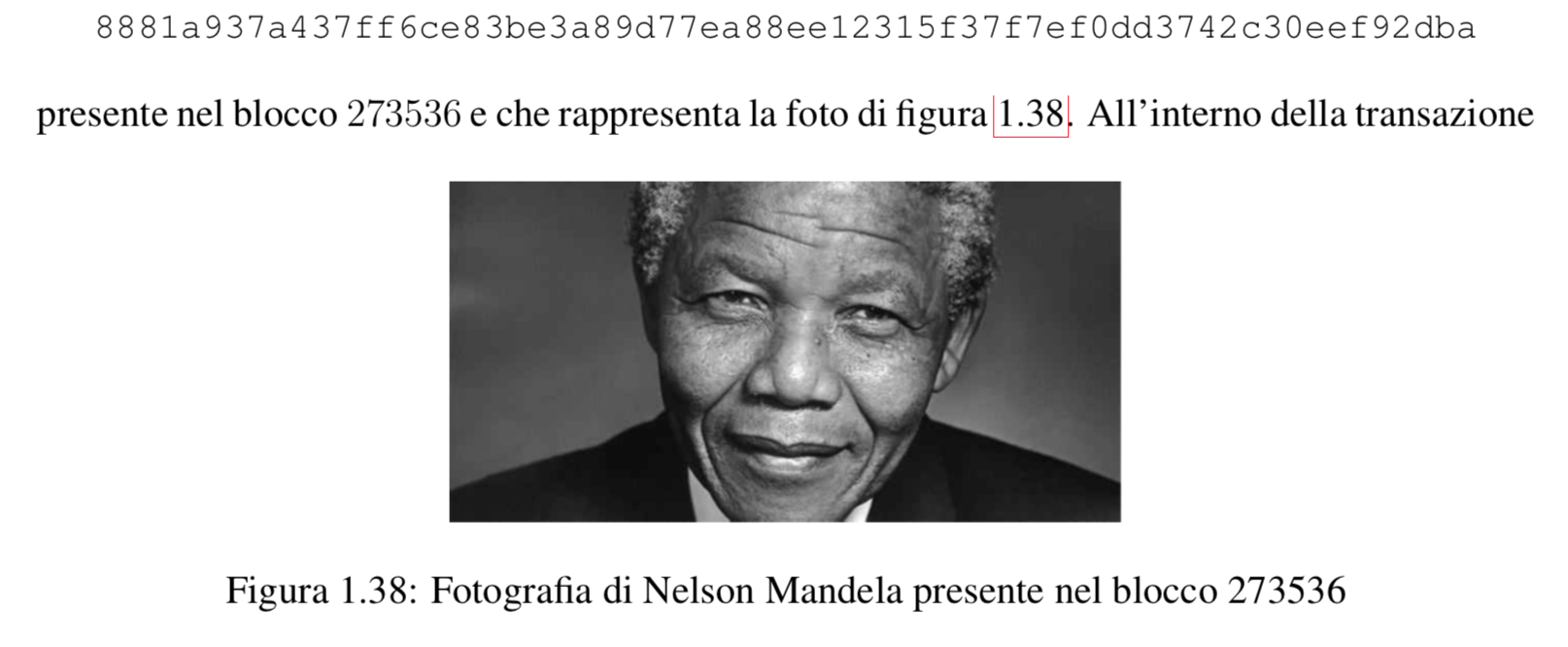 88
All’interno della transazione si trova anche e il seguente testo scritto:
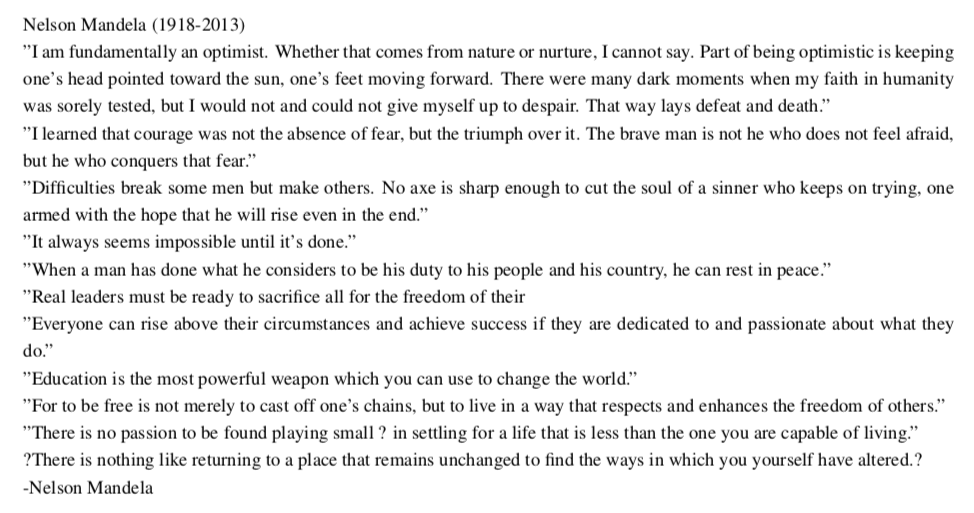 89
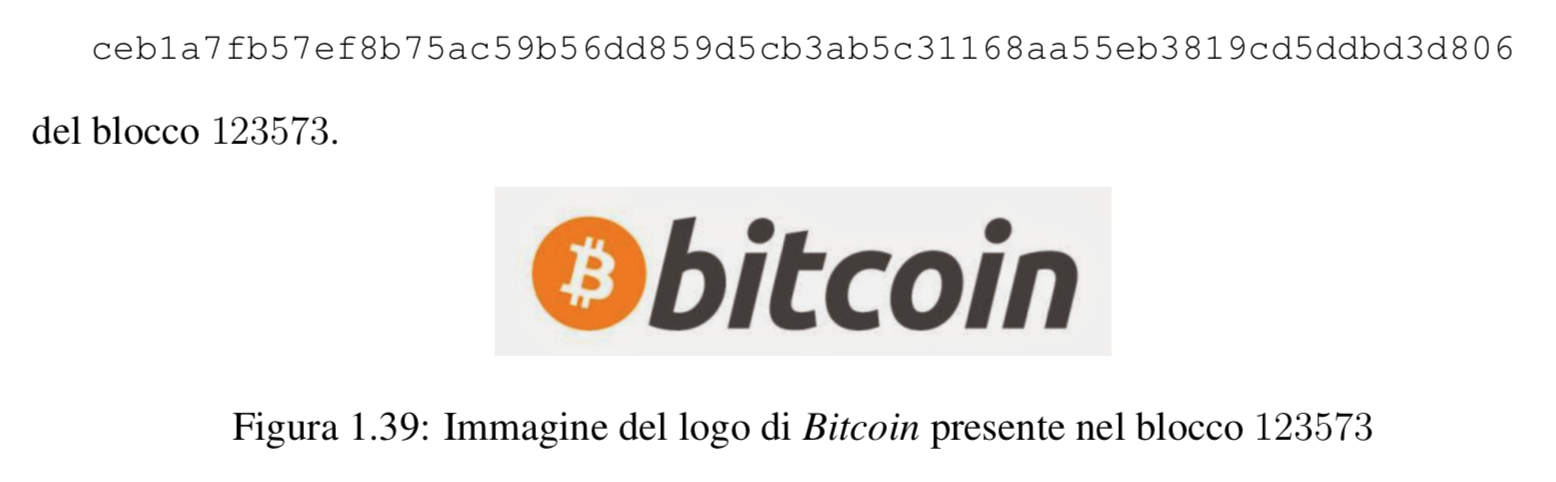 90
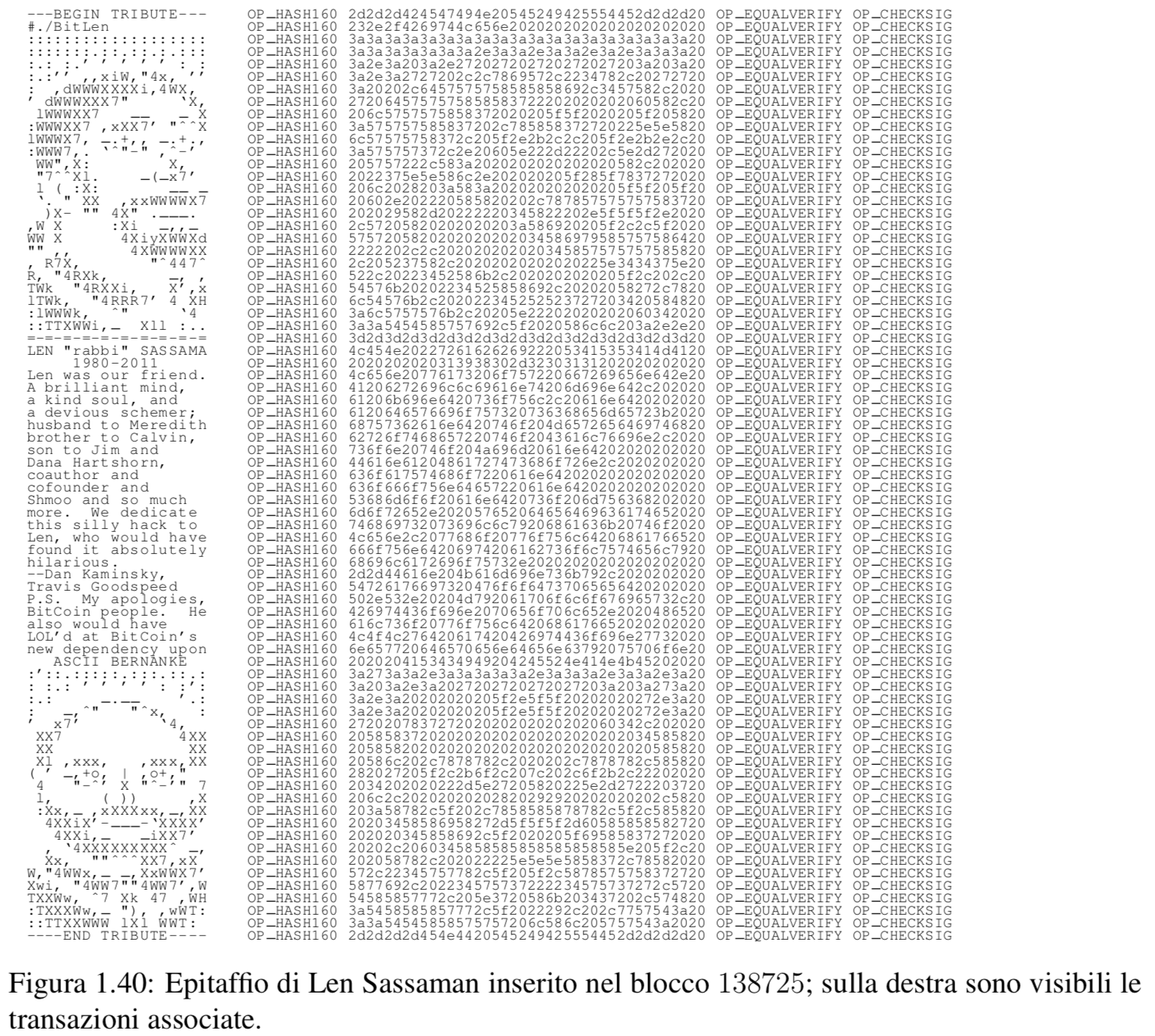 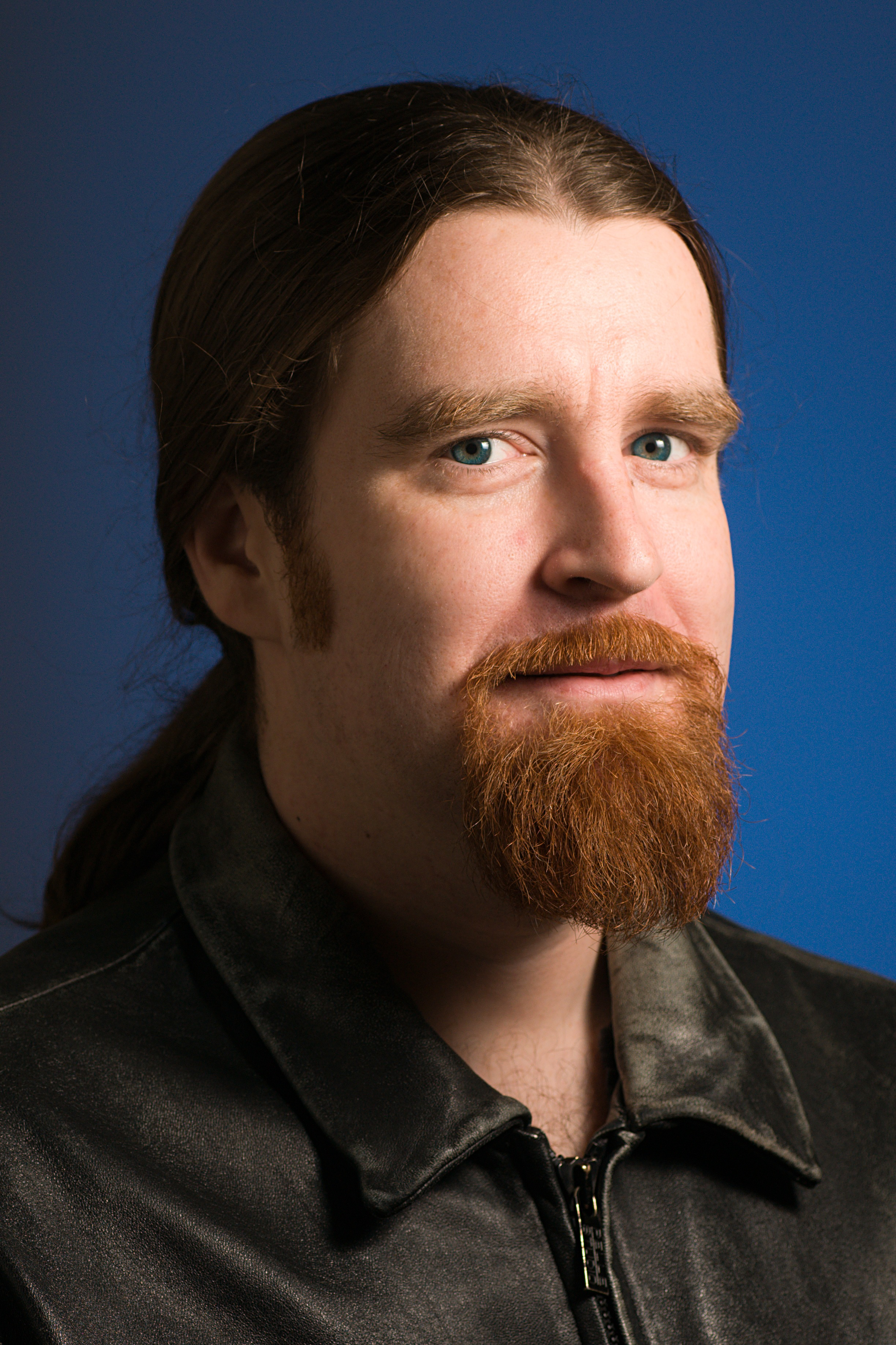 91
Codifica 
Base 58
Chiave aleatoria privata 256 bit
Chiave privata in formato WIF
3aba4162c7251c891207b747840551a
719b930de081f85c4e44cf7c13e41daa6
5JG9hT3beGTJuUAmCQEmNaxAuMacCTfXuw1R3FCXig23RQHMr4K
Curve ellittiche
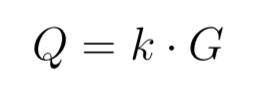 WIF = Wallet 
Import Format
ECDSA
Chiave pubblica 512 bit
Chiave Bitcoin
045c0de3b9c8ab18dd04e3511243ec2952002dbfadc864b9628910169d9b9b00ec243bcefdd4347074d44bd7356d6a53c495737dd96295e2a9374bf5f02ebfc176
Stringa da 34 caratteri in Base 58 che costituisce l’indirizzo effettivo
SHA256
RIPEMD160
Indirizzo Bitcoin
Codifica 
Base 58
1DSrfJdB2AnWaFNgSbv3MZC2m74996JafV
Hash 160 bit
0328110b7f7a0b84b08425dbb602437eee64bd0c
92
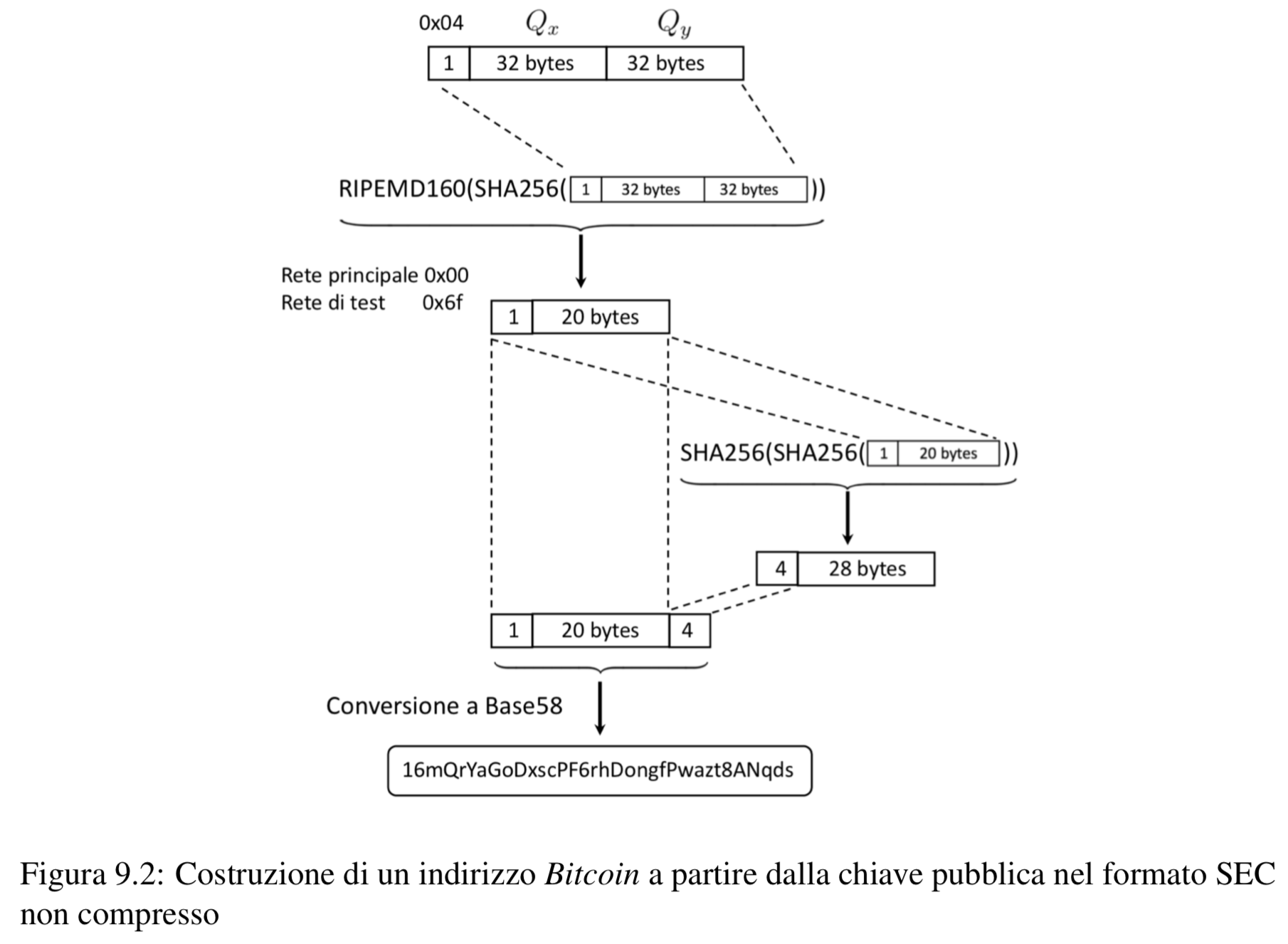 93
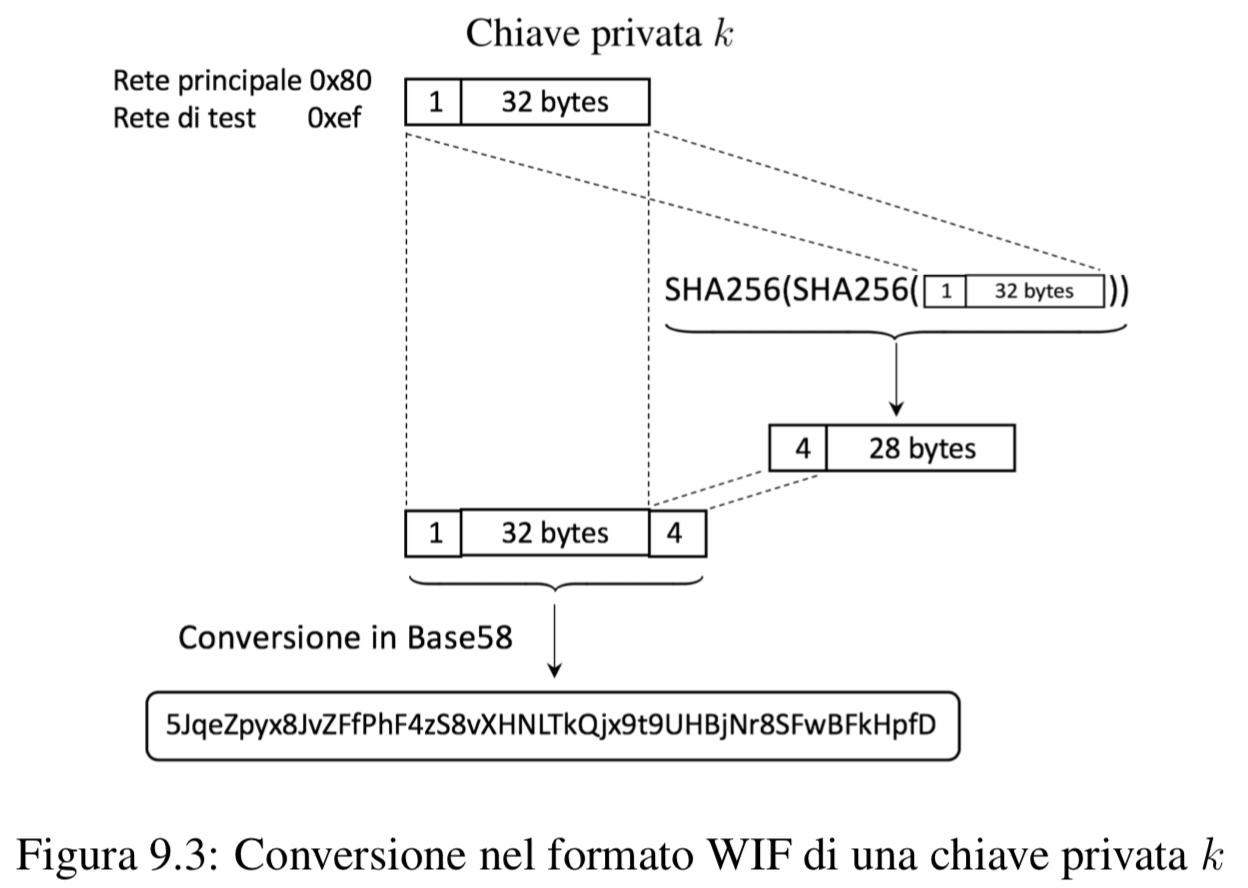 94
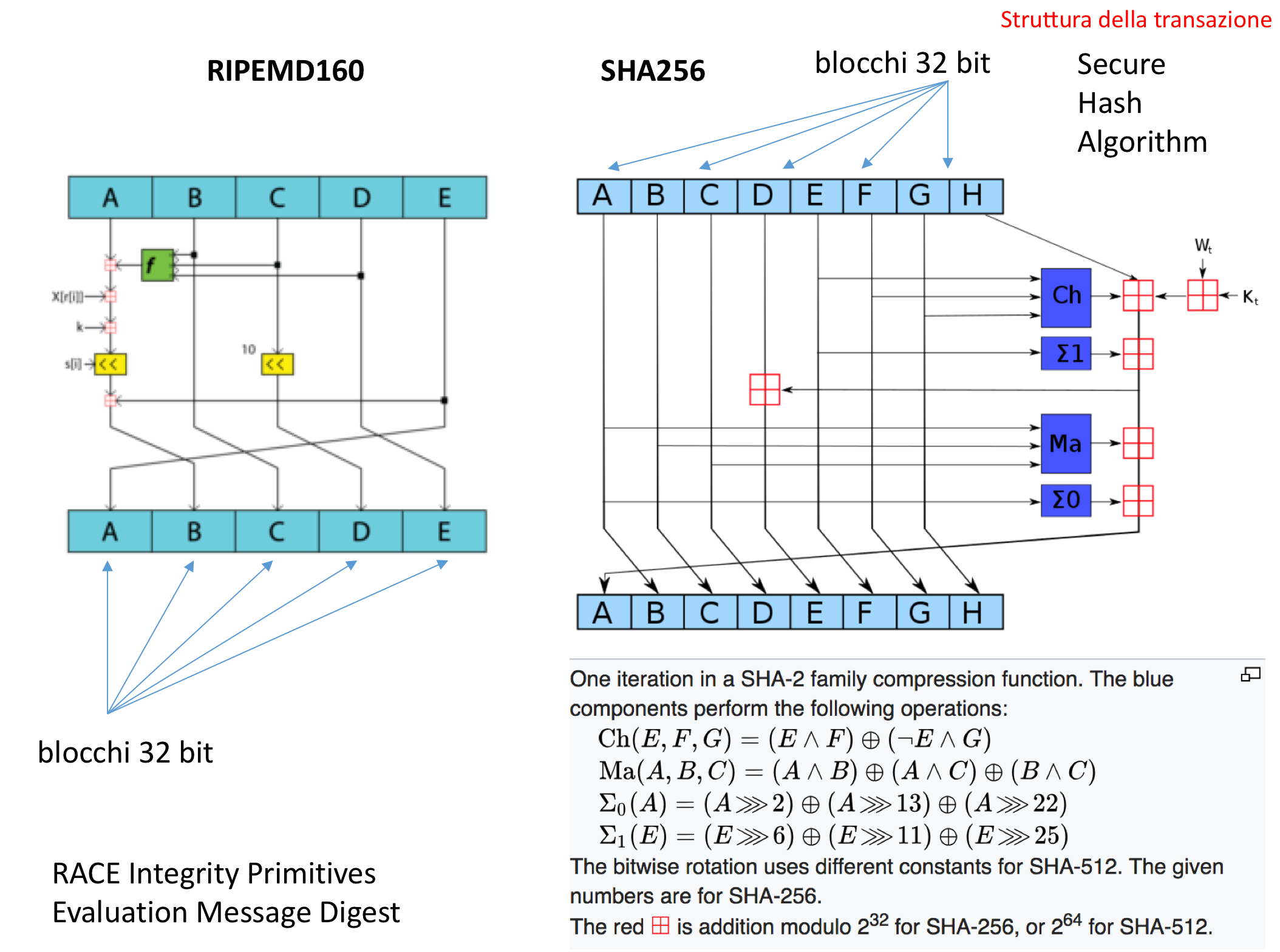 95
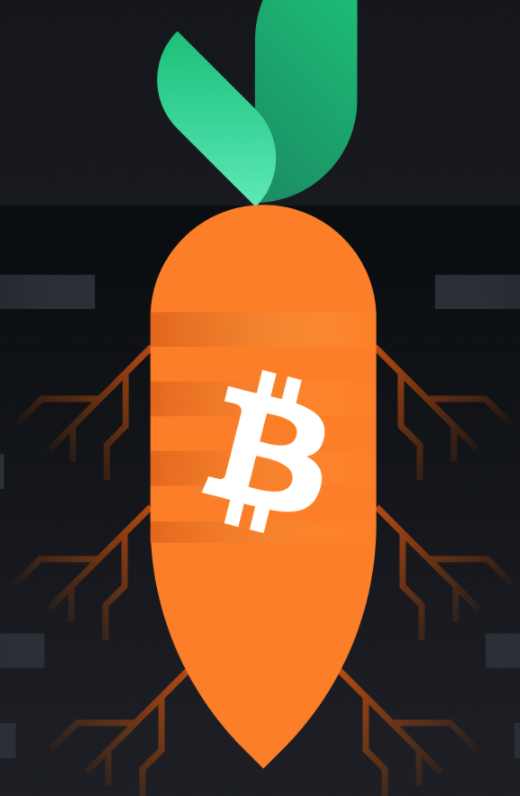 Aggiornamento Taproot (BIP 0341)

(adottato il 14 nov 2021, blocco 709632)
Adozione di una nuova firma numerica (la firma di Schnorr)

Possibilità di una firma congiunta tra più utenti (diversa dalla vecchia Multisig)

Miglioramento della scalabilità della rete

Maggiori possibilità di impiego degli smart-contracts e della De-Fi
96
generazione 
indirizzo BTC
per ricevere
BTC (X)
generazione 
chiave
privata (X)
generazione 
chiave
pubblica (X)
sottoscrizione
account su
wallet/exchange
trasferimento
bancario
valuta fiat
$  Euro Yen...
trasferimento
BTC a X (K)
ordine di
trasferimento
BTC a Z (X)
acquisto BTC
da minatori (X)
Ecosistema
Bitcoin
acquisto BTC
da Y (X)
acquisto BTC
da minatori (Y)
acquisto energia
elettrica e hardware
asseverazione
dei blocchi
(Proof-of-Work)
vendita BTC
a mercato
costruzione
e asseverazione
dei blocchi
estrazione
BTC (mining)
commissioni
BTC (fees)
97
Denigratori Bitcoin
98
Nouriel Roubini

professore di economia alla 
New York University
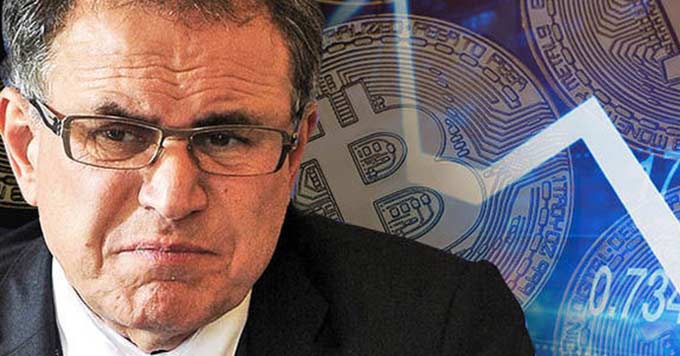 Il Bitcoin è la madre o il padre di tutte le truffe e di tutte le bolle speculative»
Coloro che operano nel settore e che inducono i clienti ad acquistare criptovalute sono 
«imbroglioni, truffatori, criminali, ciarlatani. La Blockchain è la più sopravalutata e meno utile 
tecnologia nella storia umana; in pratica non è nulla di meglio di un foglio di calcolo o di un 
database glorificato»

So people talking about tokenization and having a token for everything is returning to the Stone 
Age. Even the Flinstones had a more sophisticated financial system than crypto. They [had] shell 
dollars and they were using them to avoid the barter, while you guys want to go back to the barter.
99
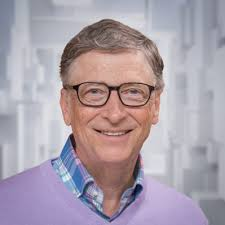 Bill Gates

Fondatore di Microsoft
Bitcoin è una delle cose più folli e speculative

Come asset class, non sta producendo nulla e quindi non dovresti 
aspettarti che aumenti di valore
100
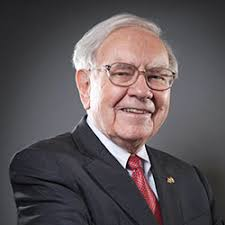 Warren Buffett

Imprenditore ed economista 
statunitense, uno degli uomini 
più ricchi al mondo
«Bitcoin è veleno per topi al quadrato»
101
Sostenitori Bitcoin
102
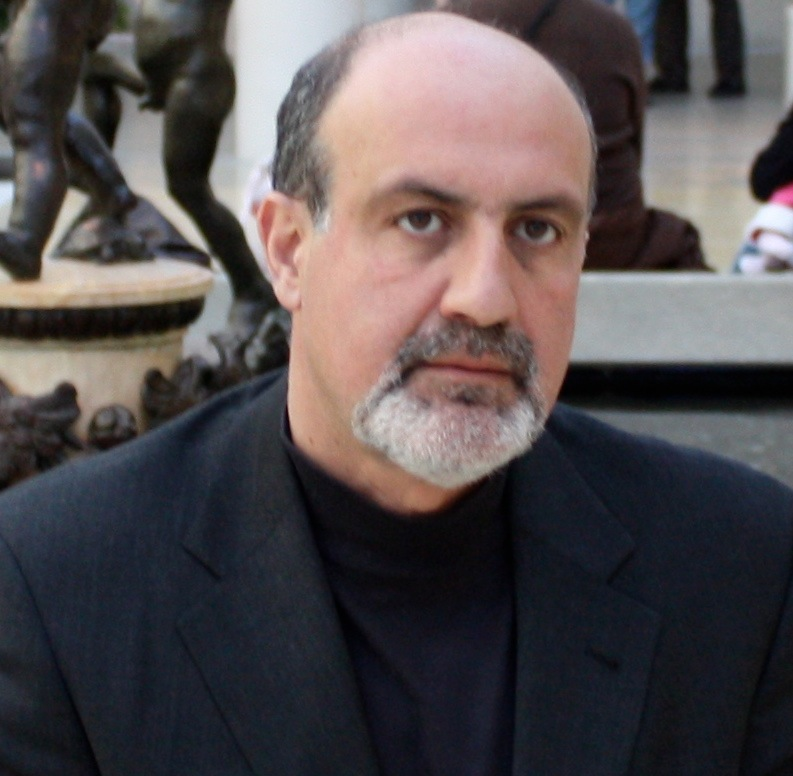 Nassim Nicholas Taleb

Professore alla New York University 
Tandon School of Engineering
Bitcoin is an excellent idea. It fulfills the needs of the complex system, not because it is 
a cryptocurrency, but precisely because it has no owner, no authority that can decide on 
its fate. It is owned by the crowd, its users. And it has now a track record of several years, 
enough for it to be an animal in its own right.
103
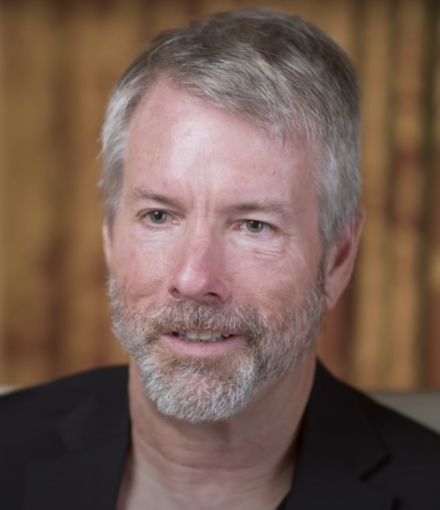 Michael J. Saylor

Imprenditore nel settore
crypto (Microstrategy)
The #bitcoin price is set by those with more money and less knowledge than you. 
In time, they will get the knowledge and you will get the money.

The magic of #Bitcoin isn’t the transfer of money to someone 10,000 miles away – 
it is the transfer of money to someone 10,000 days away.

#Bitcoin is the most efficient system in the history of mankind for channeling energy 
through time and space.
104
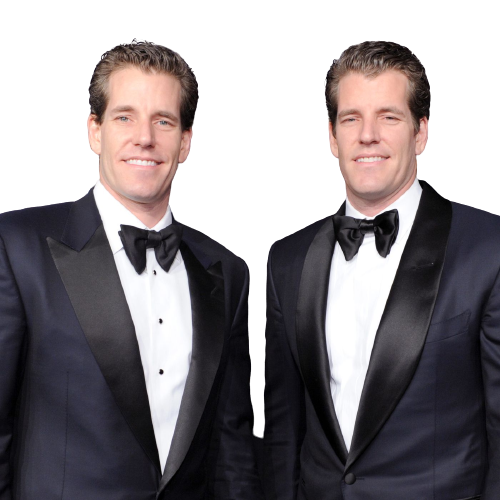 Tyler e Cameron Winklevoss

imprenditori del settore crypto,
ex Facebook, fondatori di Gemini
Our thesis is that Bitcoin is gold 2.0 and it will disrupt gold. 
If it does that it has to have a market cap of $9 trillion. 
So we think bitcoin could price one day at $500,000 a bitcoin.
105
Blockchain could easily become a decentralized alternative to the current centralized banking system – 
MIT Sloan School of Management, 
ex consulente BCG
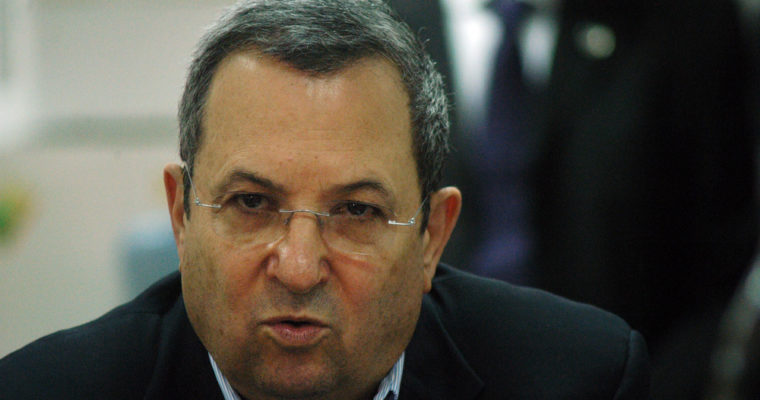 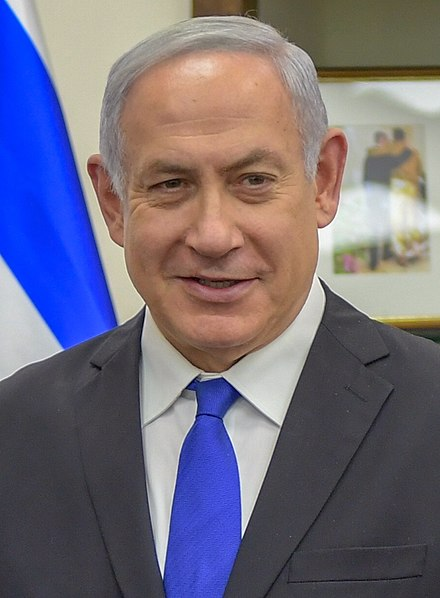 Bitcoin is a Ponzi Scheme, says former 
Israel Prime Minister Ehud Barak – 
(MD in engineering-economic systems)
106
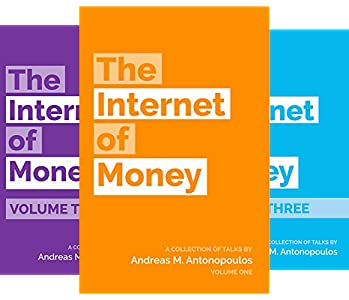 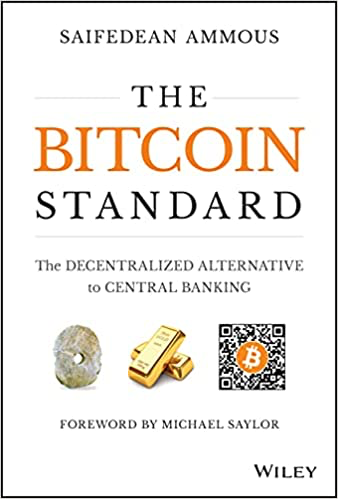 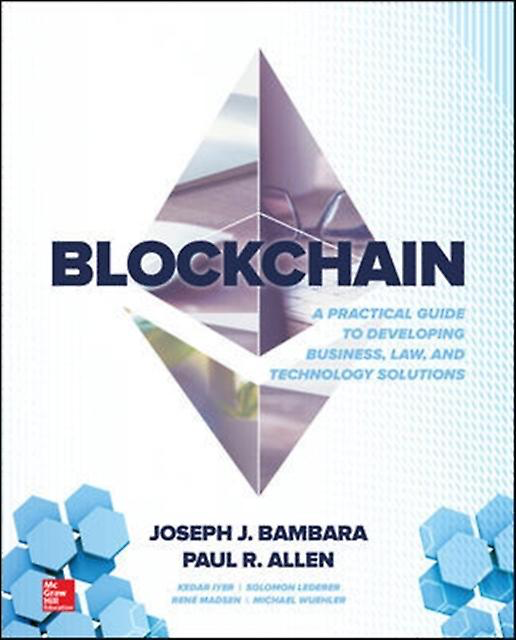 più generali
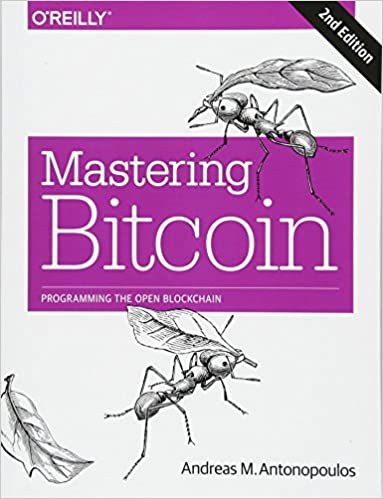 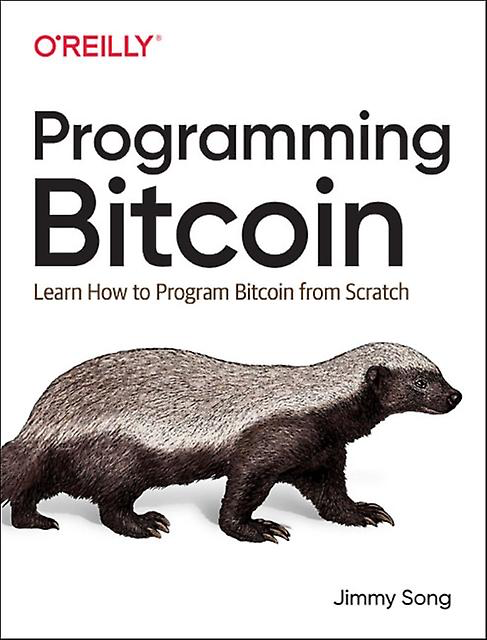 molto tecnici
107